FAIDARE: Portail de données pour la recherche sur les plantes
GnpIS et fédérations de données internationales
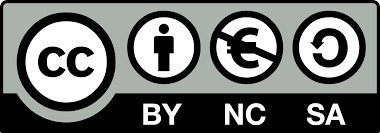 Portail et fédérations de données: Pourquoi ?
2
Portail et fédérations de données: Pourquoi ?
Données: Dispersées
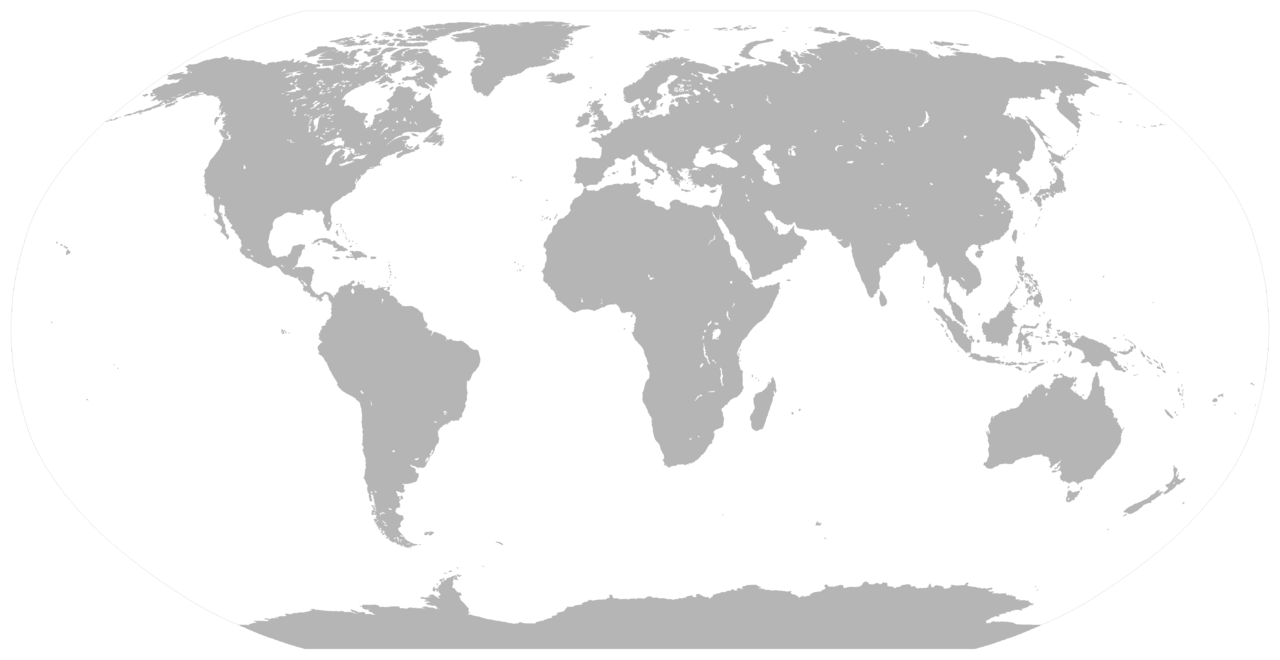 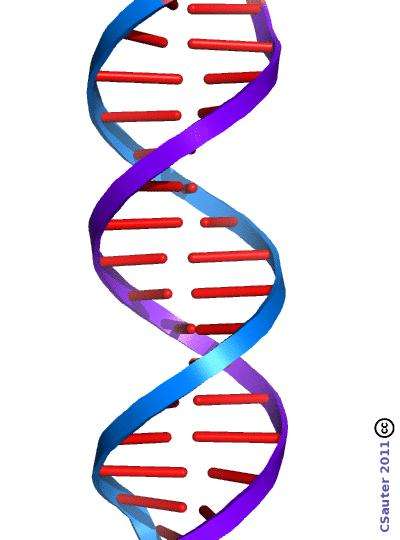 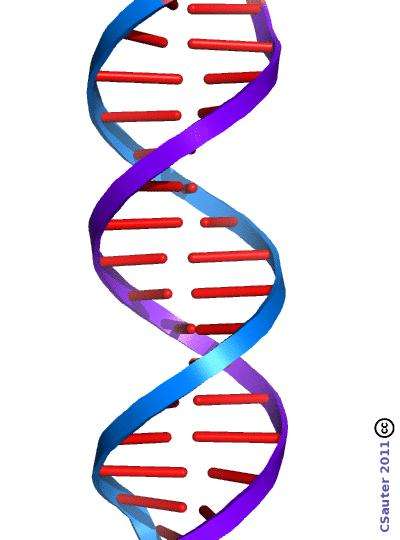 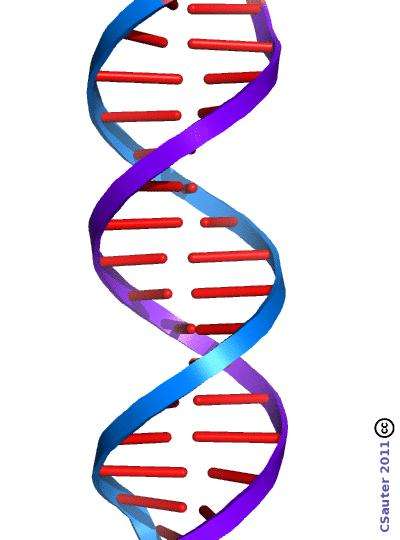 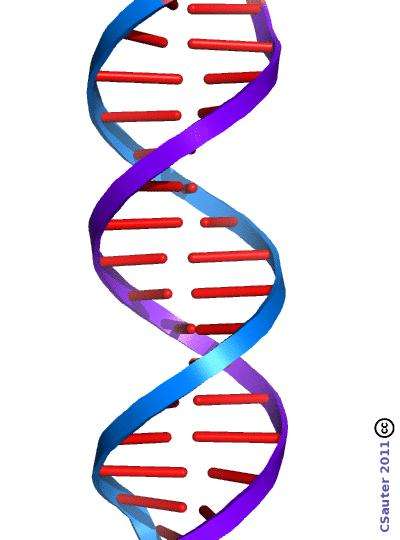 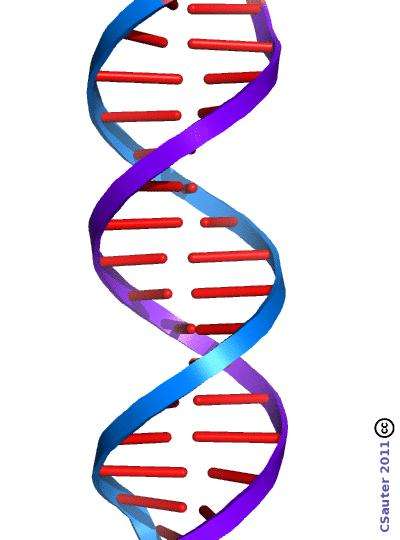 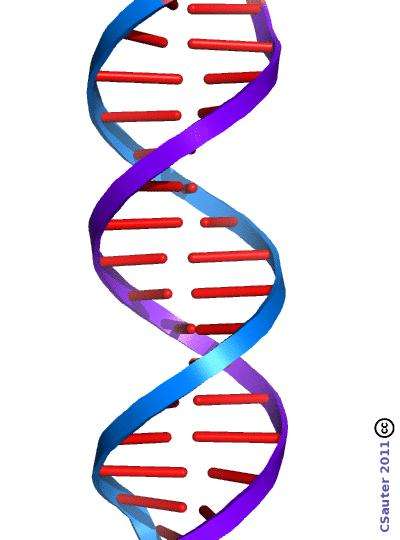 Portail et fédérations de données: Pourquoi ?
Données: Dispersées 	          Hétérogènes
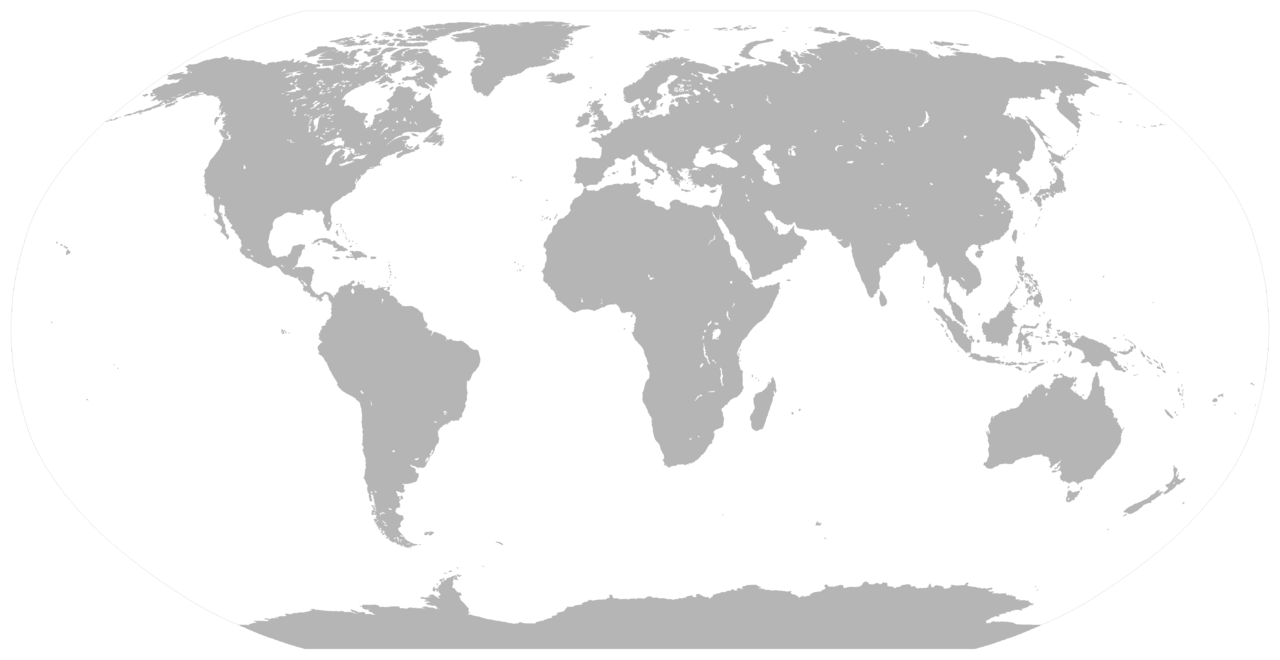 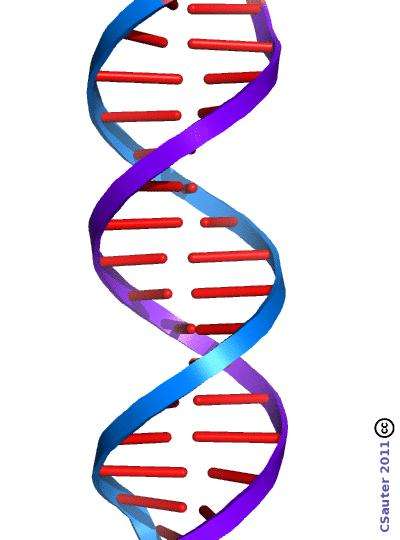 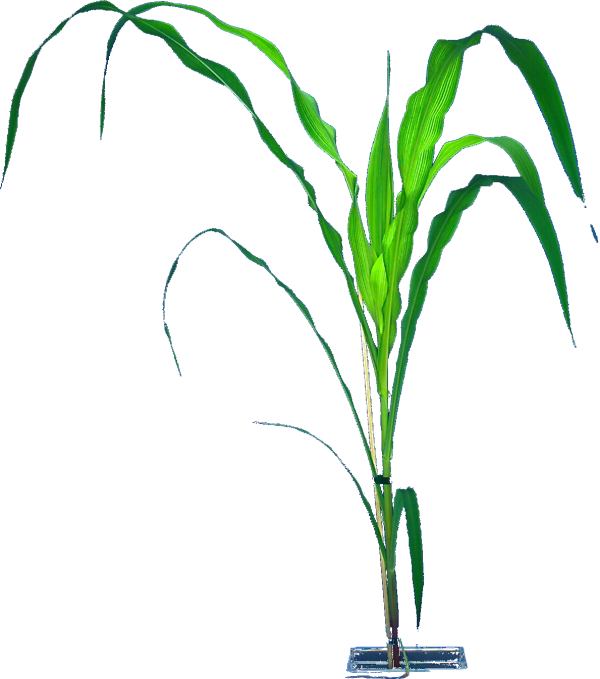 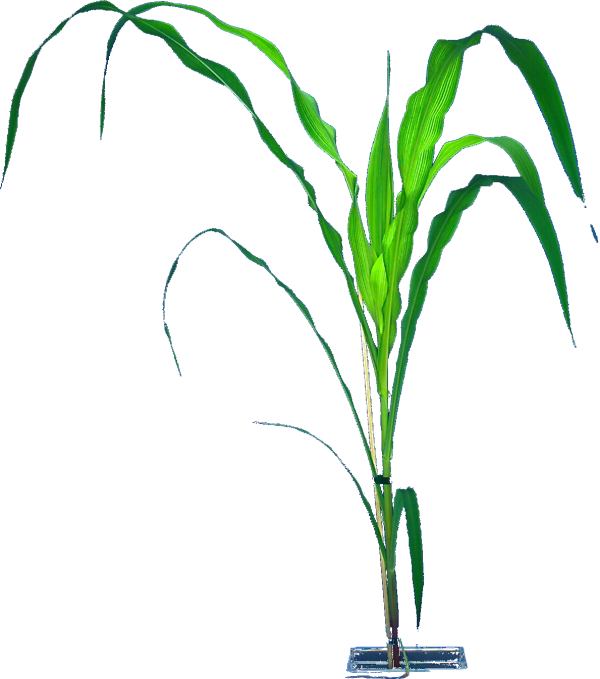 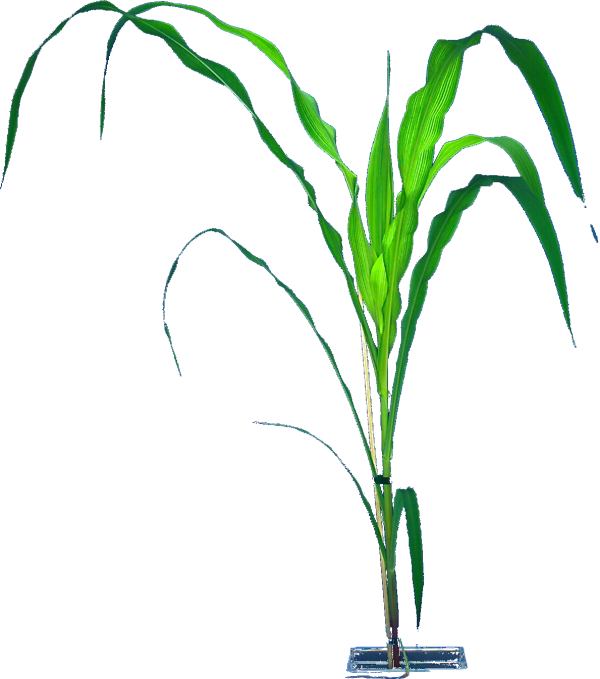 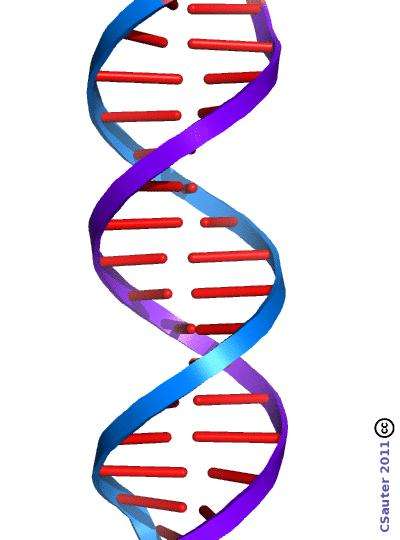 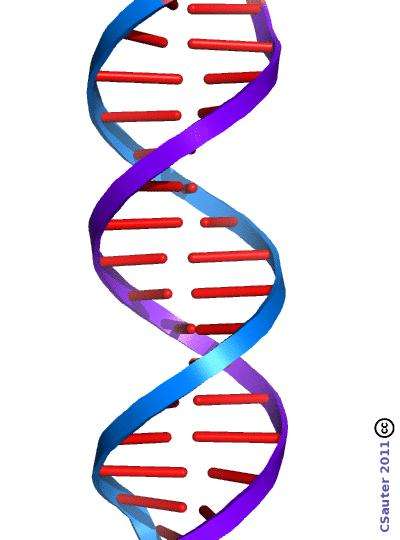 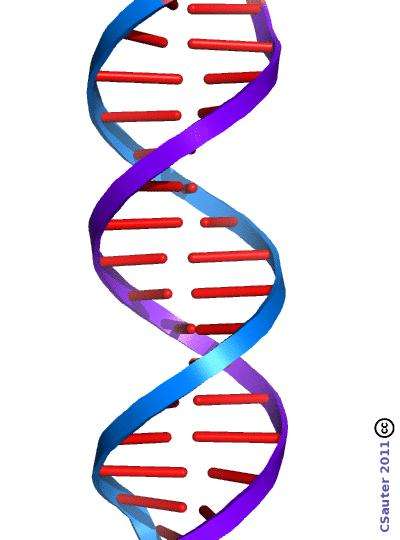 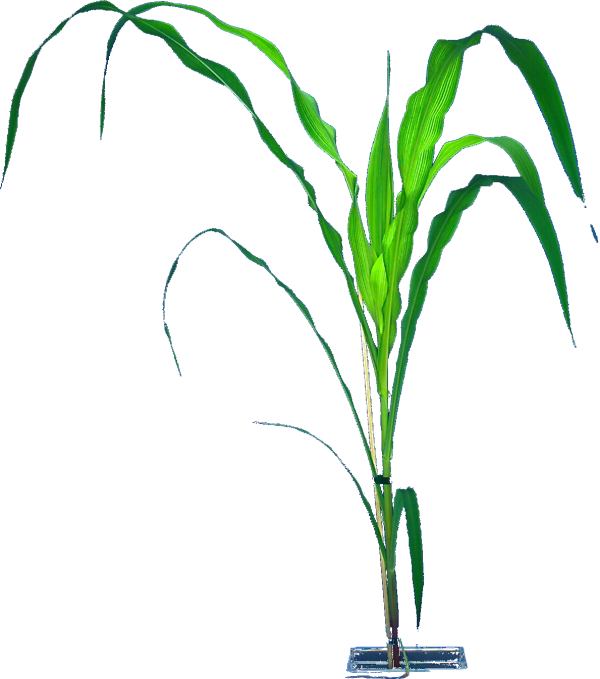 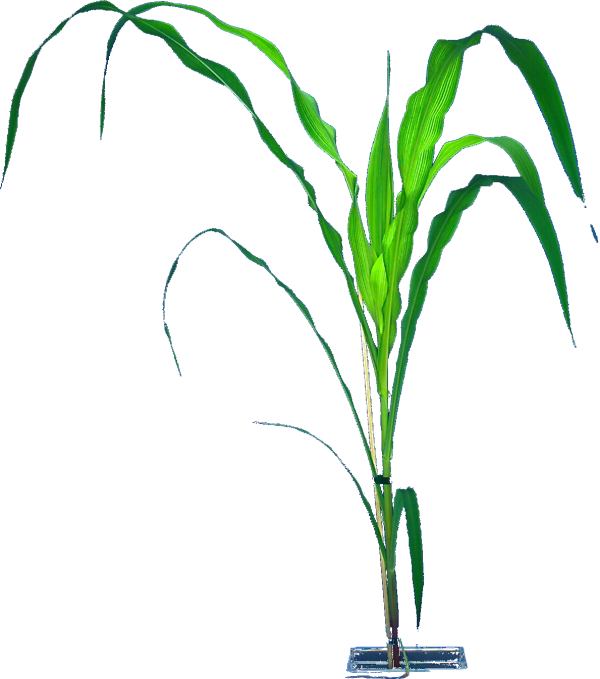 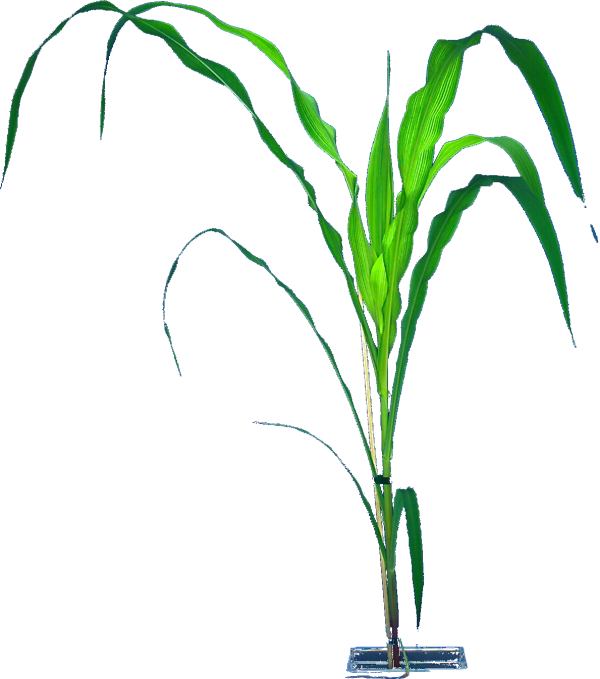 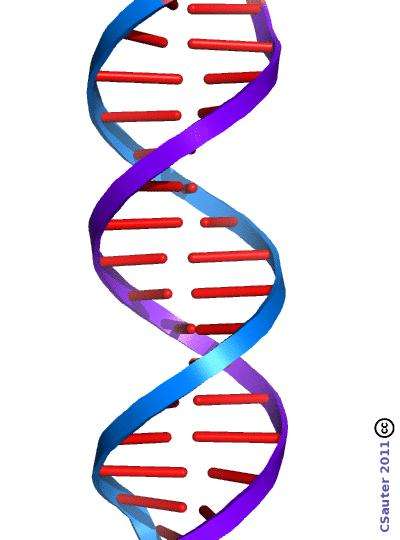 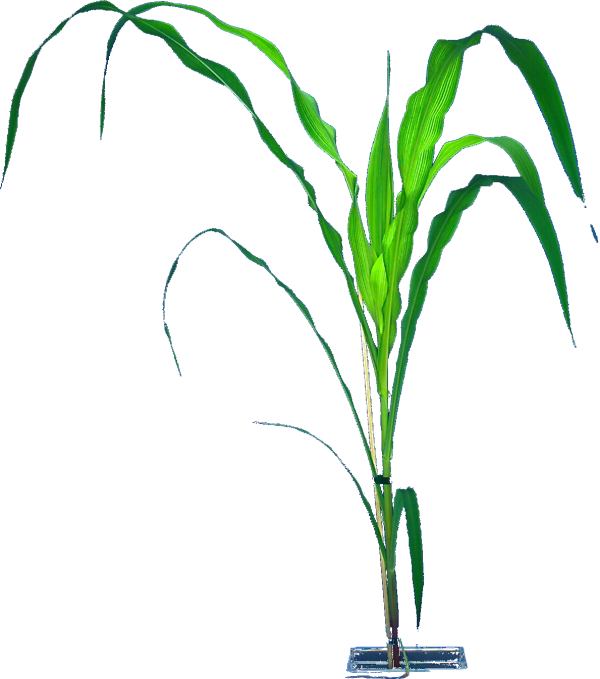 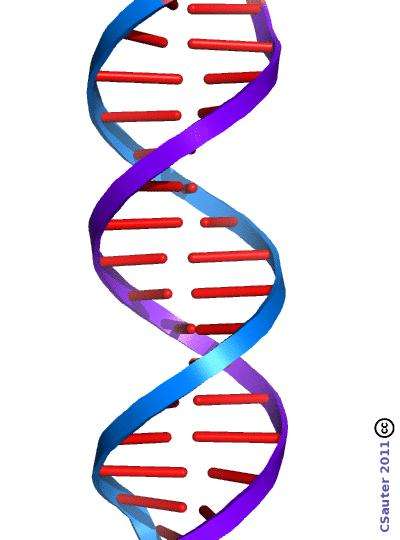 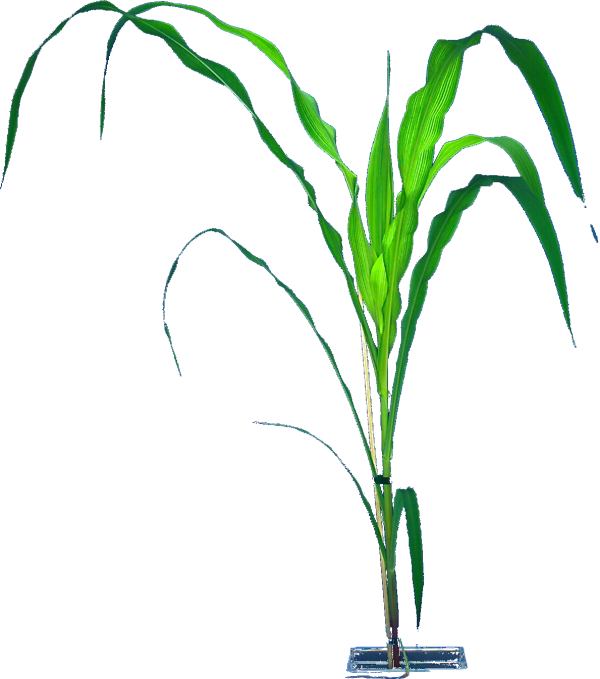 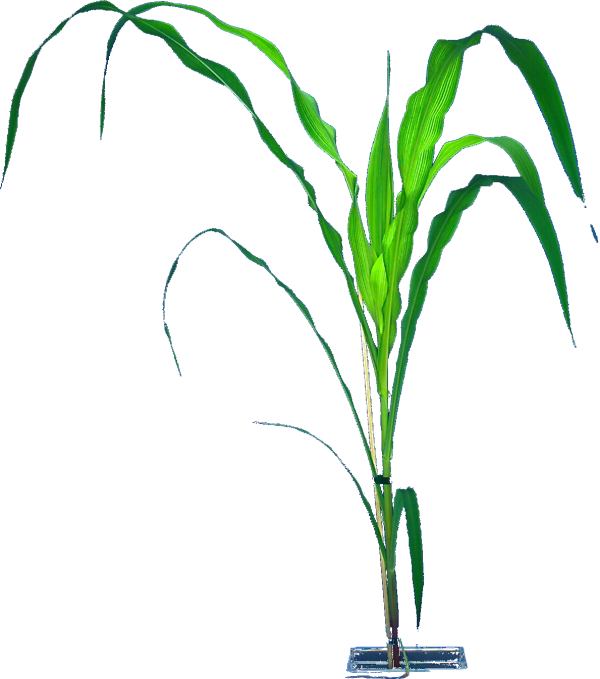 Portail et fédérations de données: Pourquoi ?
Données: Dispersées 	          Hétérogènes		Entrepôts dédiés
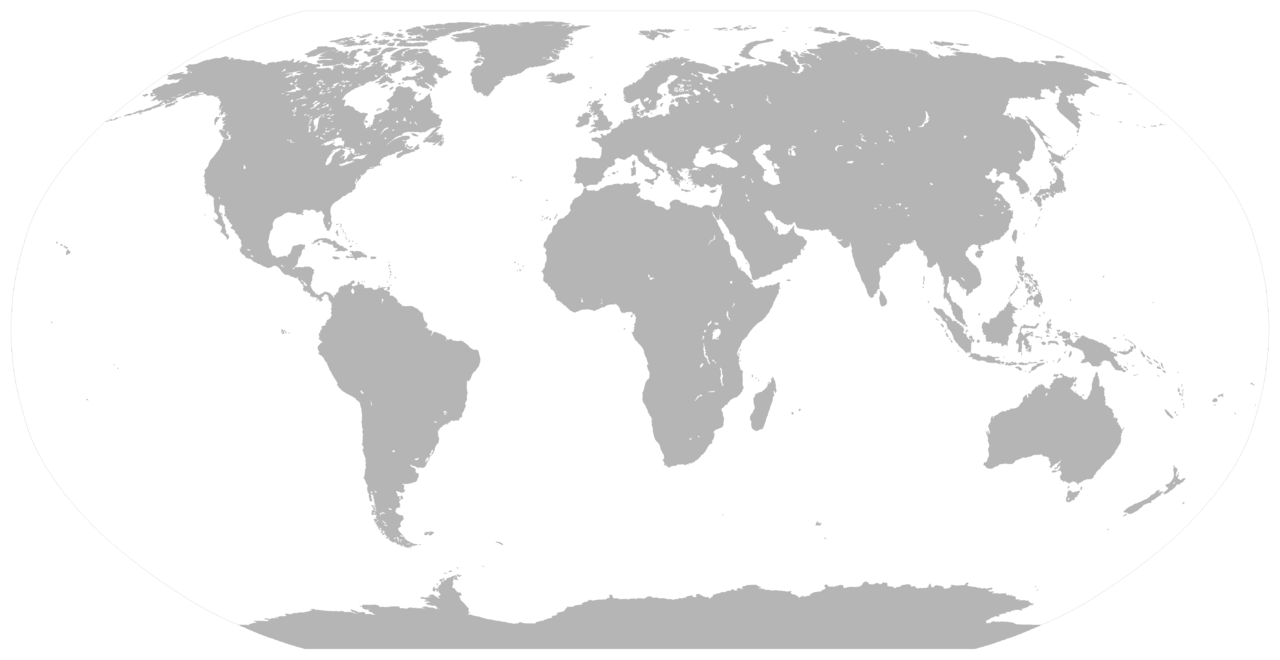 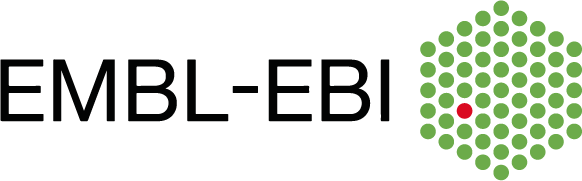 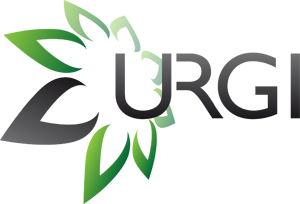 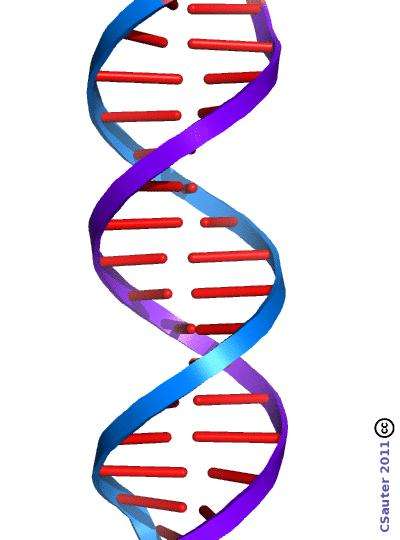 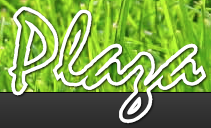 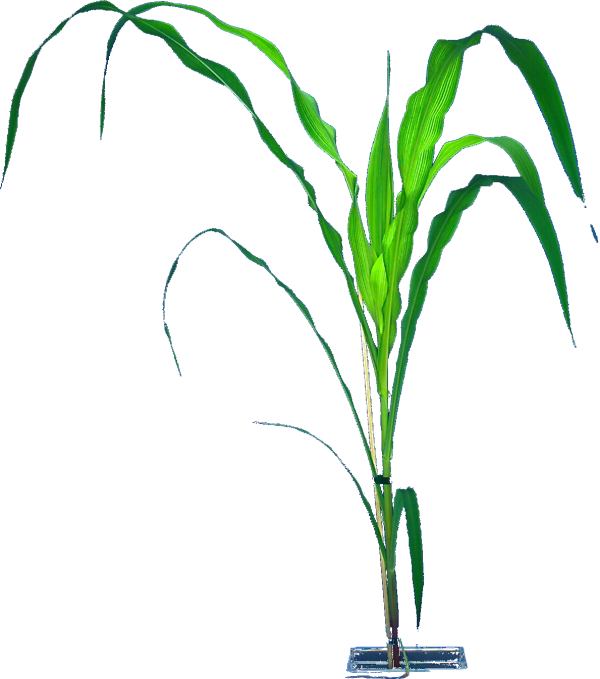 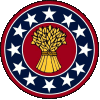 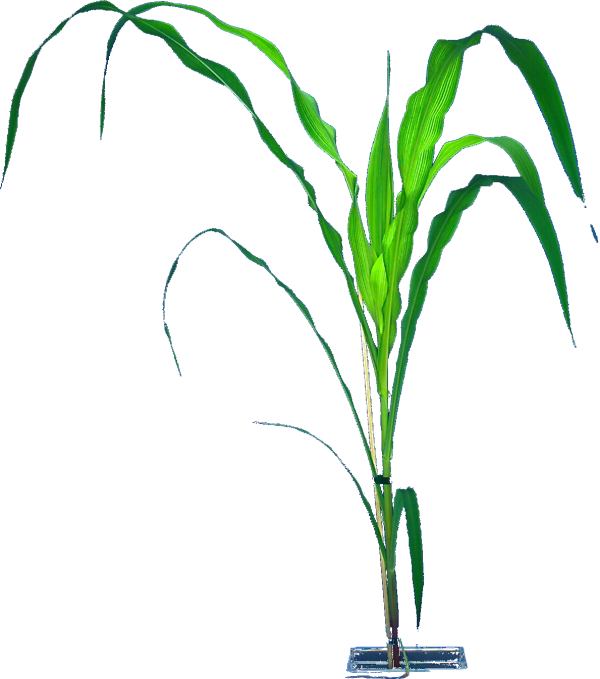 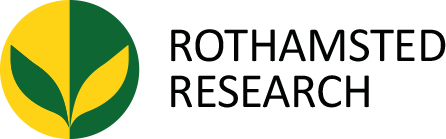 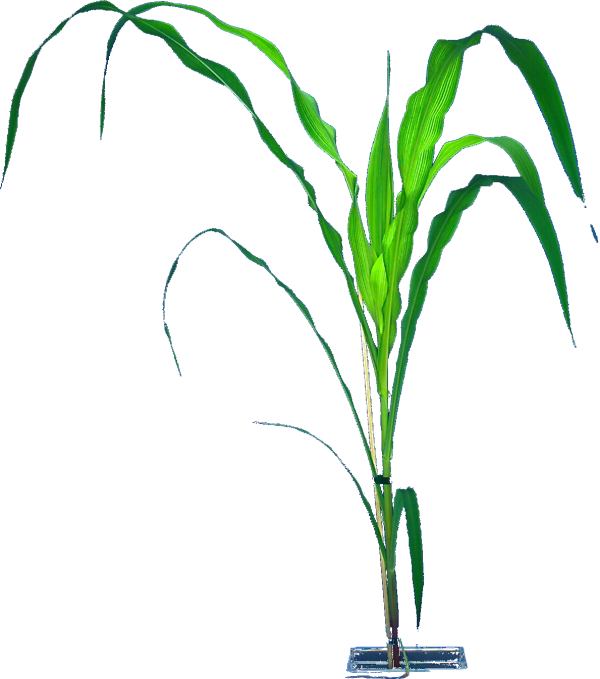 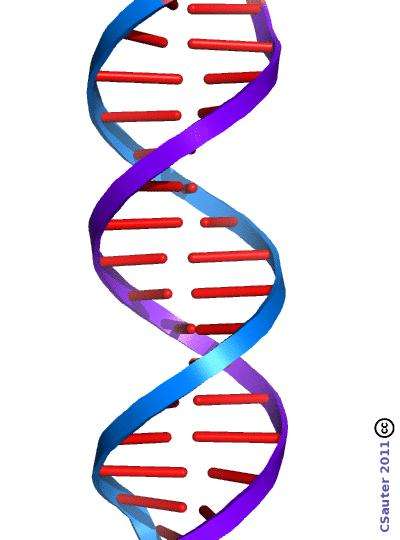 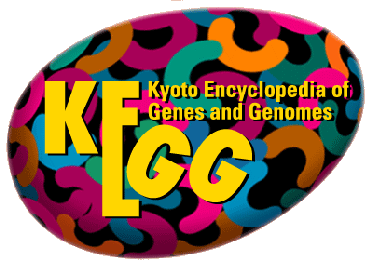 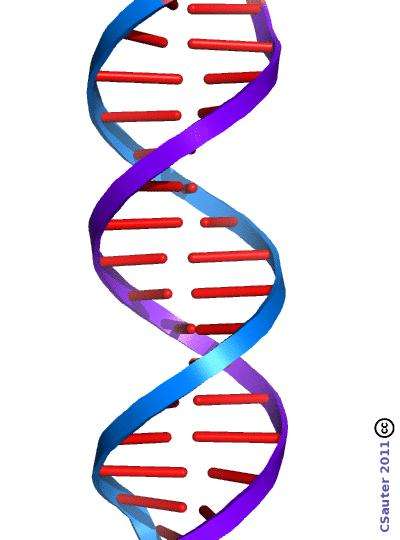 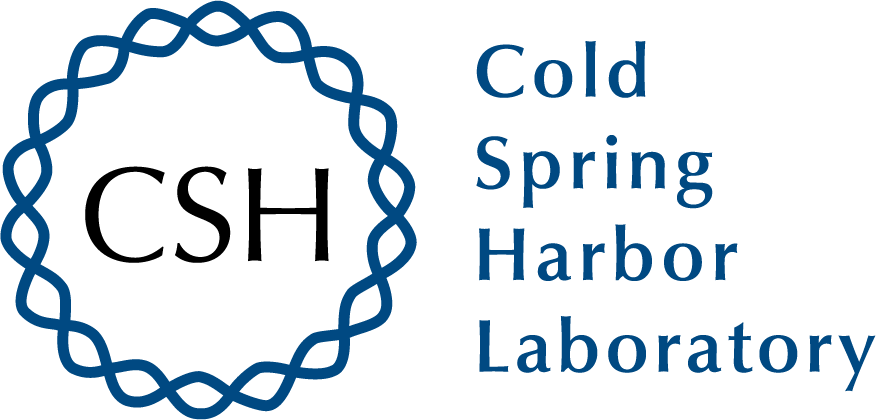 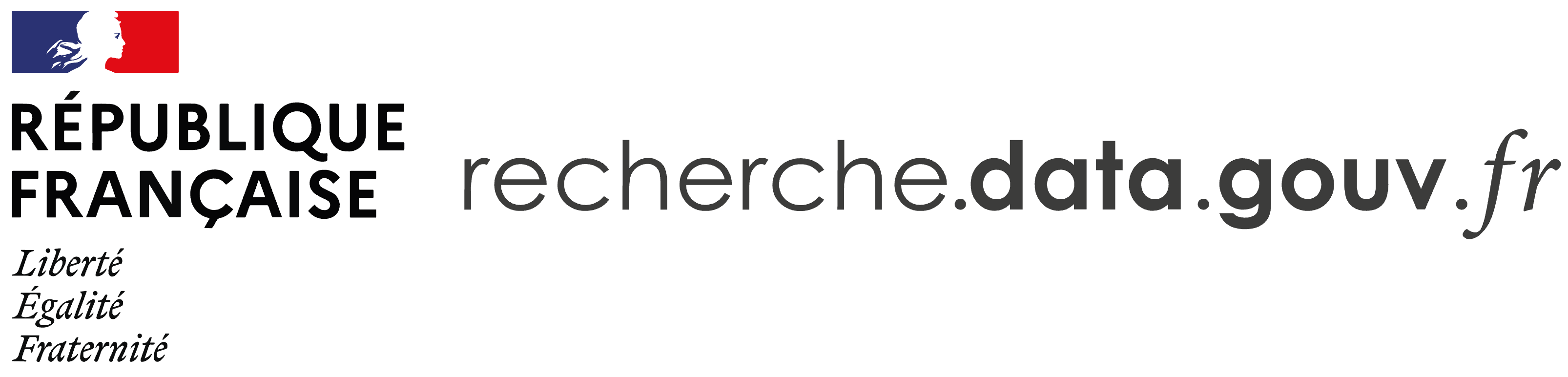 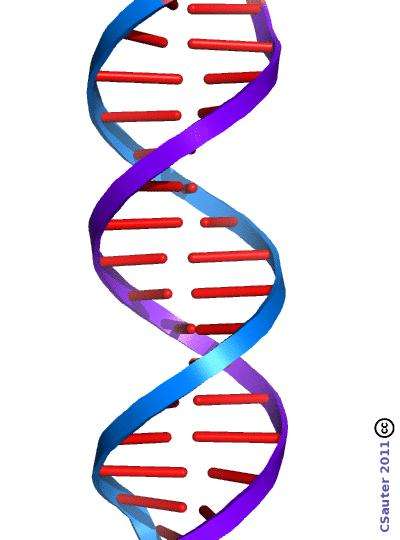 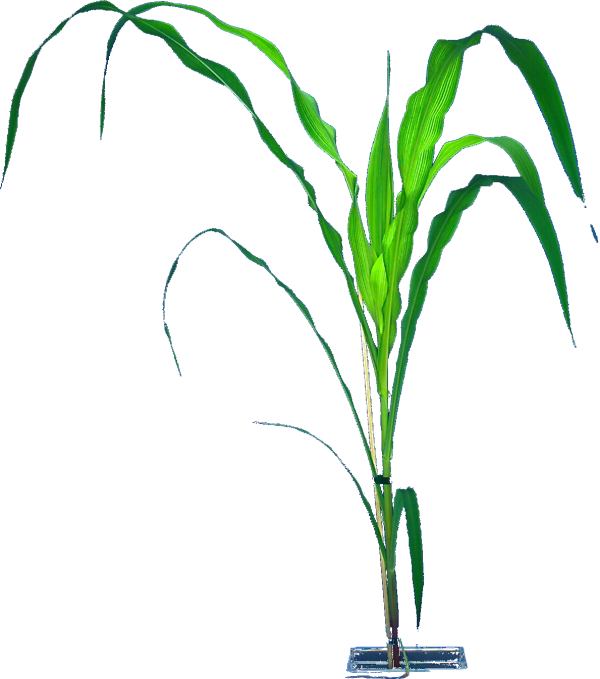 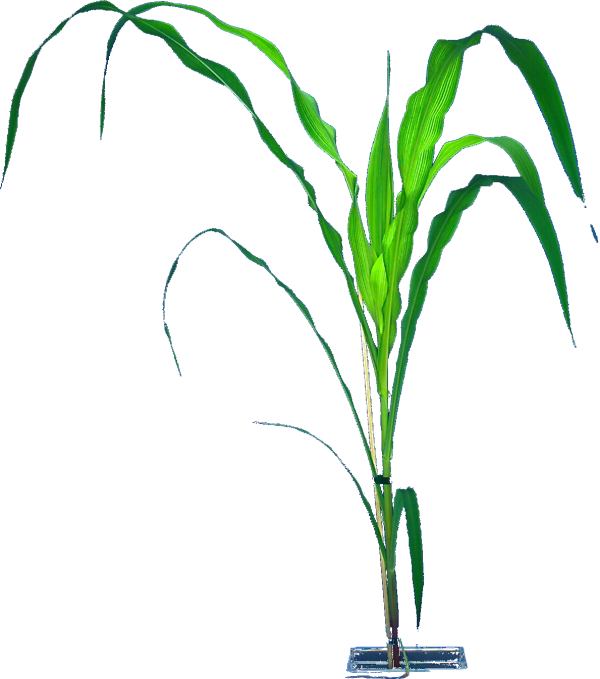 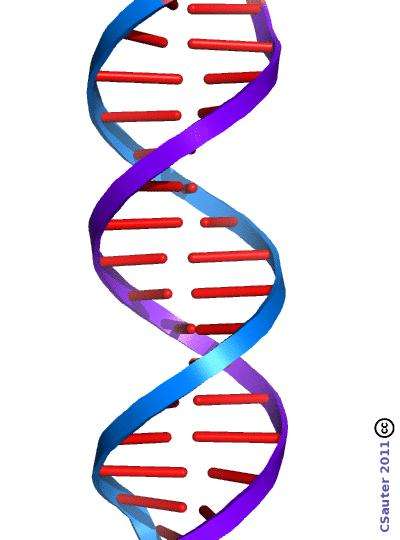 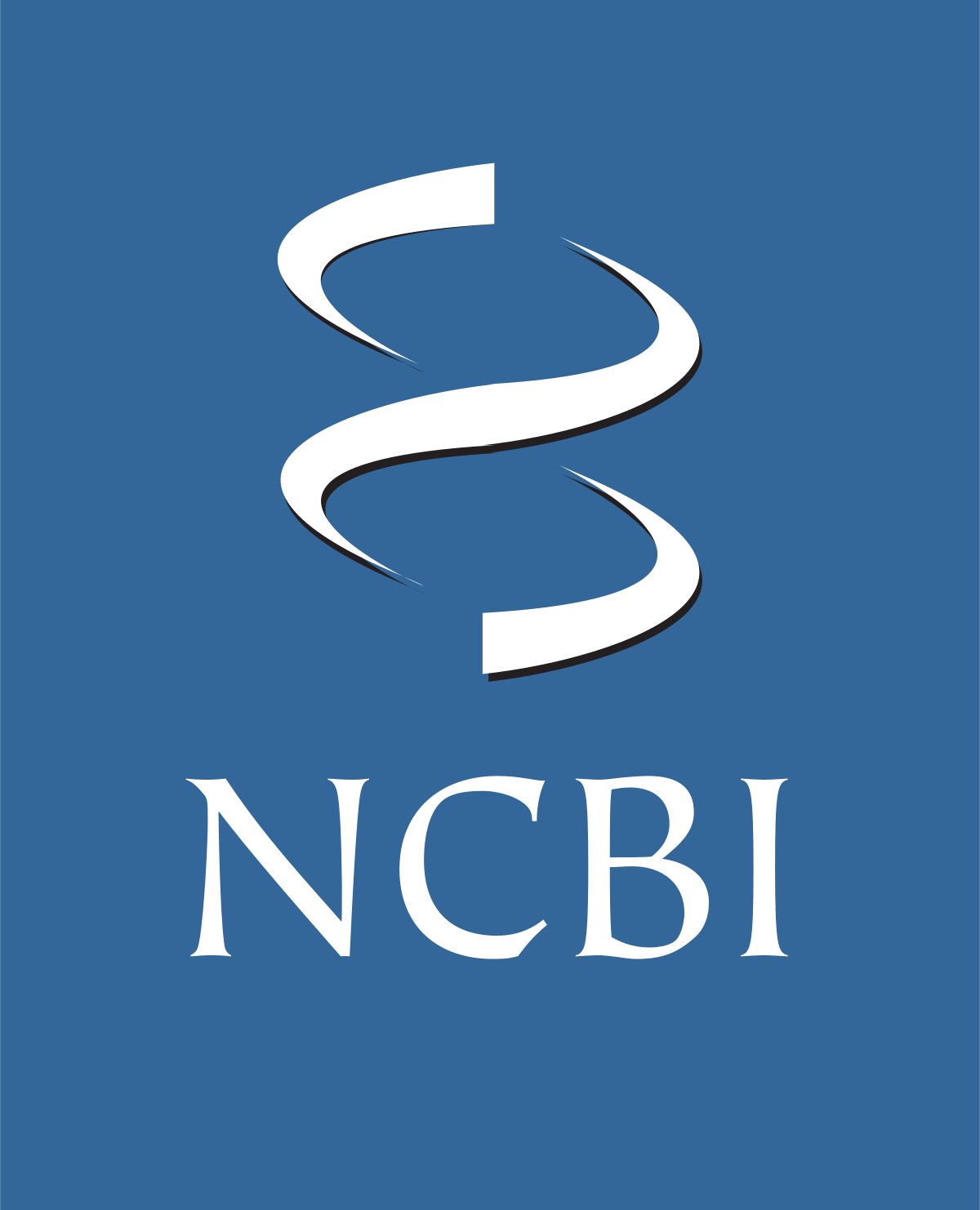 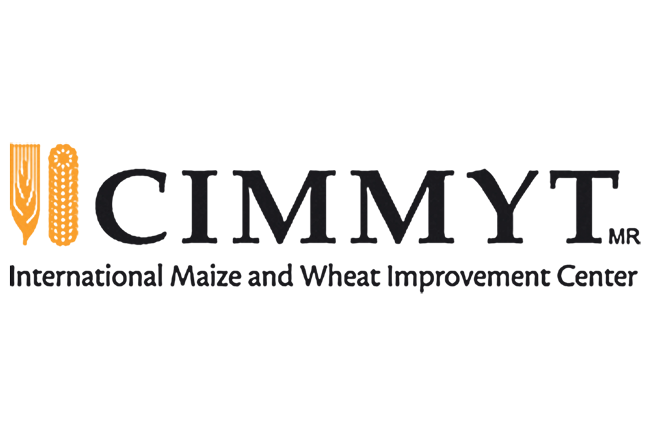 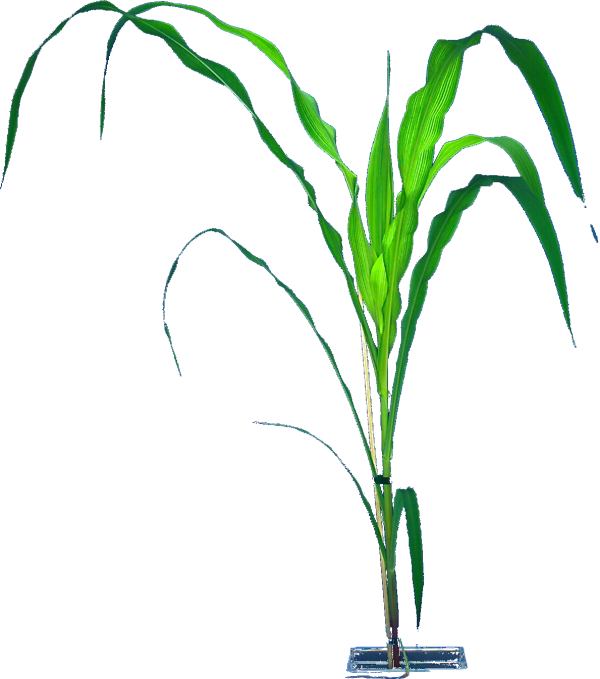 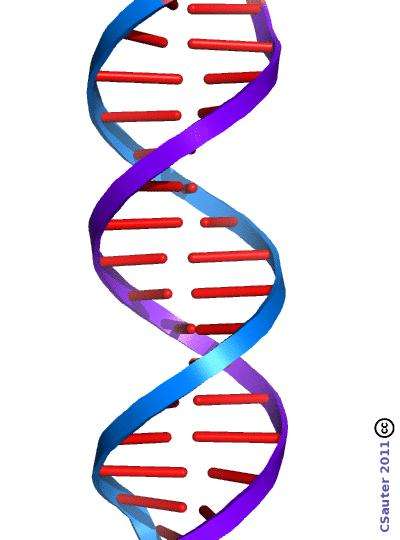 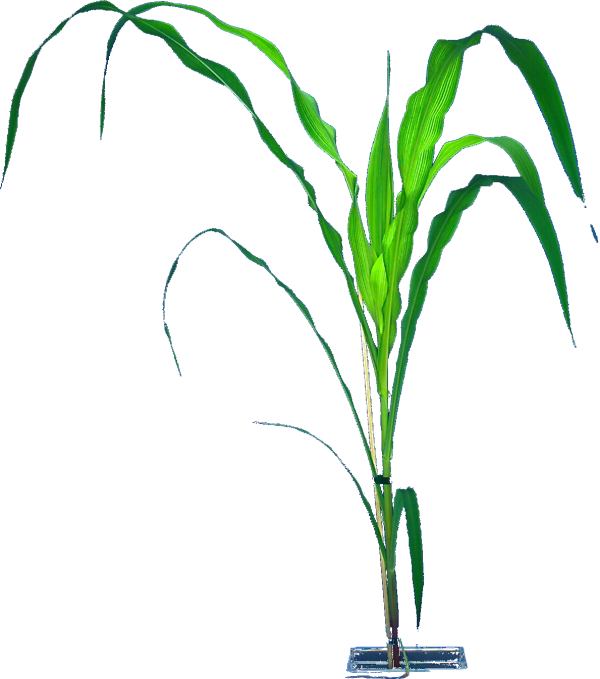 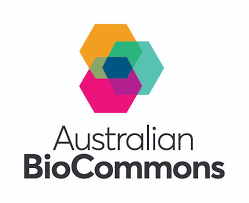 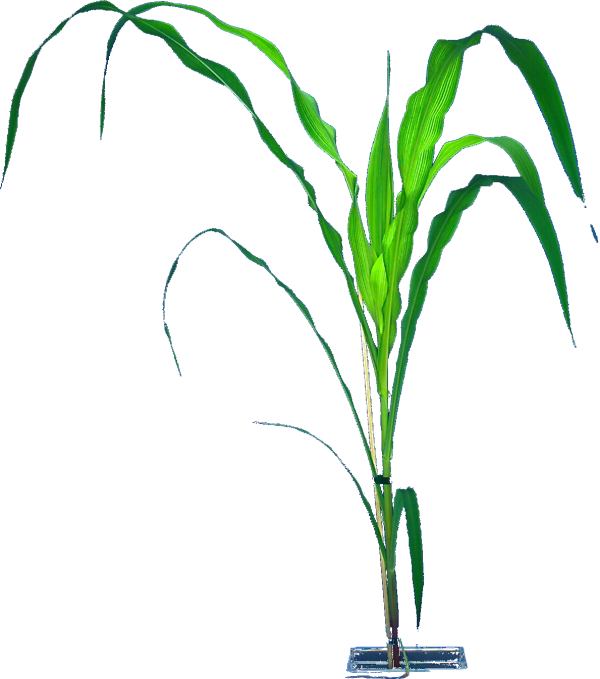 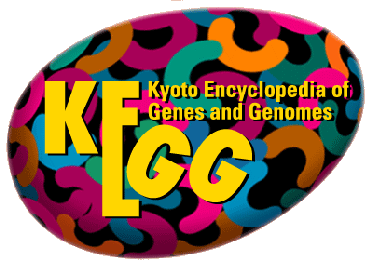 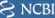 Data portal, data federation
Portail de recherche de données
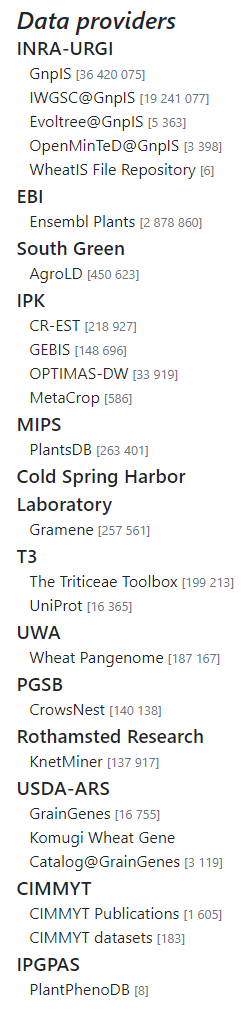 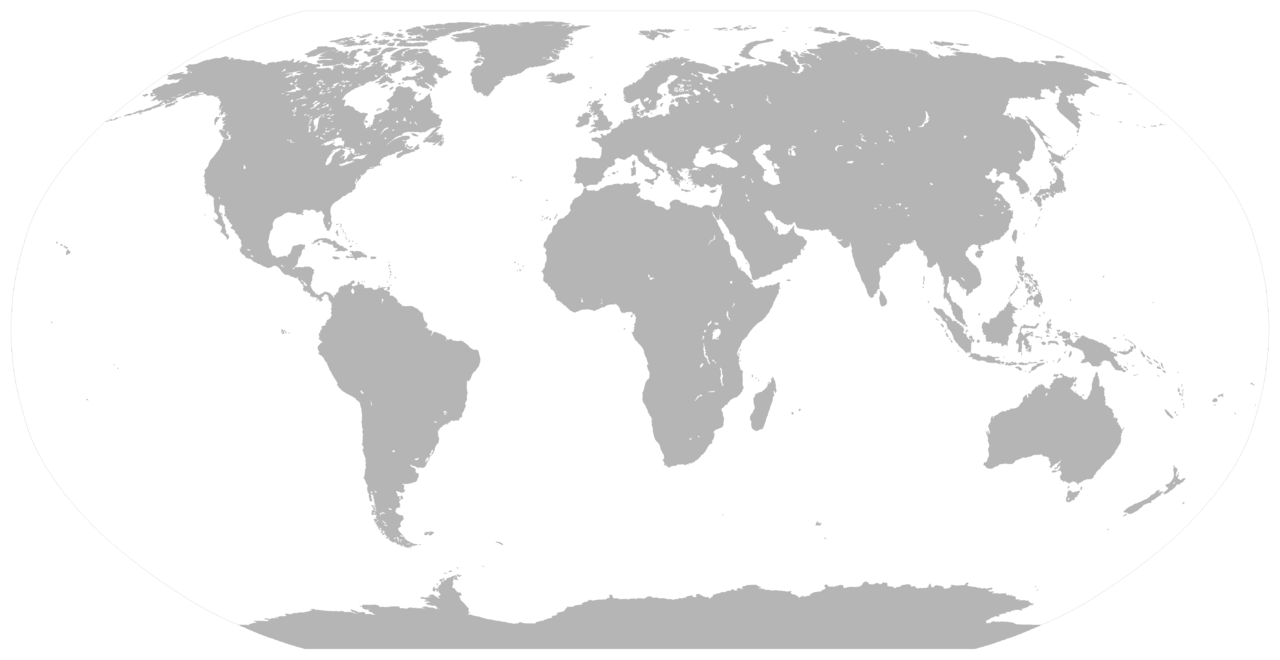 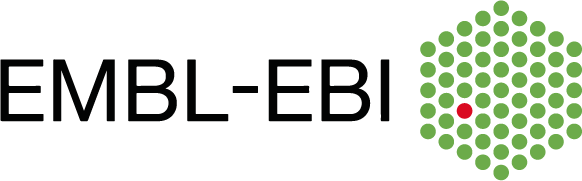 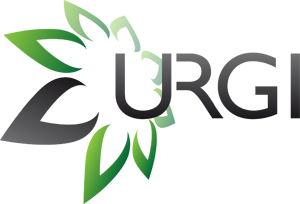 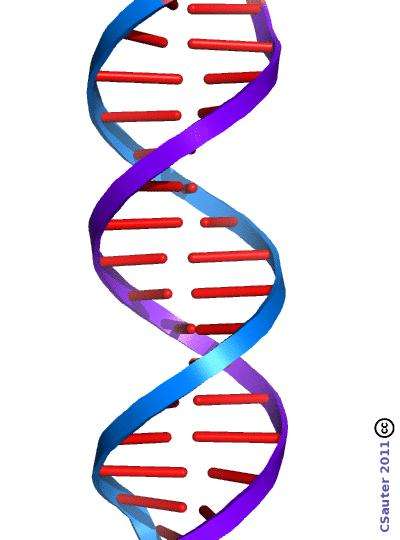 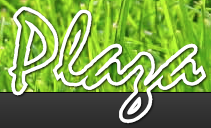 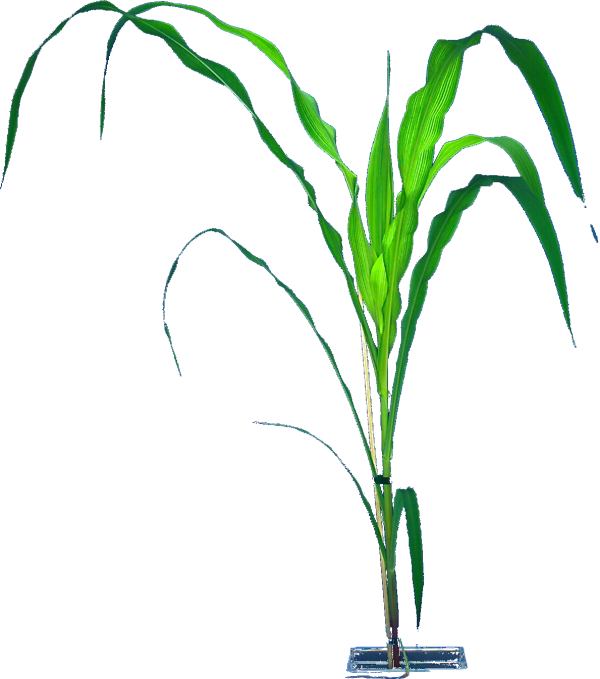 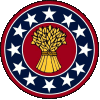 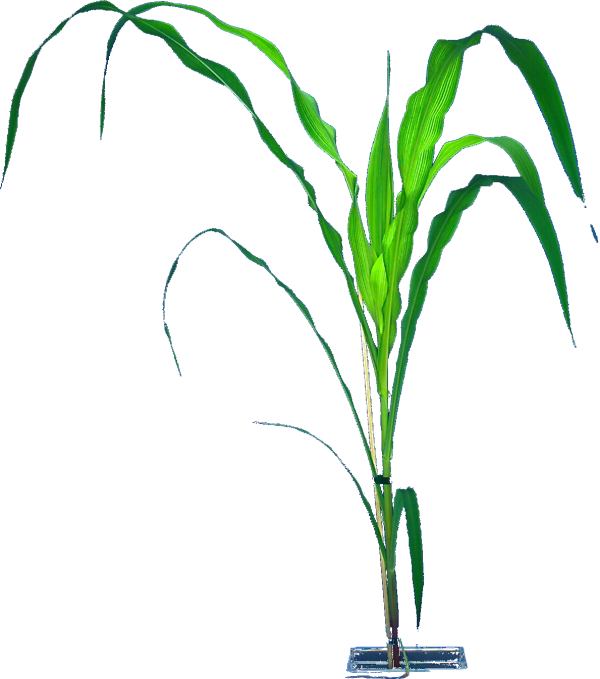 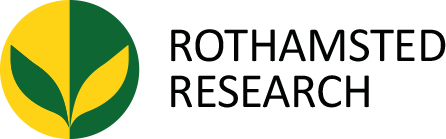 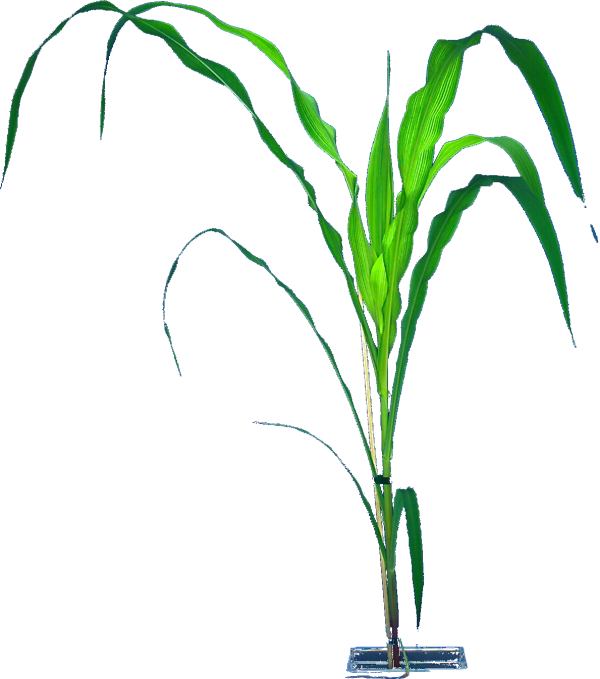 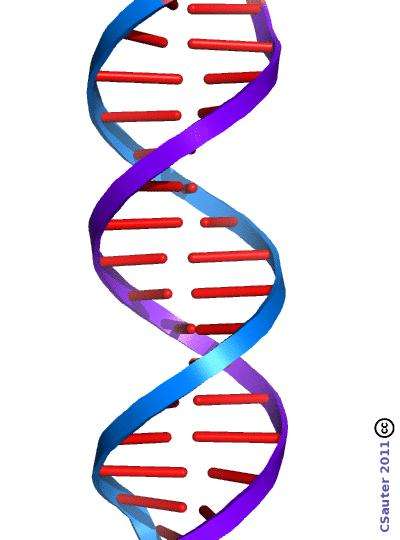 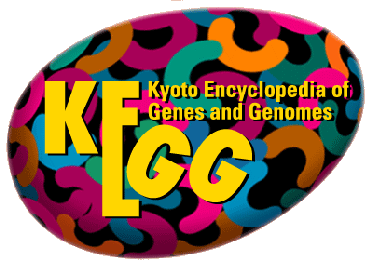 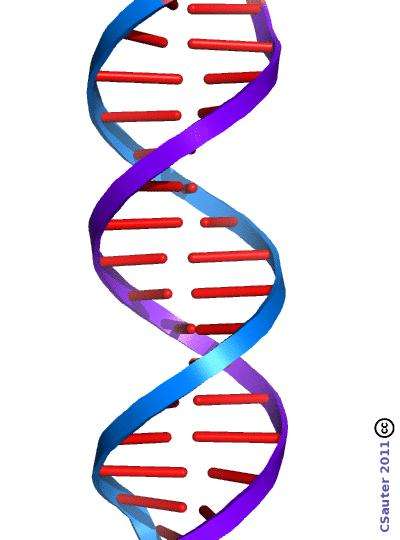 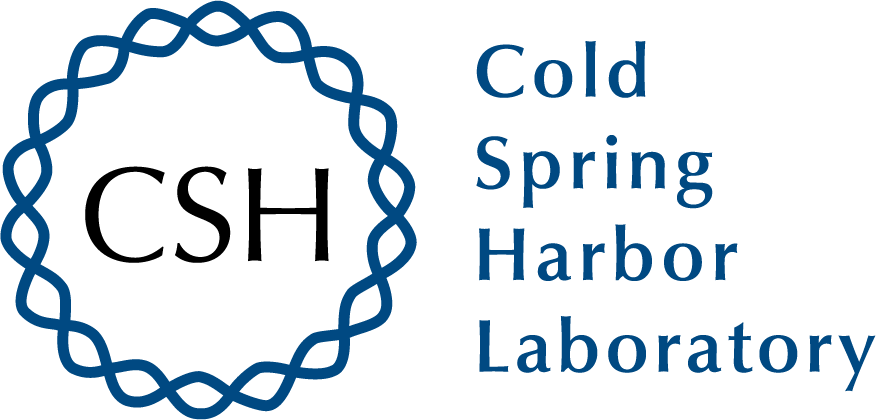 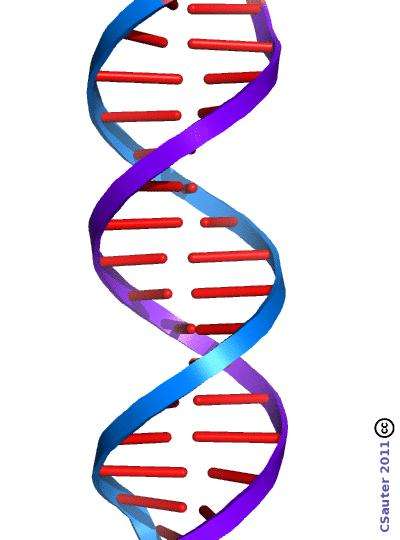 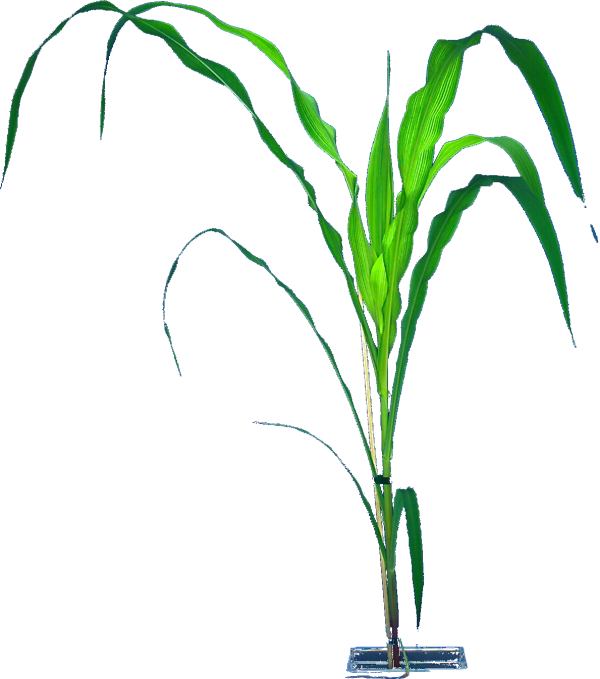 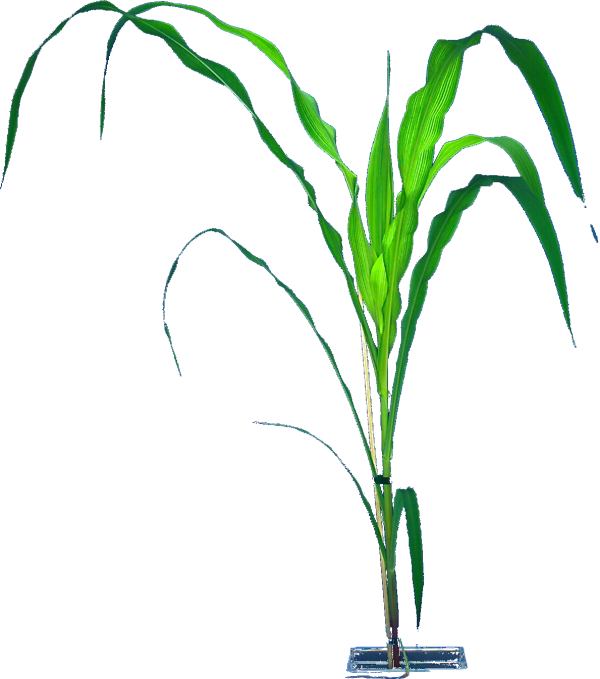 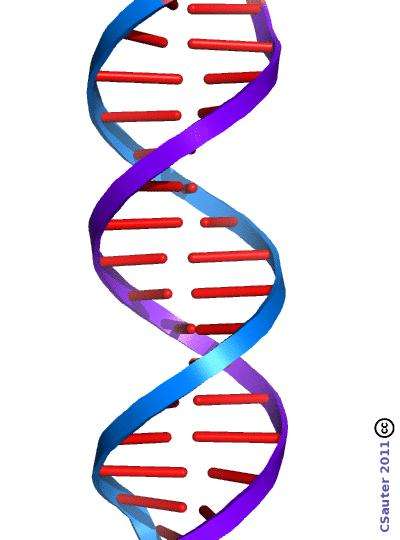 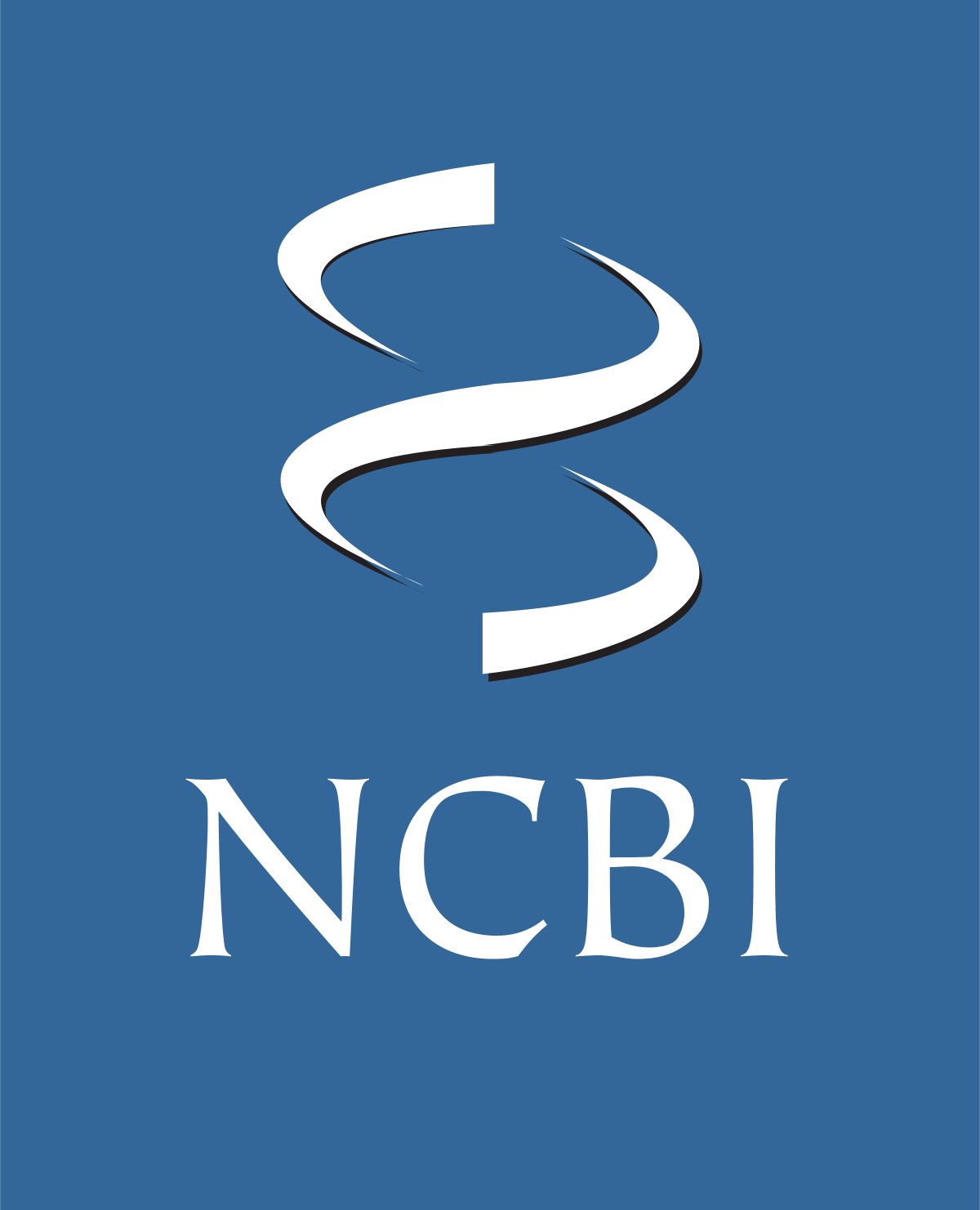 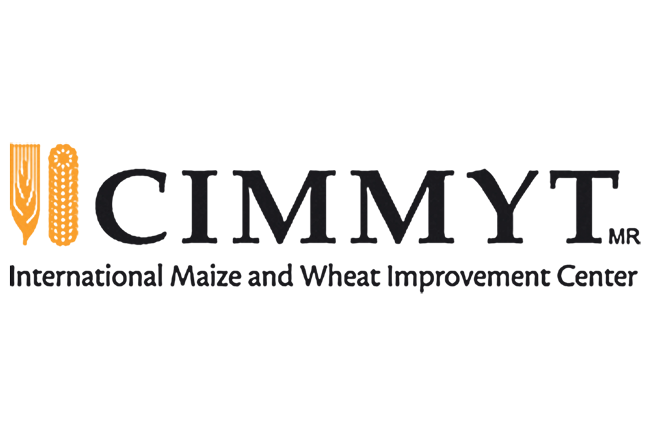 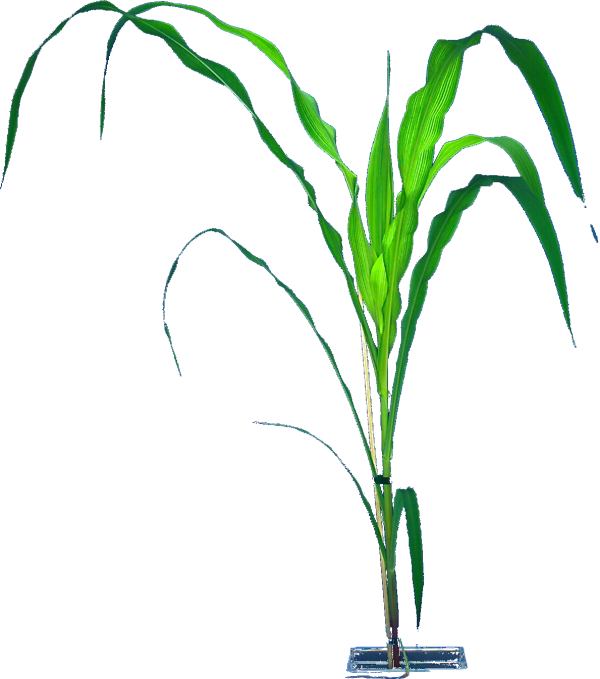 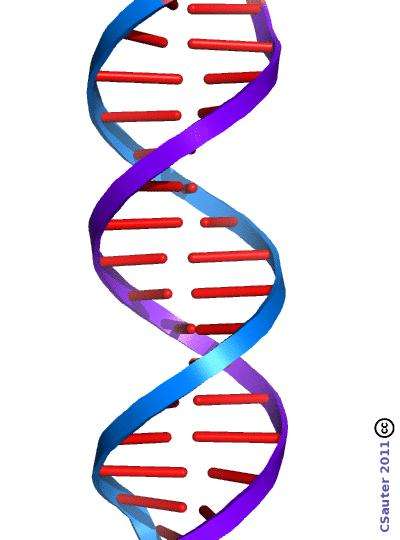 Data Portal
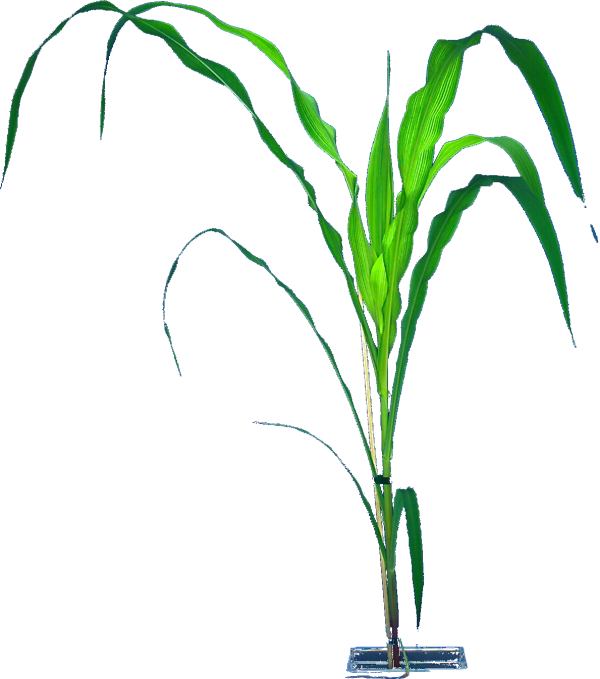 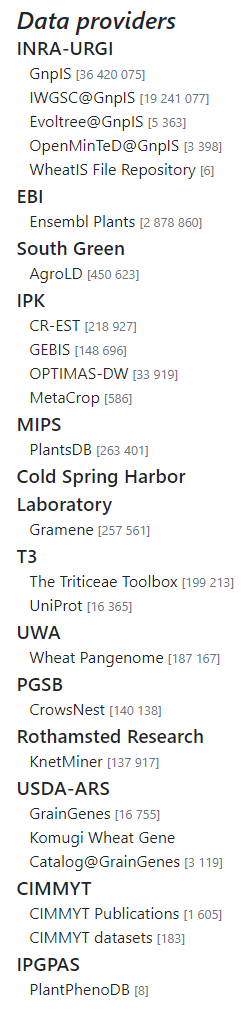 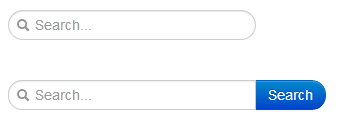 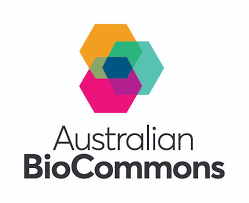 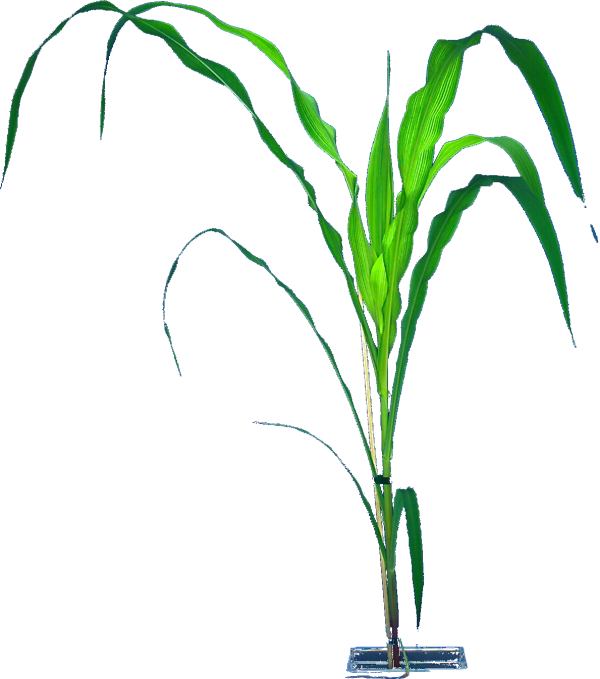 Metadata
link back to source repositories
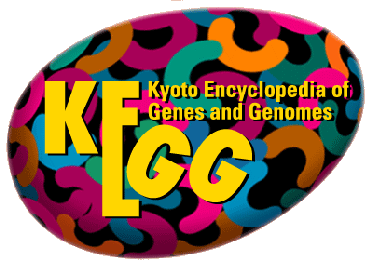 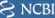 FAIDARE
Moteur de recherche dédié à la recherche sur les plantes
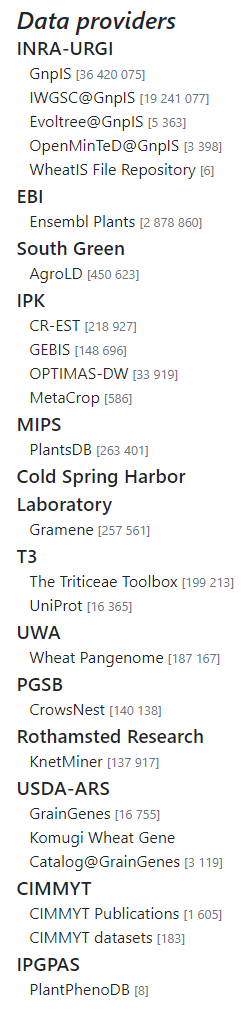 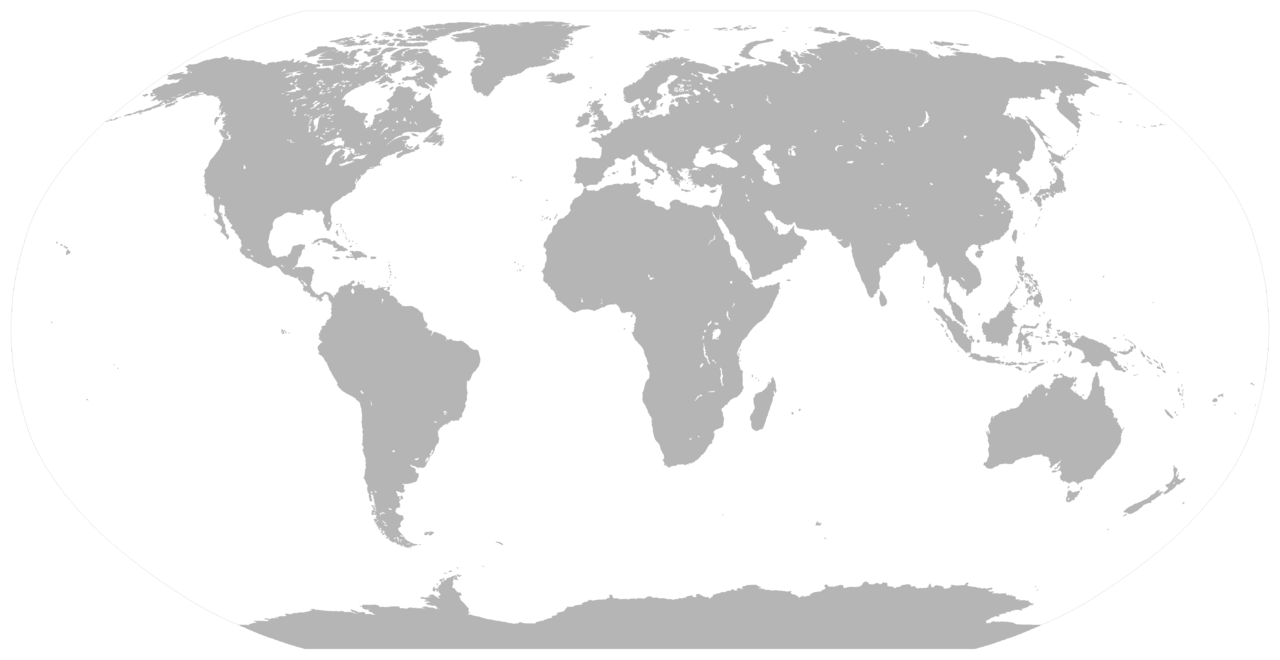 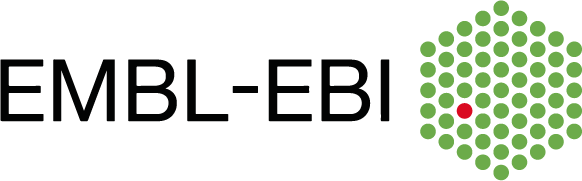 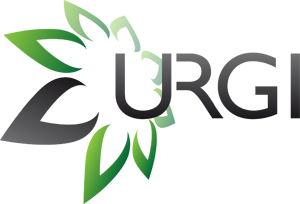 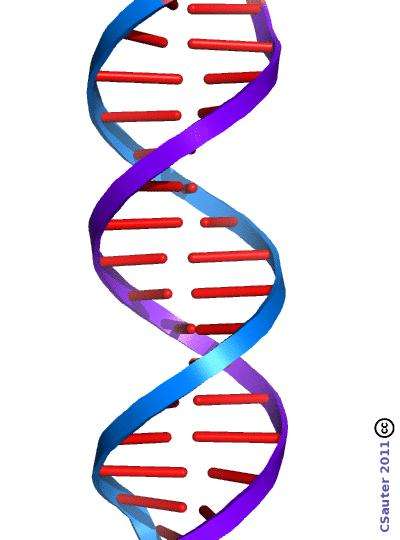 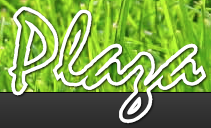 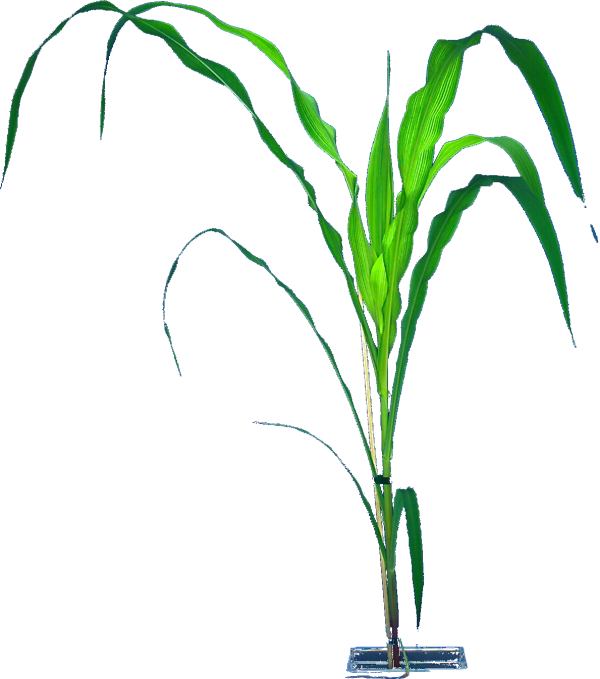 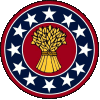 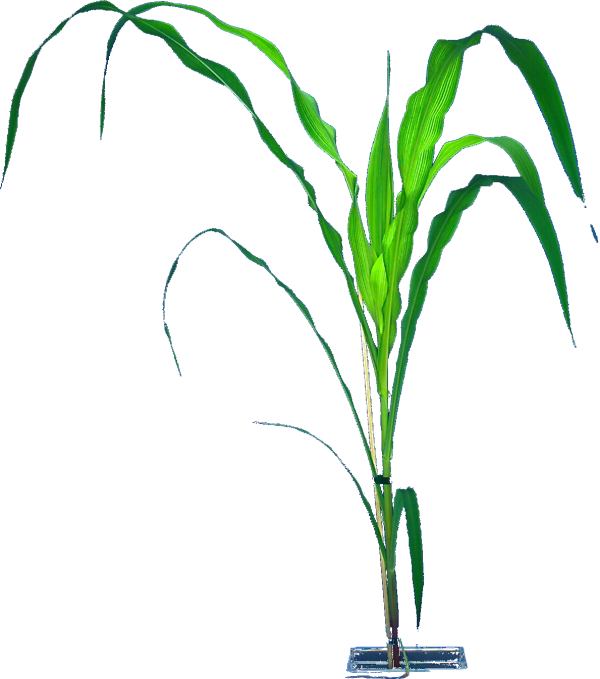 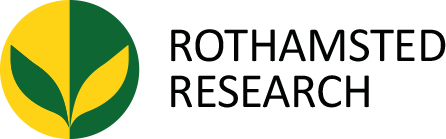 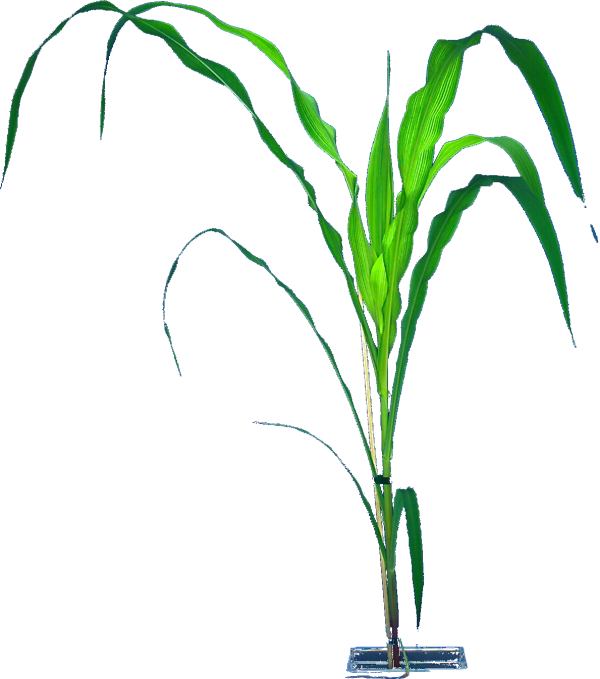 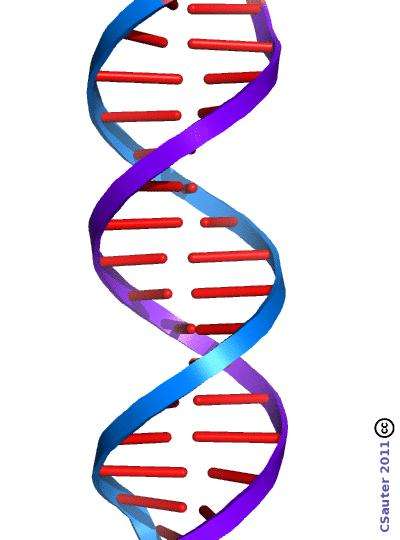 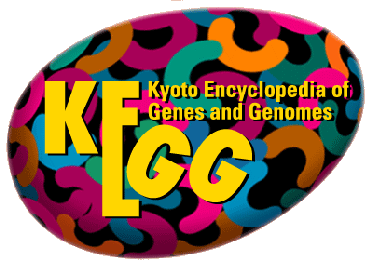 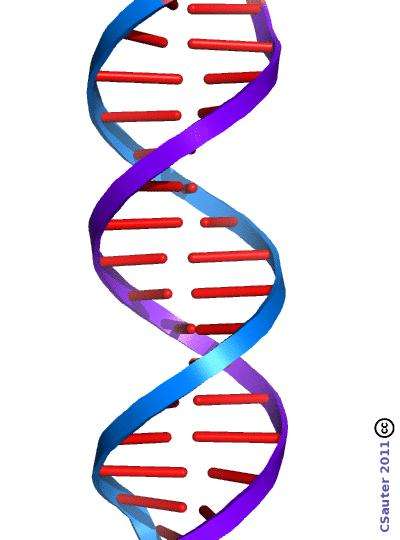 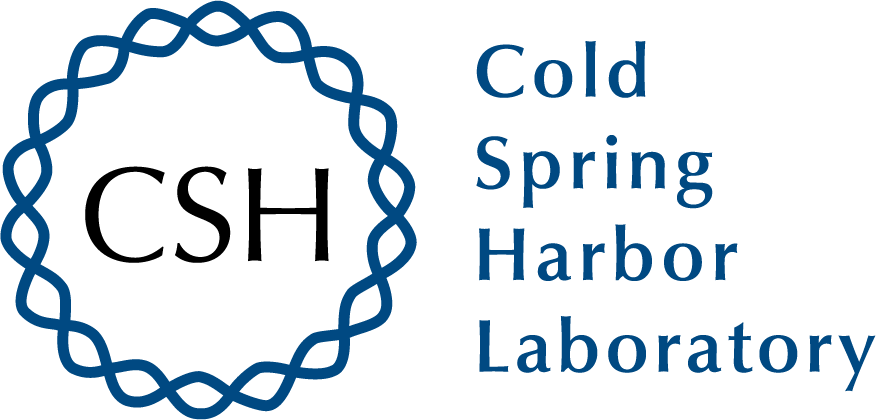 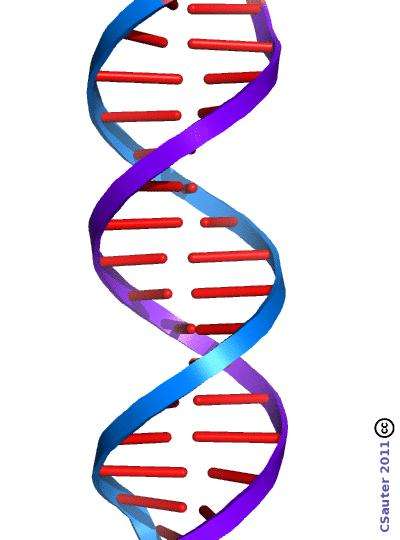 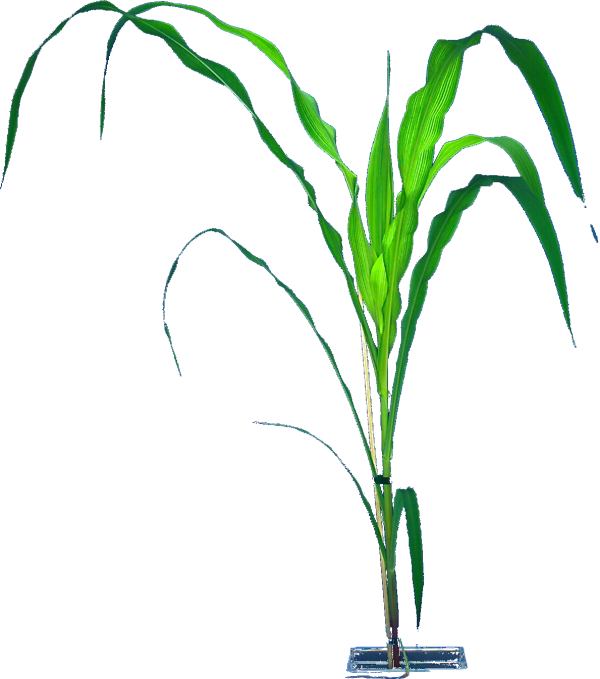 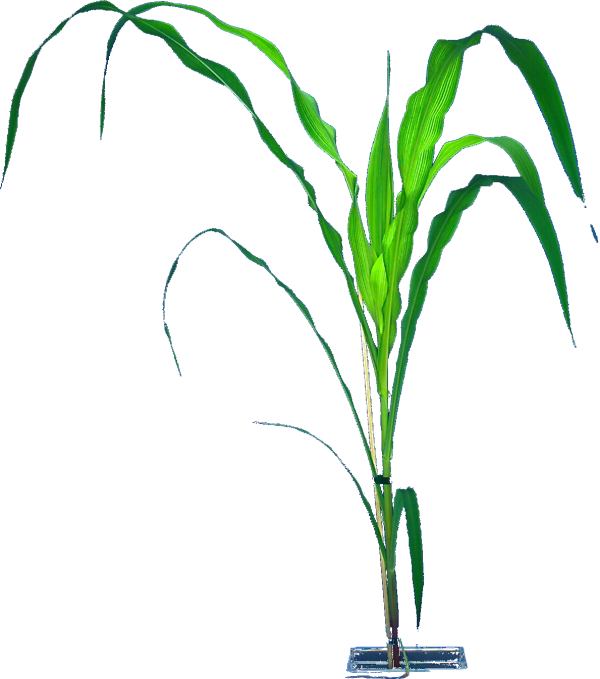 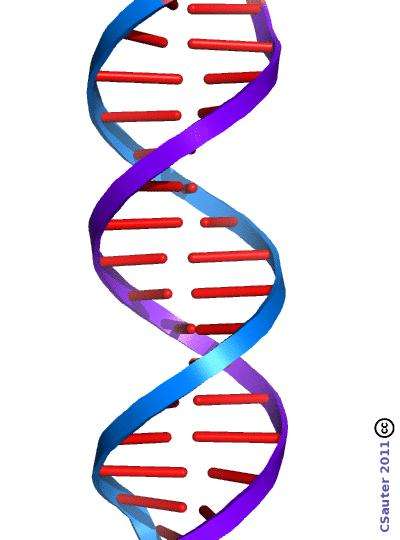 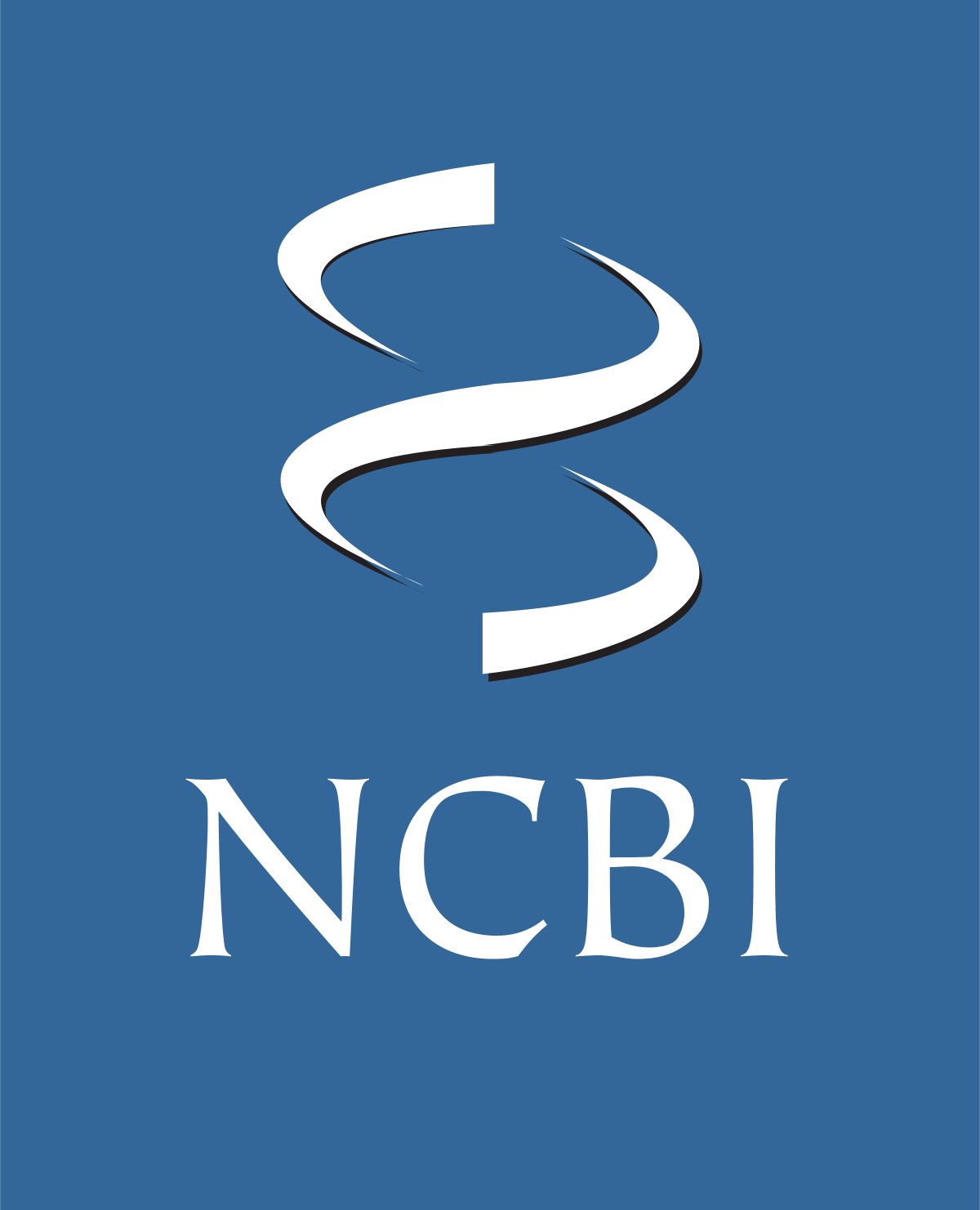 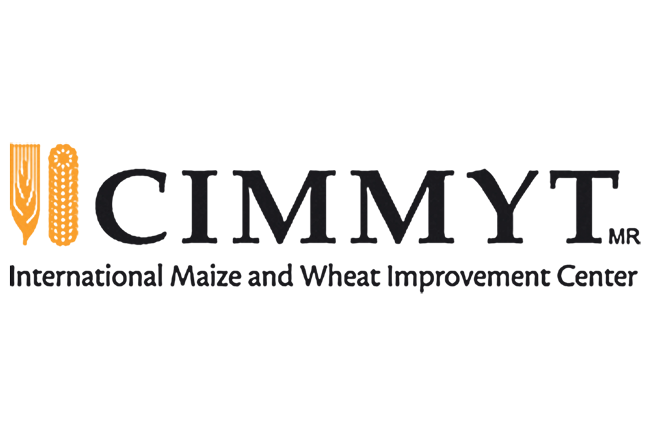 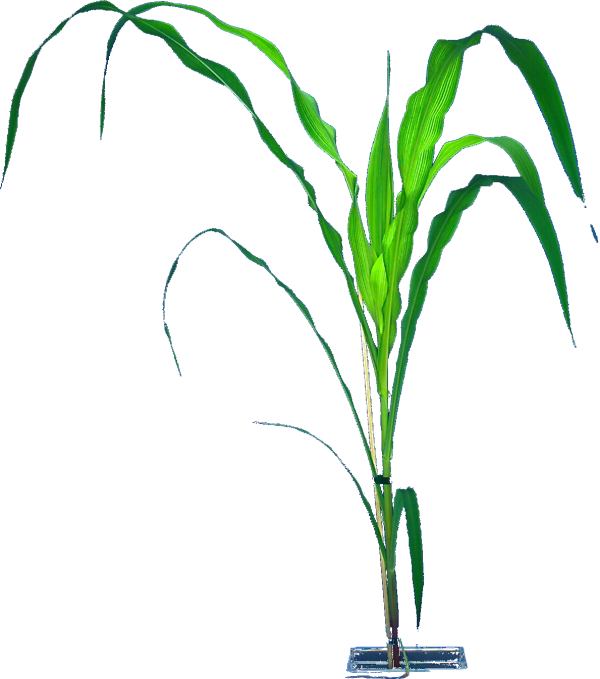 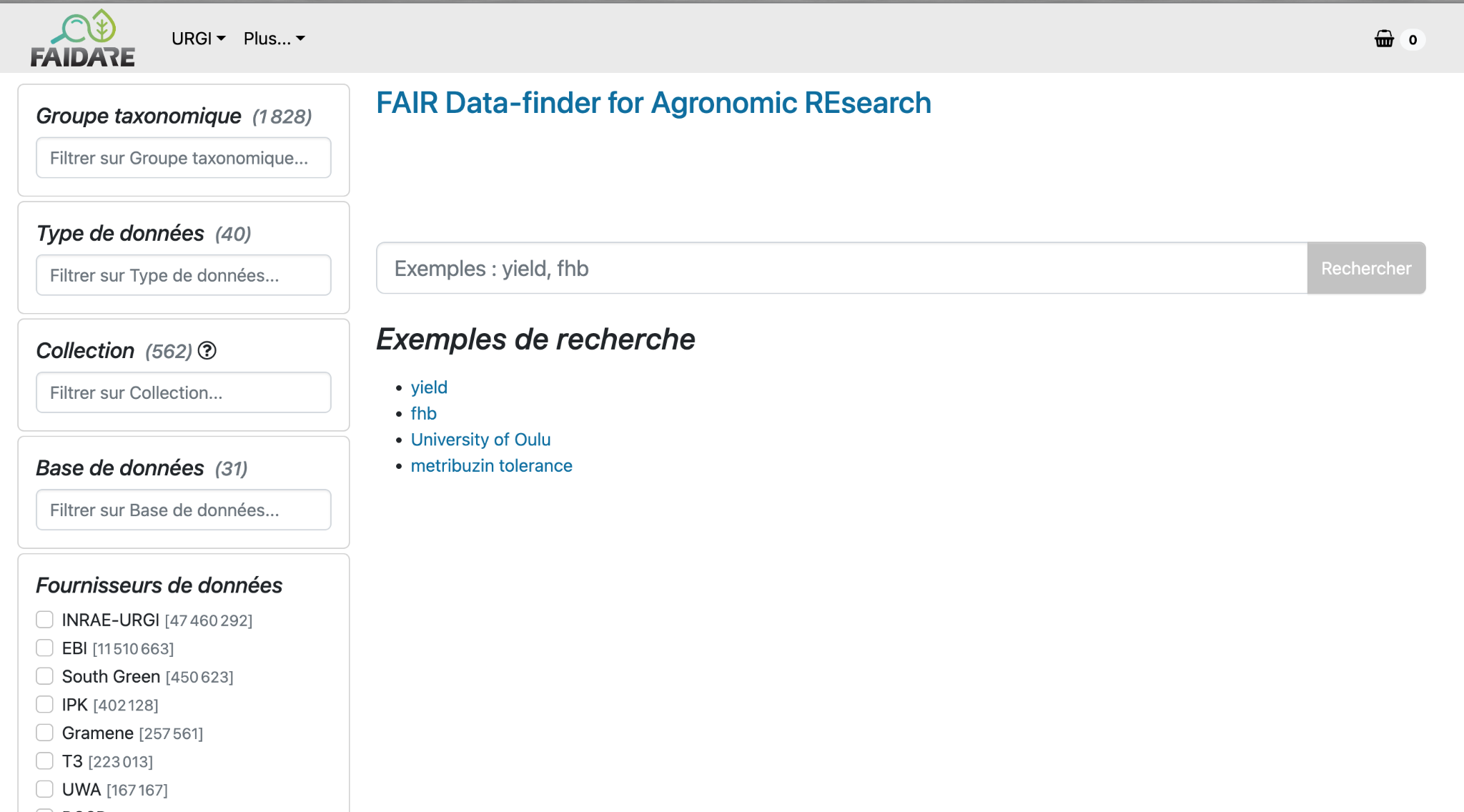 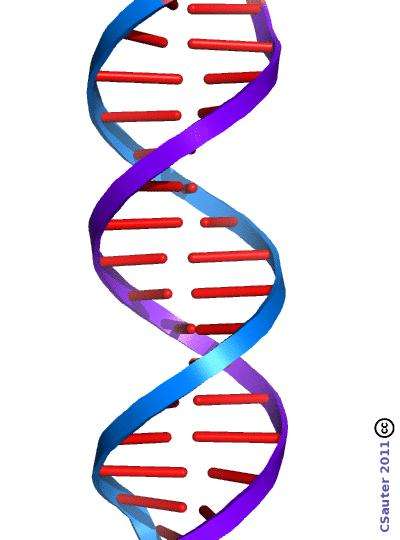 Data Portal
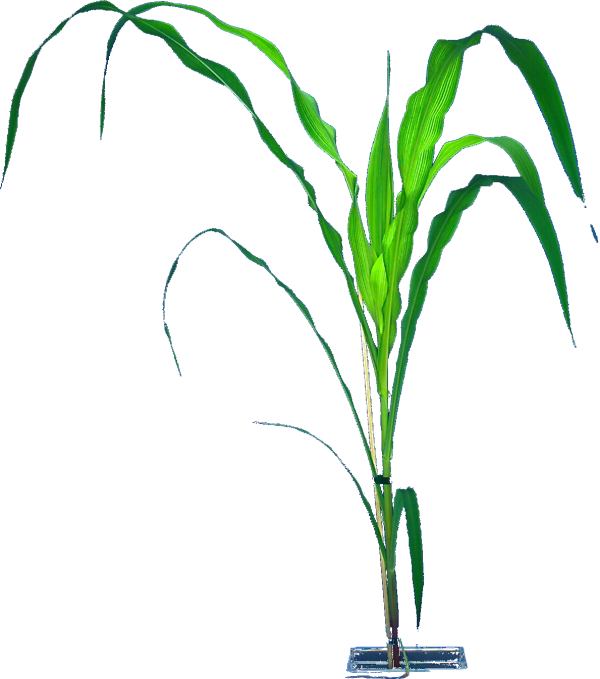 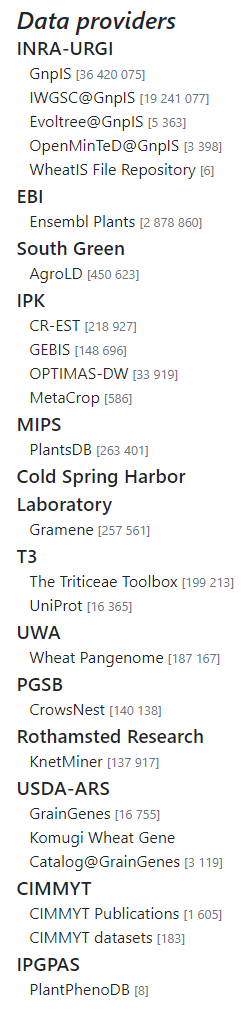 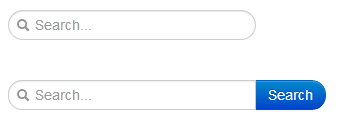 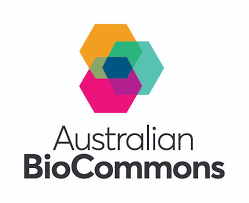 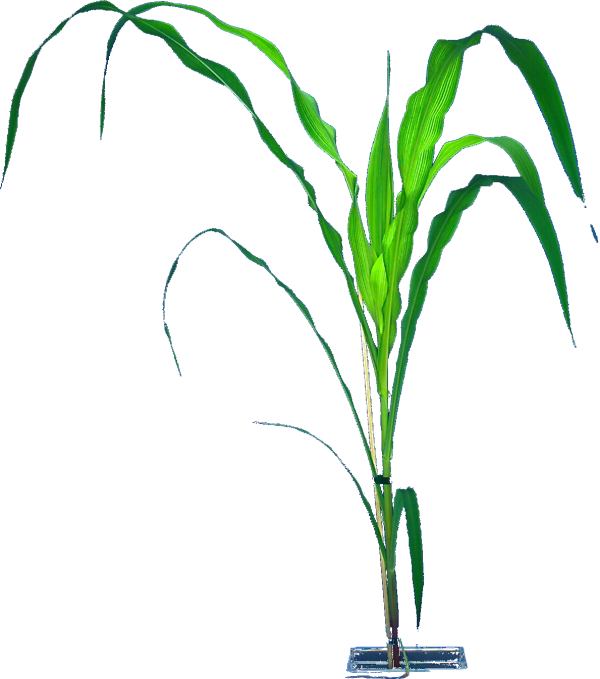 Metadata
link back to source repositories
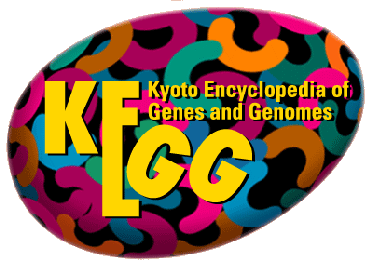 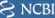 FAIDARE
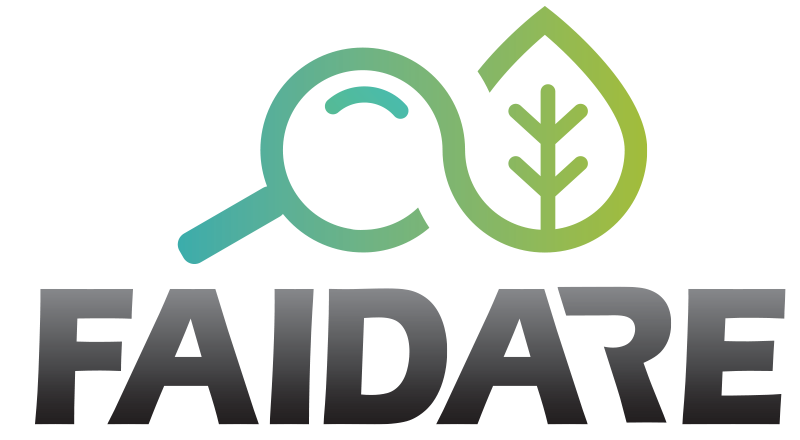 Périmètre
Fédération d’entrepôts de données
Crops & Woody plants
Collaboration ouverte et internationale
Menée par INRAE
Infrastructures: Elixir, EMPHASIS (EPPN)
WheatIS
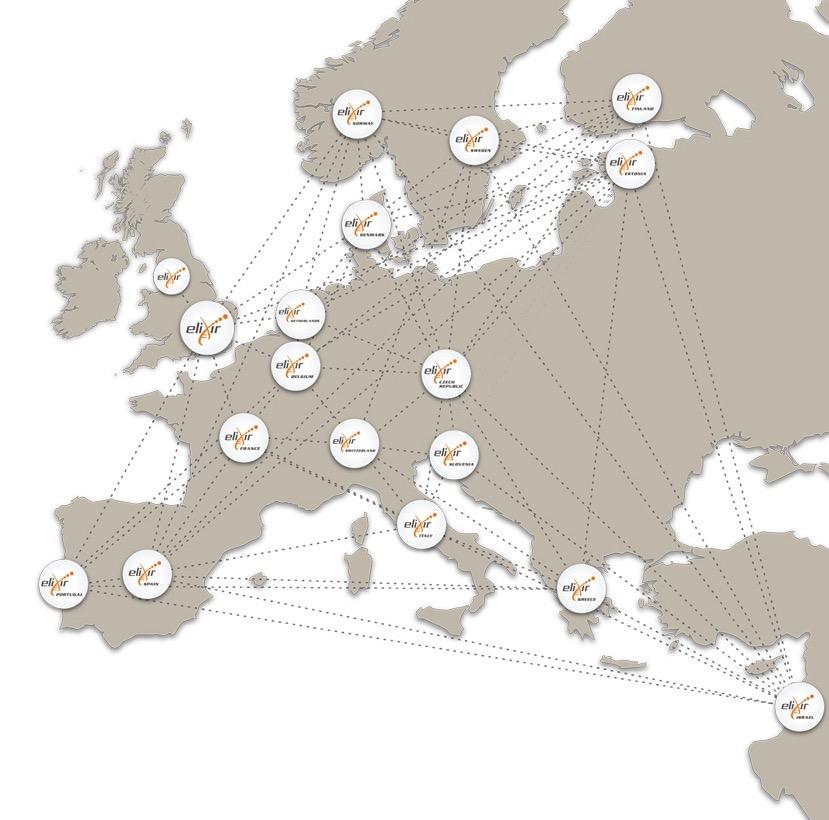 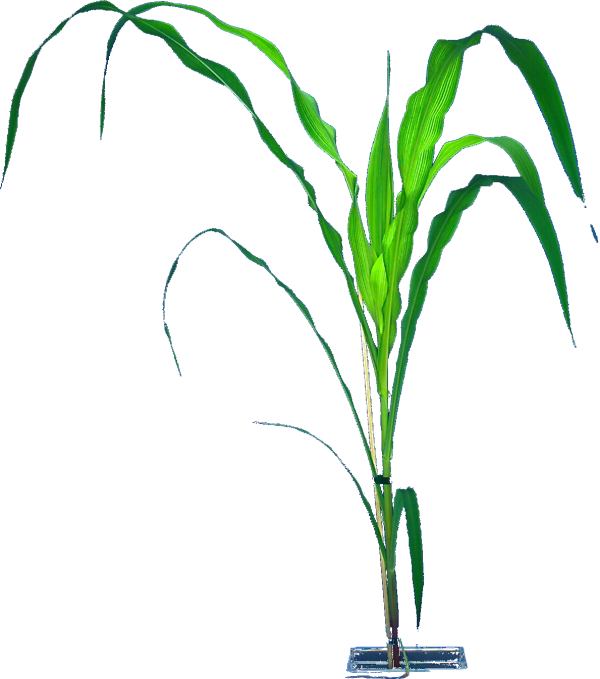 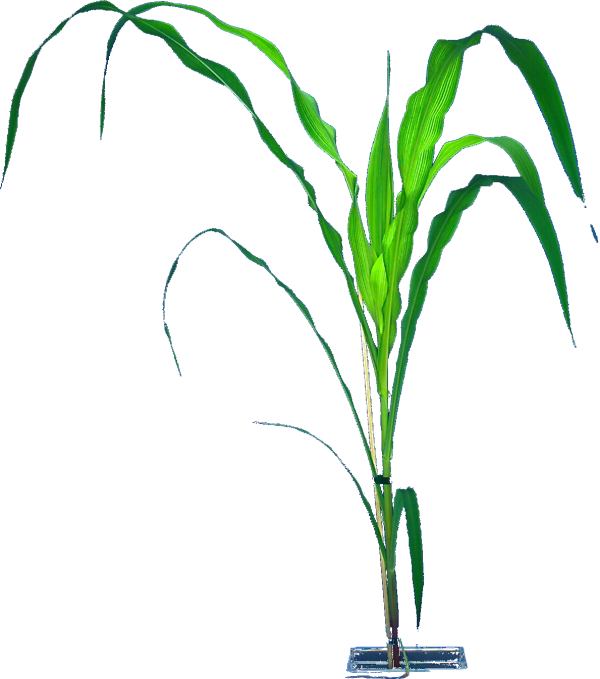 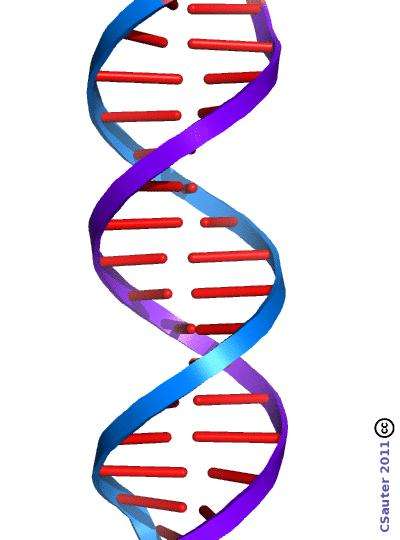 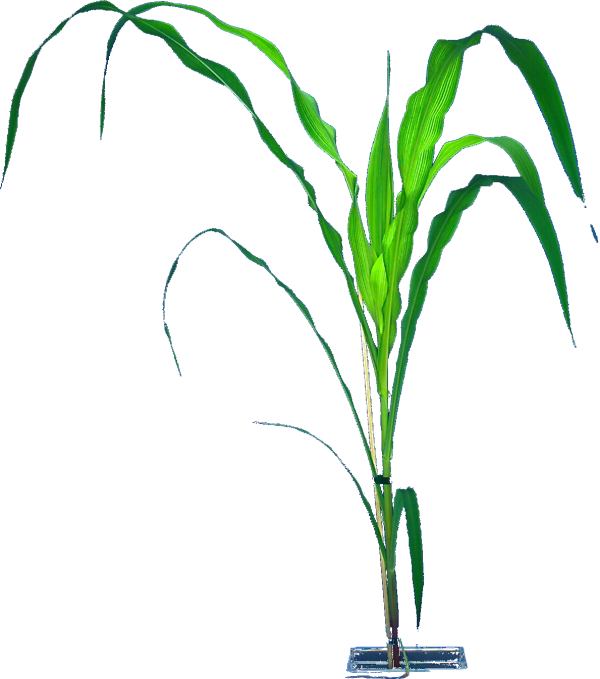 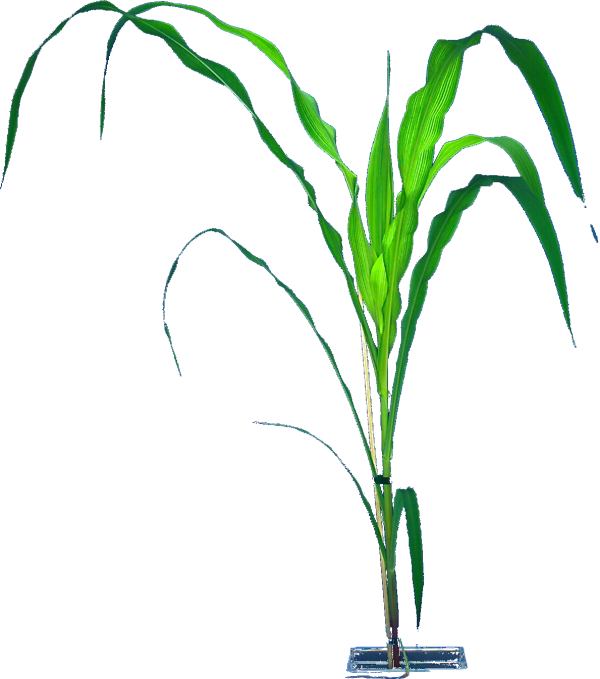 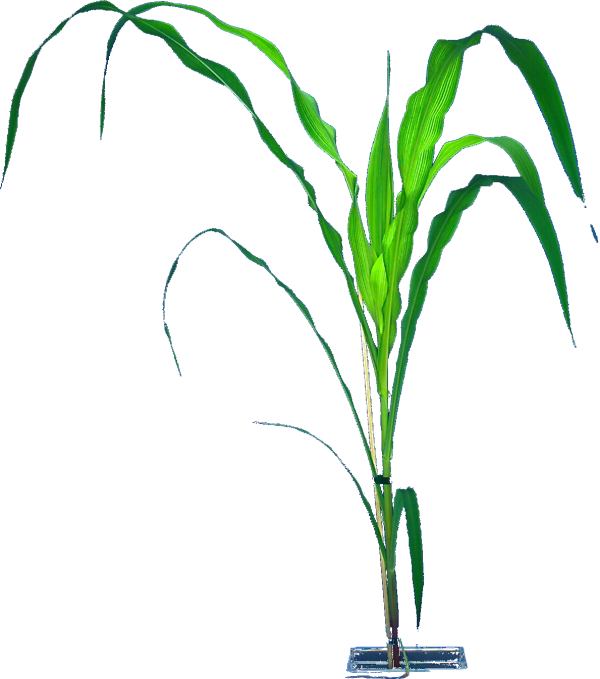 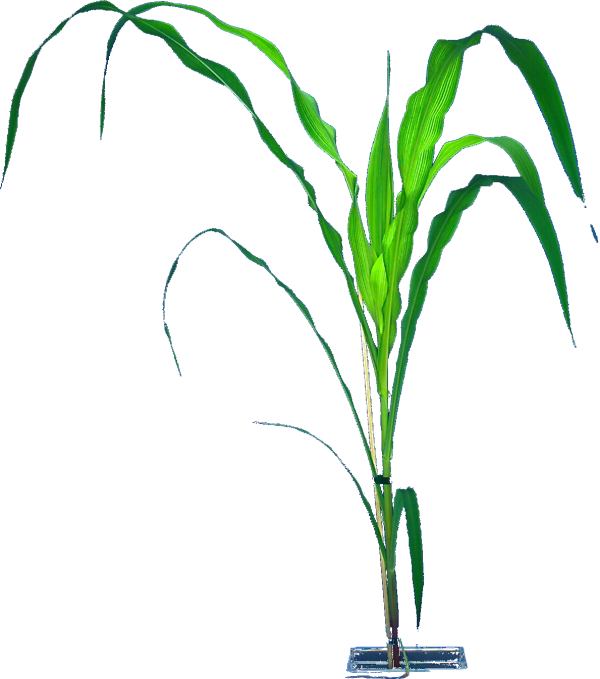 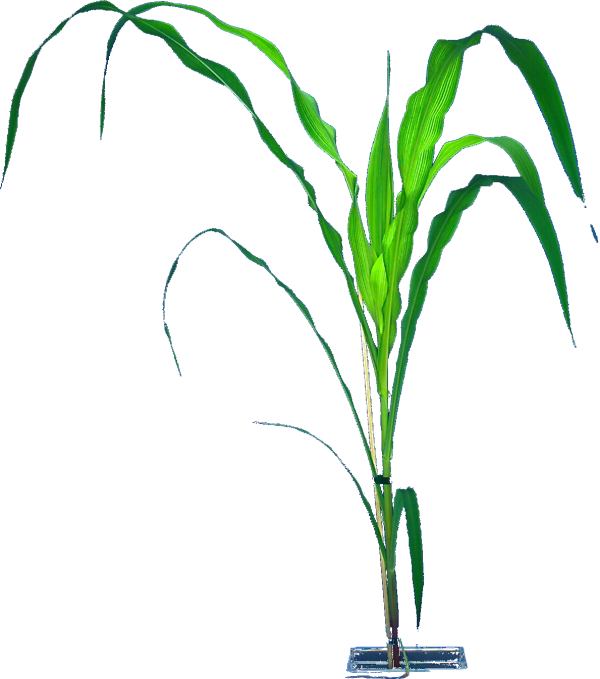 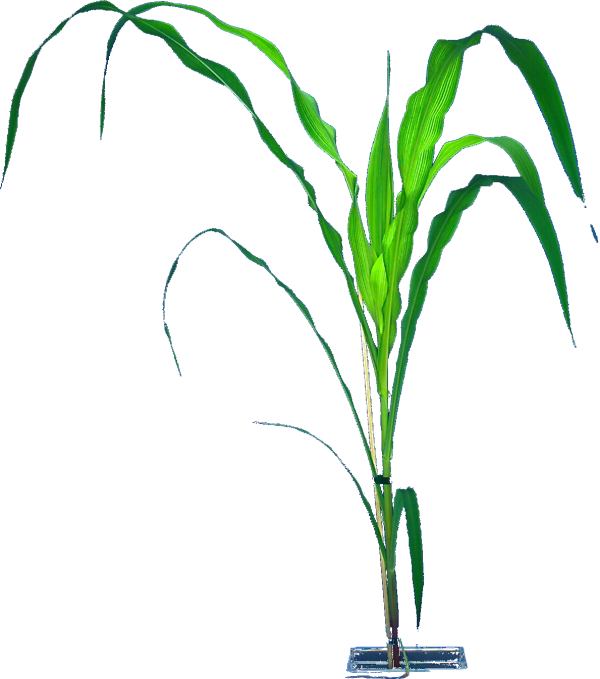 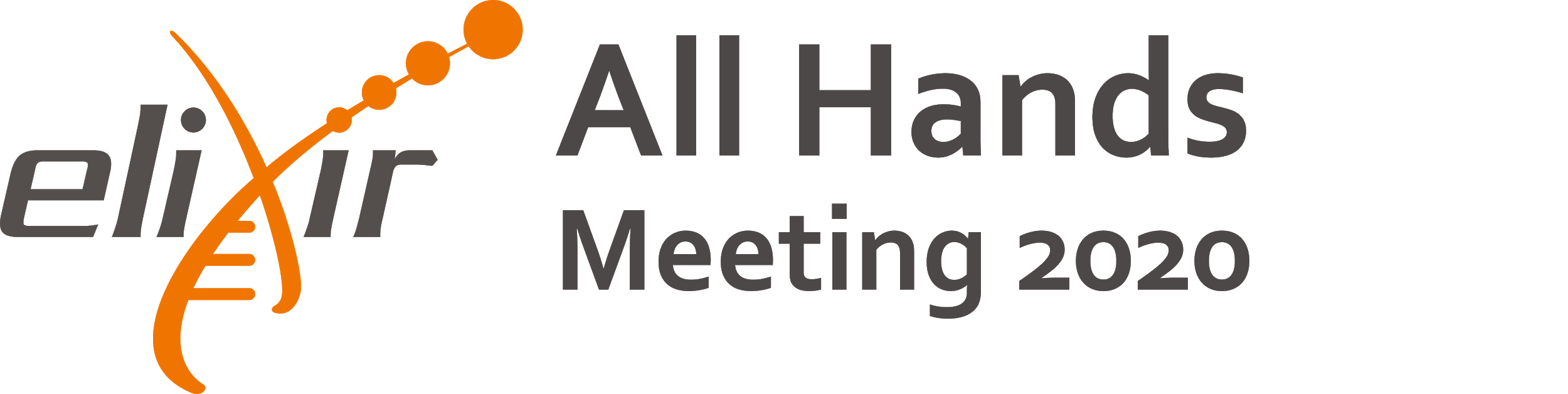 [Speaker Notes: WheatIS DataDiscovery community building has been a success story (cf. Sen et al. 2020 F1000 Research) which could be a base to extending the service of federated data repositories to other species and communities
In UE, a community is growing in the frame of ELIXIR (European Infrastructure for Lige Science dat sharing and analysing)
Similar distributed model based on implementation of standards web services on each partner’s IT infrastructure: Breeding API (https://brapi.org) + WheatIS data]
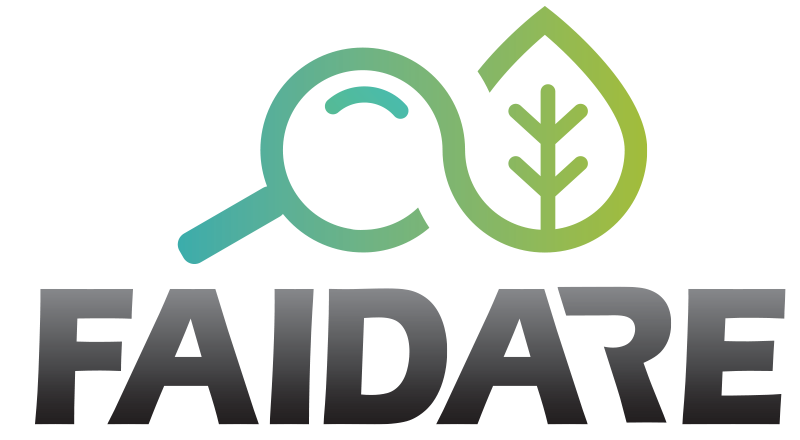 FAIDARE
Périmètre et objectifs
Gestion de communautés 
Sources de données
Indexation simple
Nom, Identifiant, Description, type, espèce
Standards de données (MIAPPE, BrAPI)
Maximiser la découvert de données
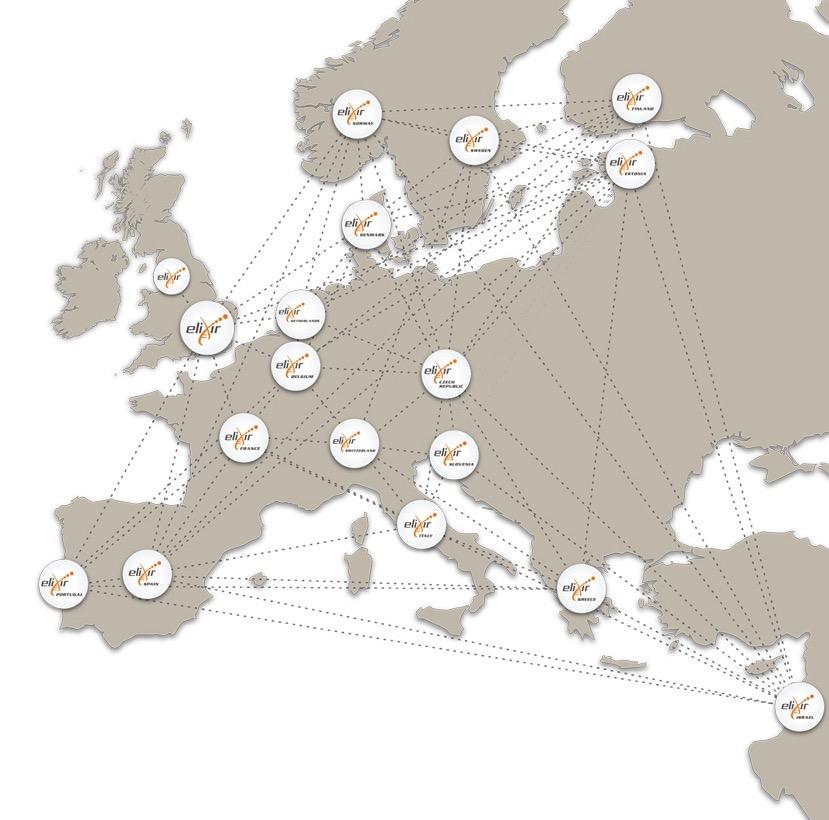 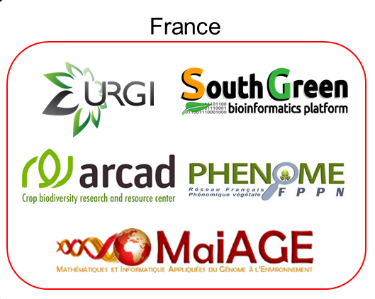 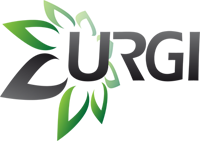 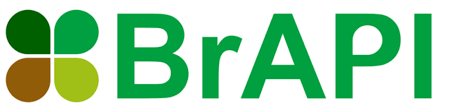 Minimal generic
(Data Discovery)
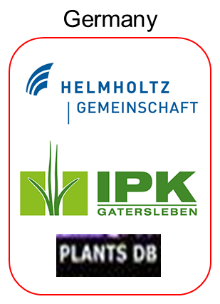 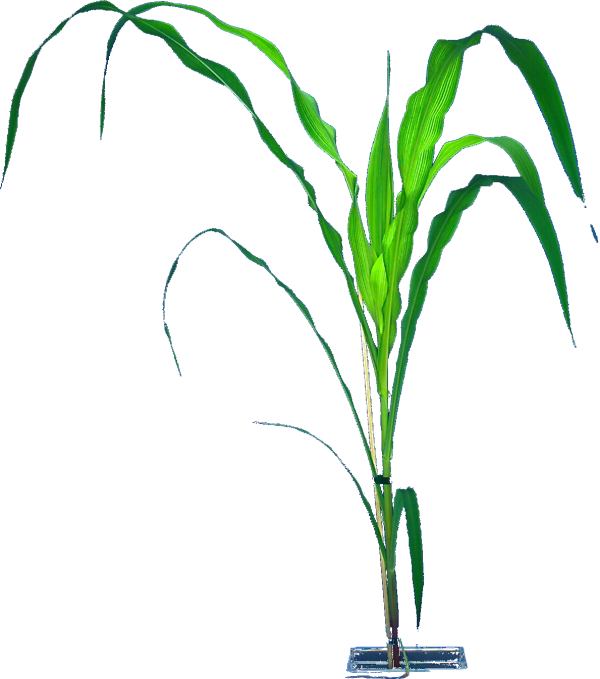 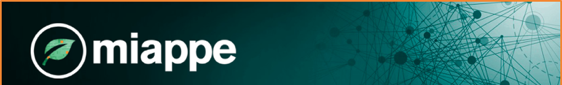 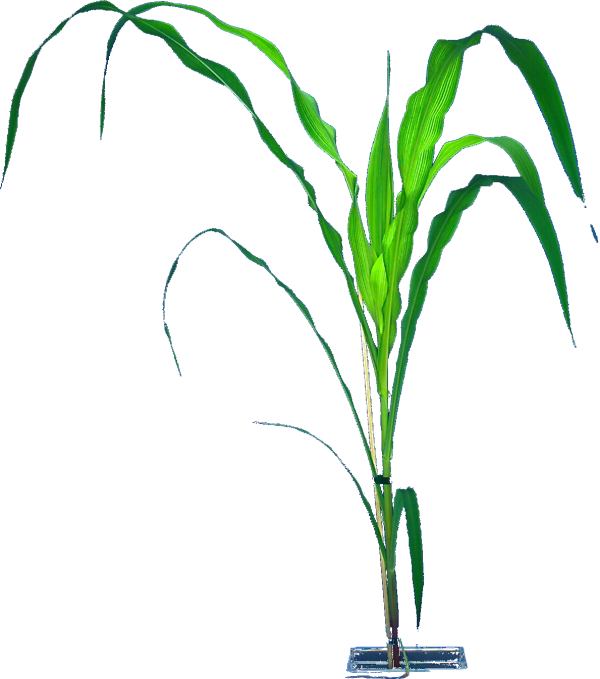 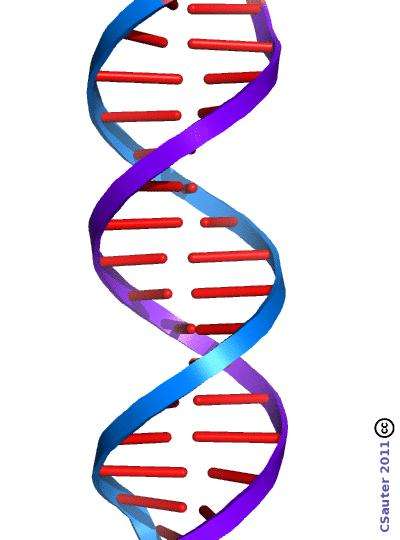 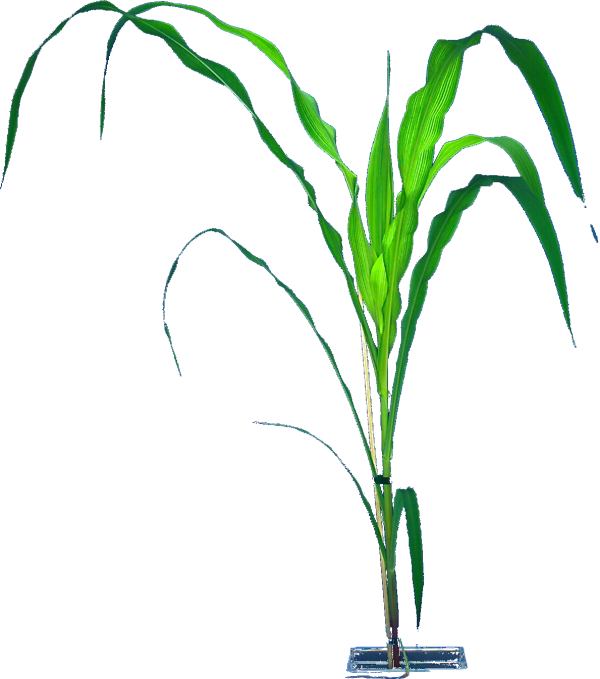 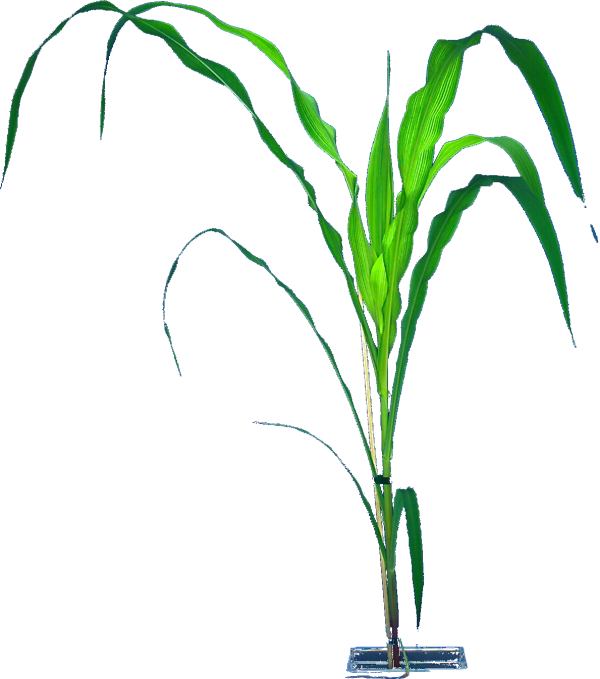 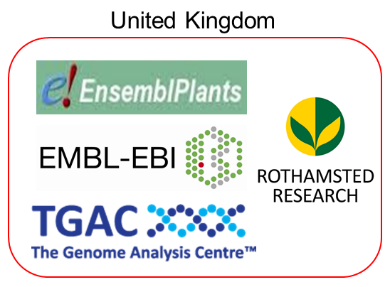 France
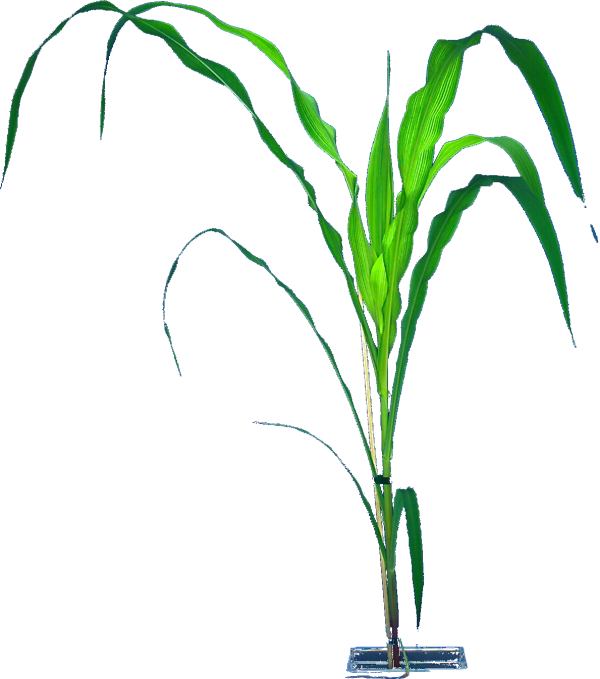 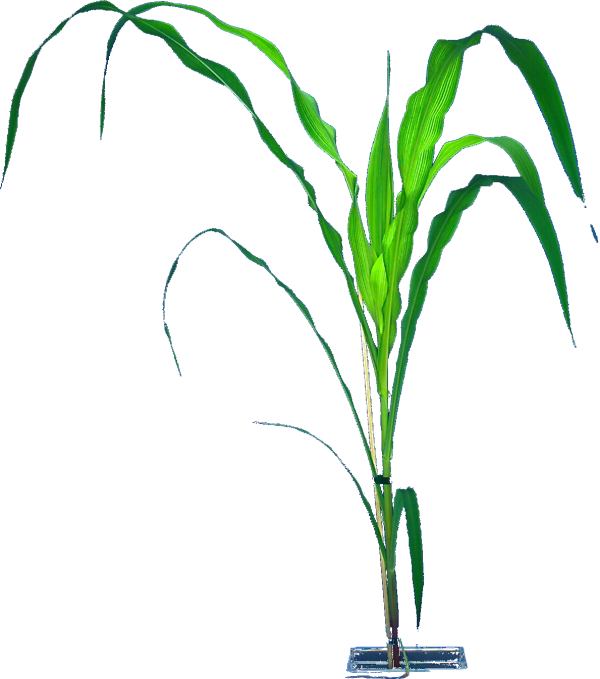 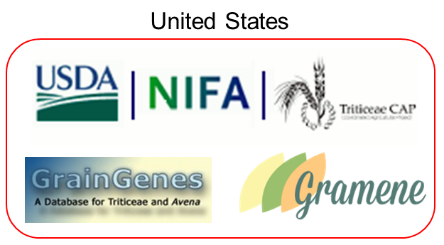 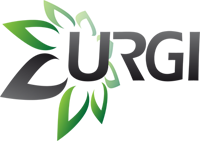 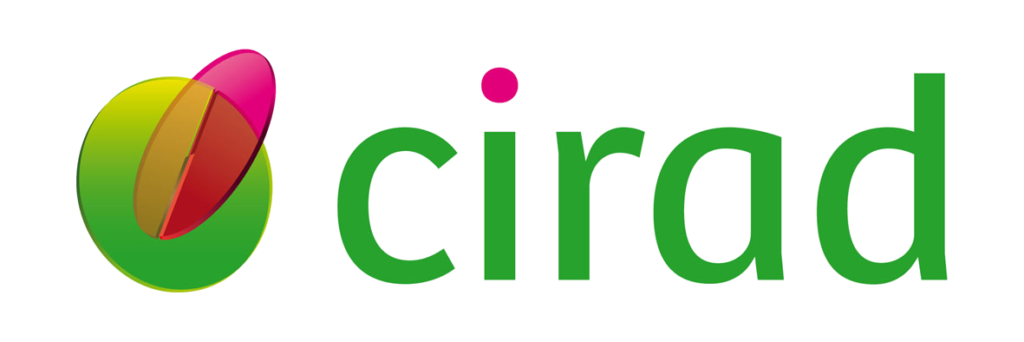 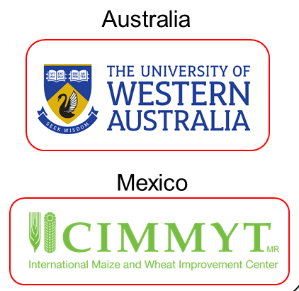 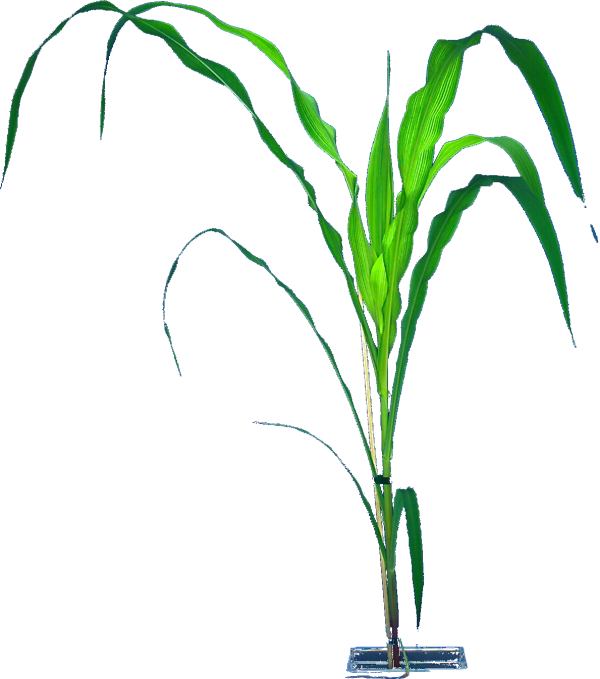 Europe
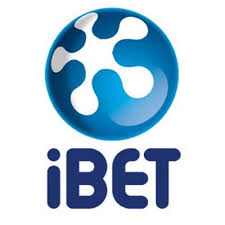 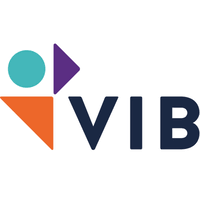 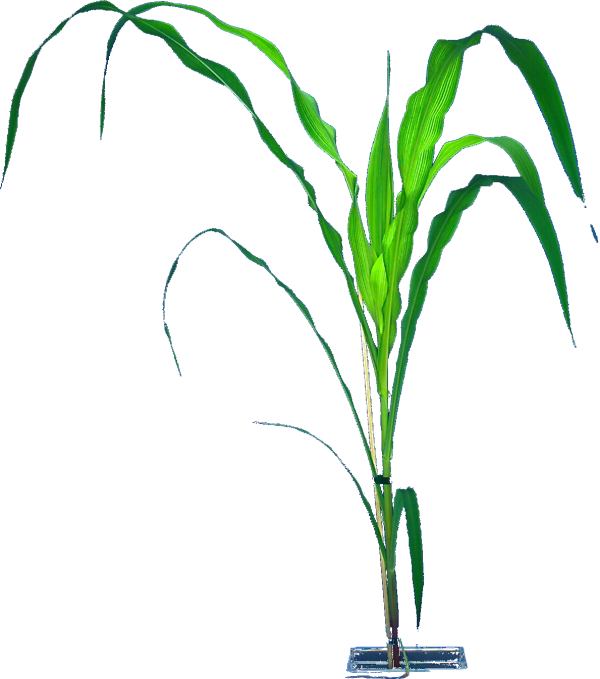 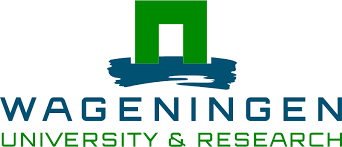 United States
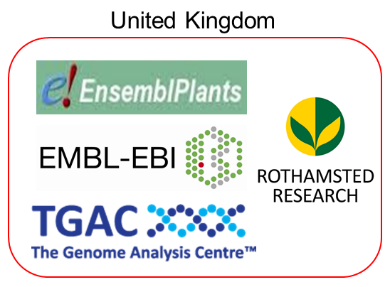 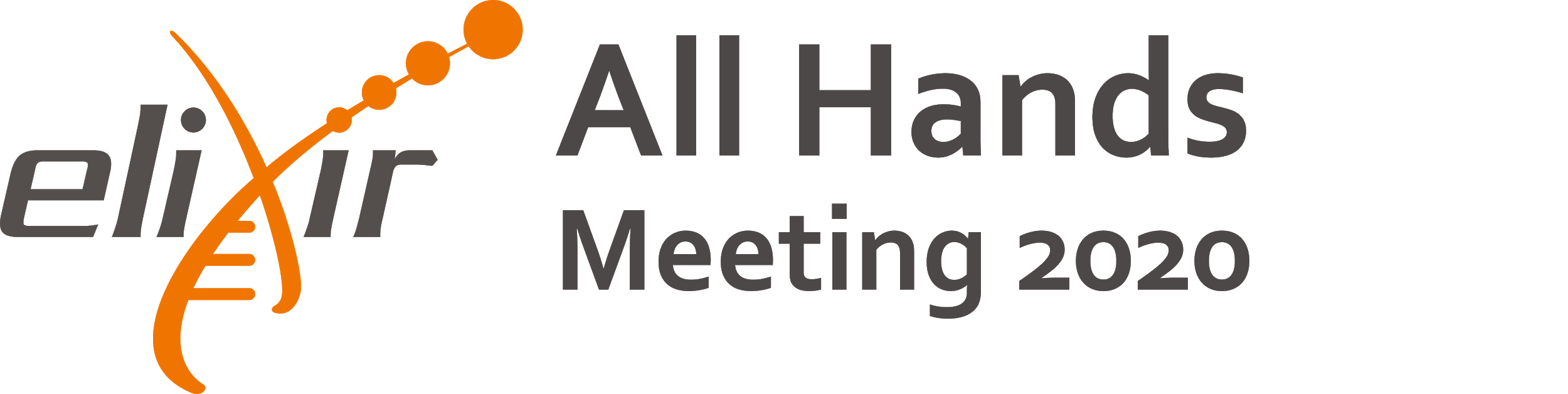 EVA
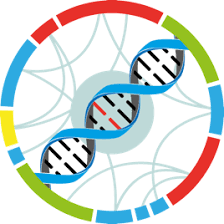 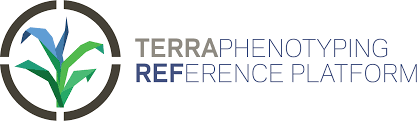 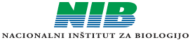 [Speaker Notes: WheatIS DataDiscovery community building has been a success story (cf. Sen et al. 2020 F1000 Research) which could be a base to extending the service of federated data repositories to other species and communities
In UE, a community is growing in the frame of ELIXIR (European Infrastructure for Lige Science dat sharing and analysing)
Similar distributed model based on implementation of standards web services on each partner’s IT infrastructure: Breeding API (https://brapi.org) + WheatIS data]
FAIDARE
Portail web
https://urgi.versailles.inrae.fr/faidare/
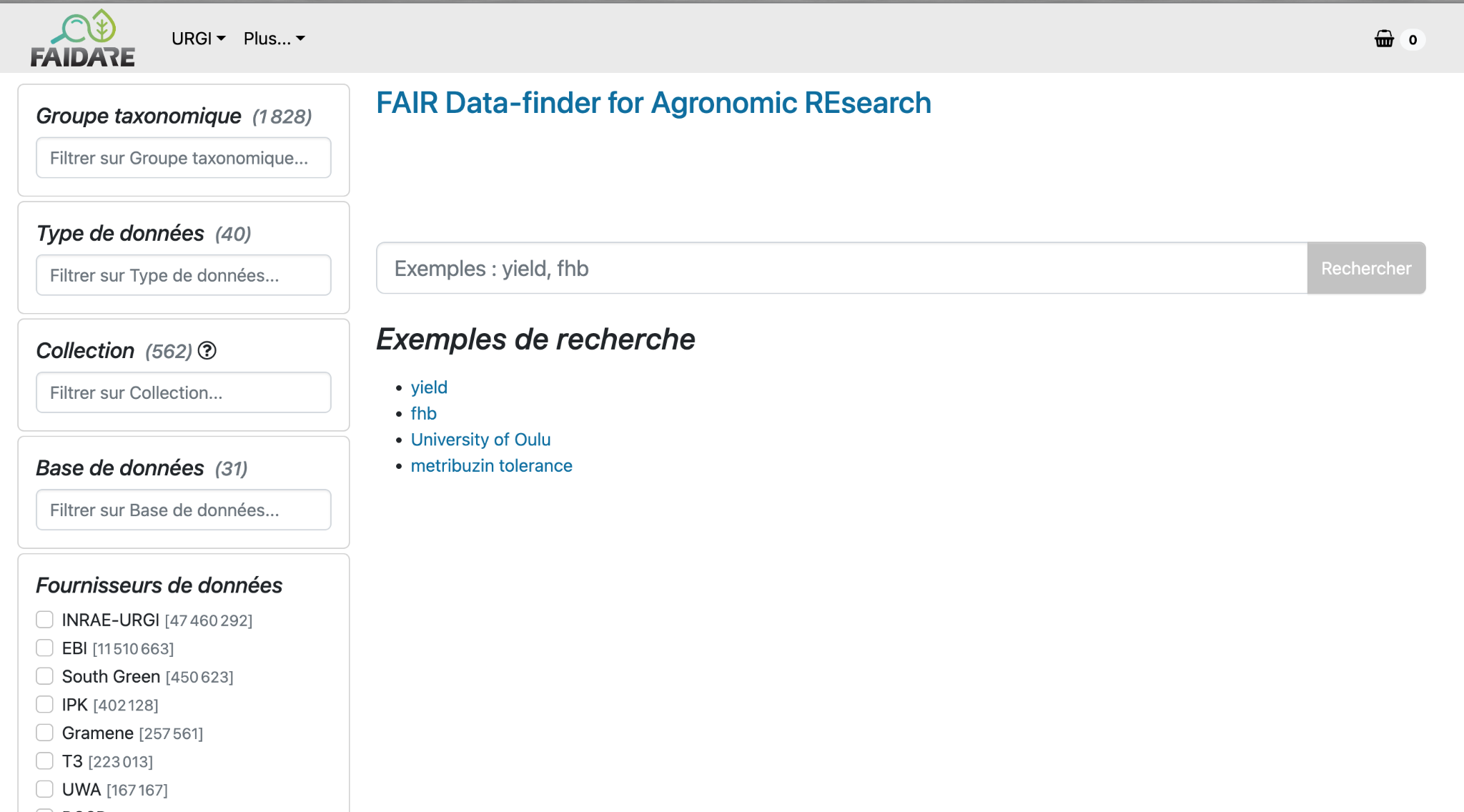 FAIDARE, découverte de données
Principes
Simple, user friendly

Texte libre, moteur de recherche
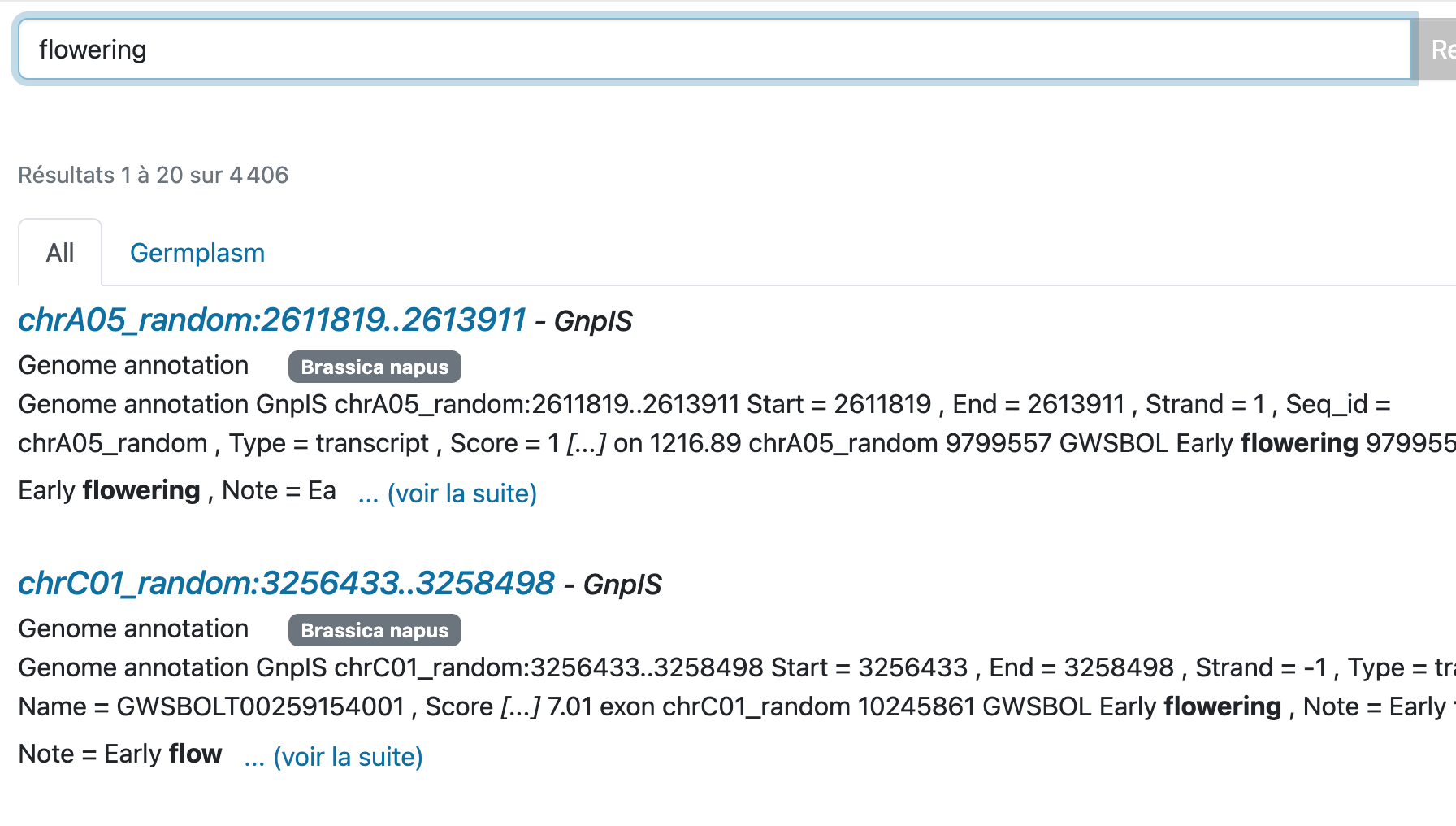 FAIDARE, découverte de données
Principes
Simple, user friendly

Texte libre, moteur de recherche

Filtres de recherche supplémentaires
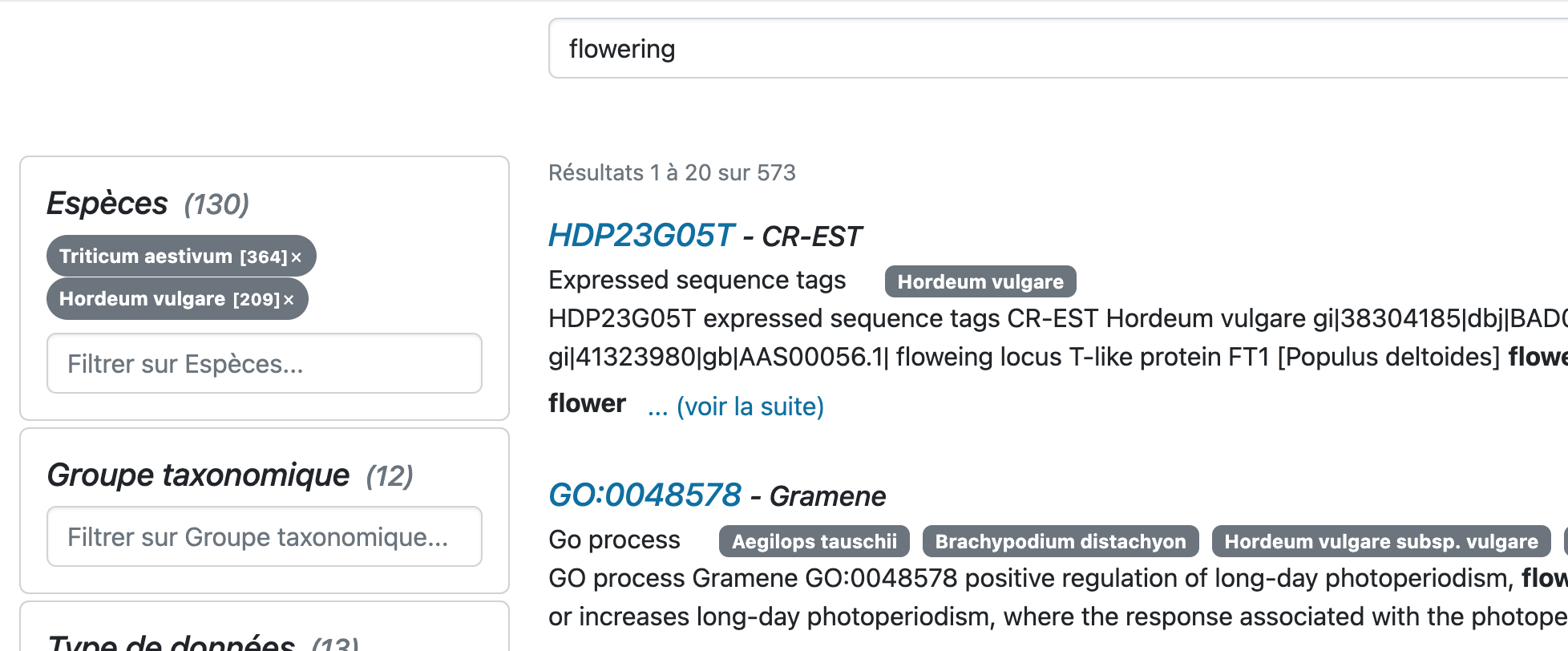 FAIDARE, découverte de données
Filtres de recherche
Taxon Group Species
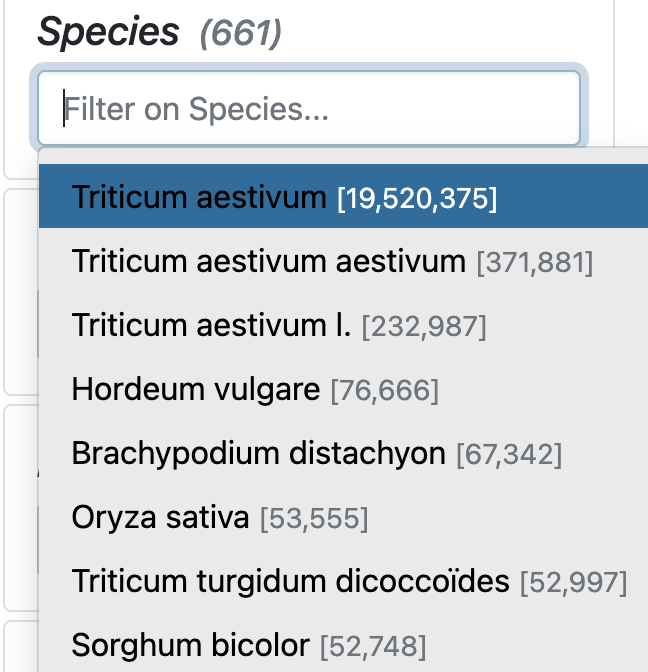 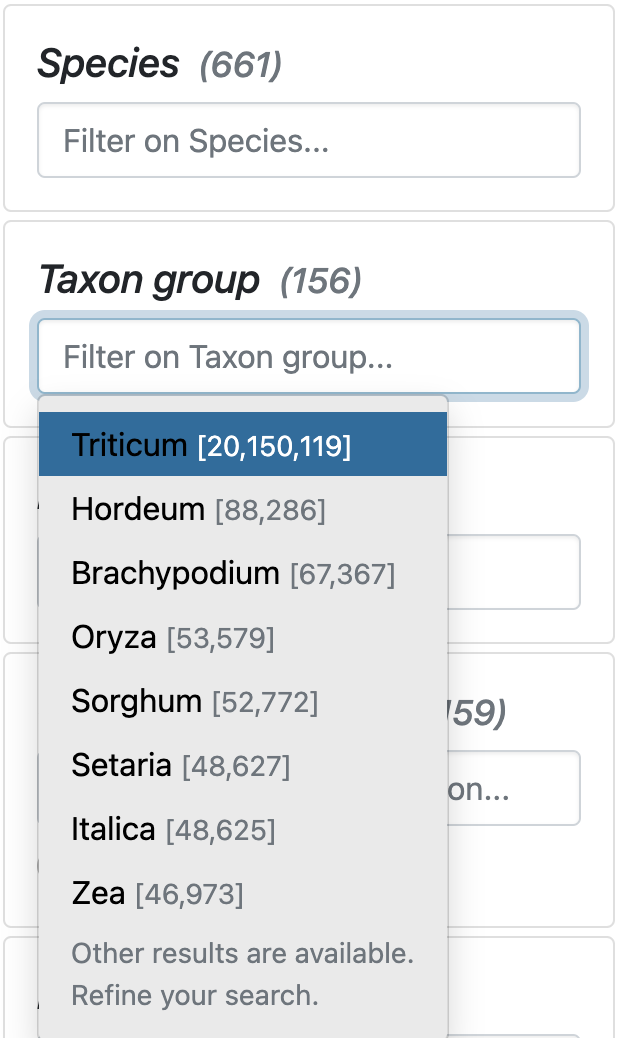 FAIDARE, découverte de données
Data types
Genetics / Genomic
Phenomics
Germplasm / Biological Material
Other omics
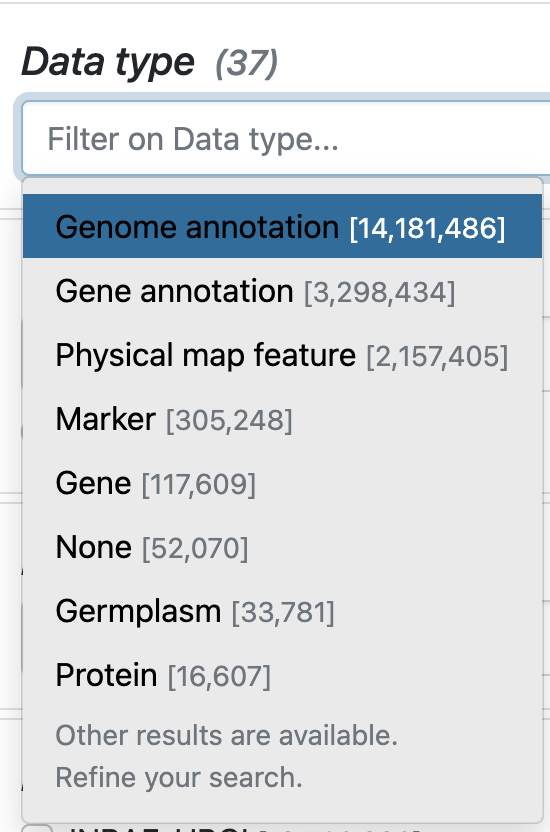 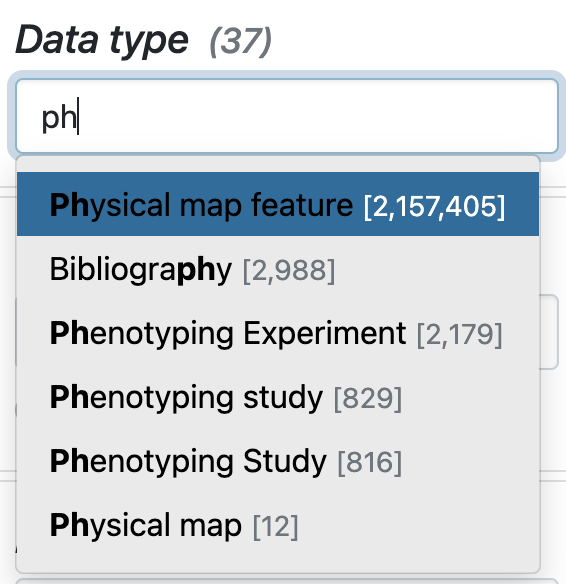 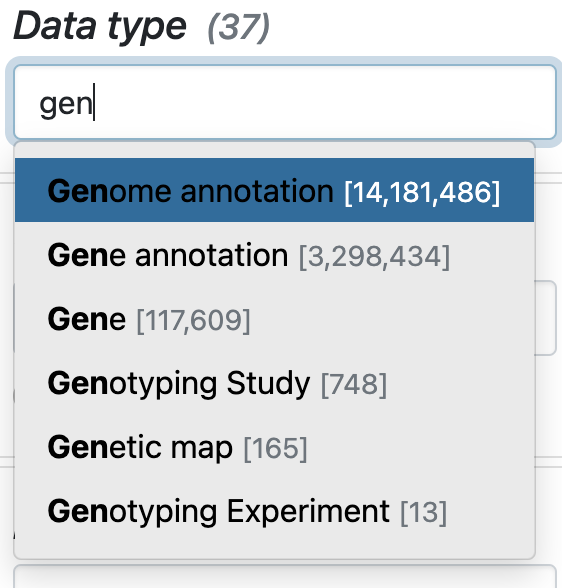 FAIDARE, découverte de données
Filtres traits
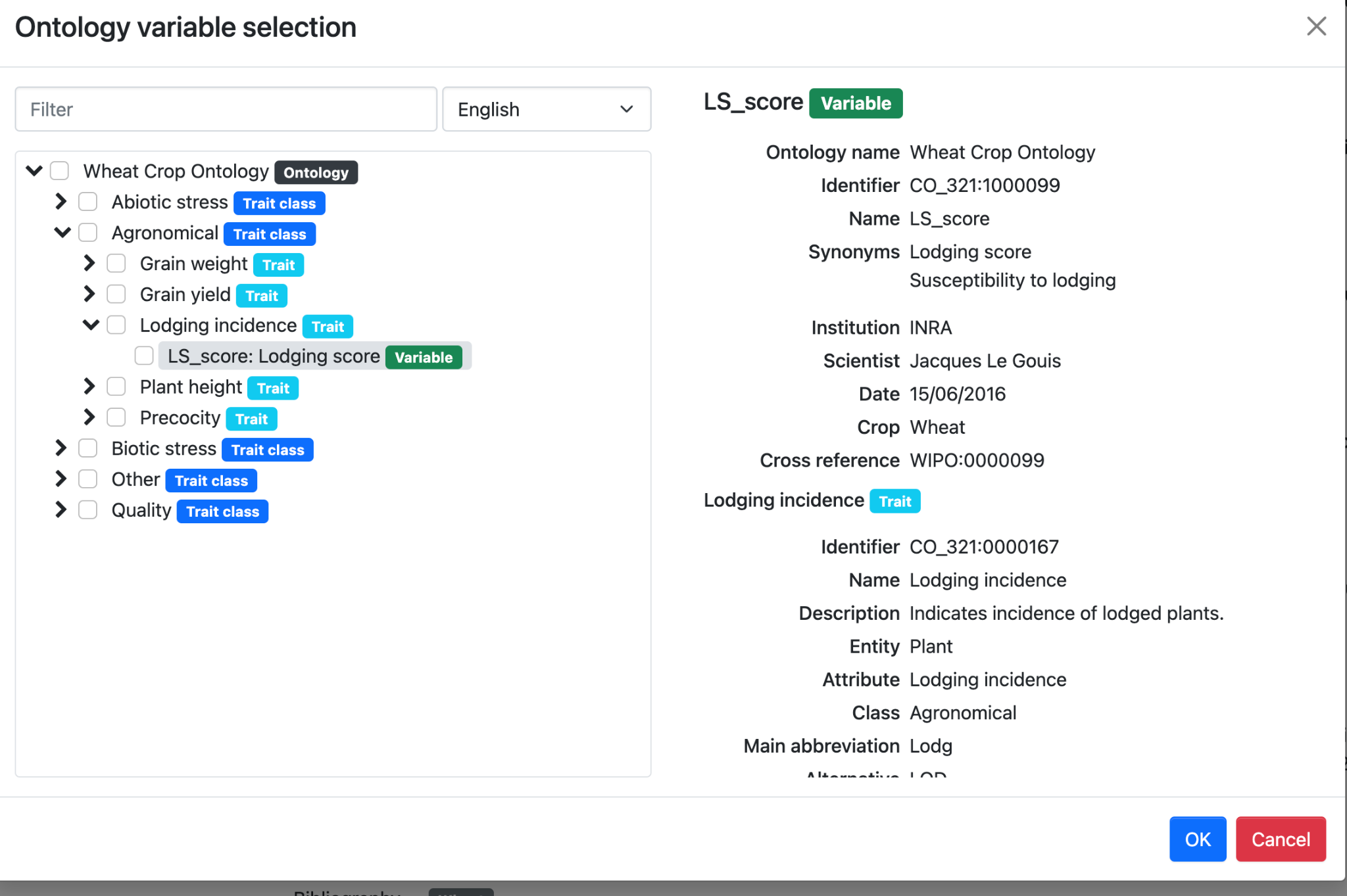 Crop Ontologies
MIAPPE/BrAPI
Ad hoc variables


Variable 
= 
Trait + method + scale
FAIDARE, découverte de données: synonyms (source: NCBI, GnpIS, …)
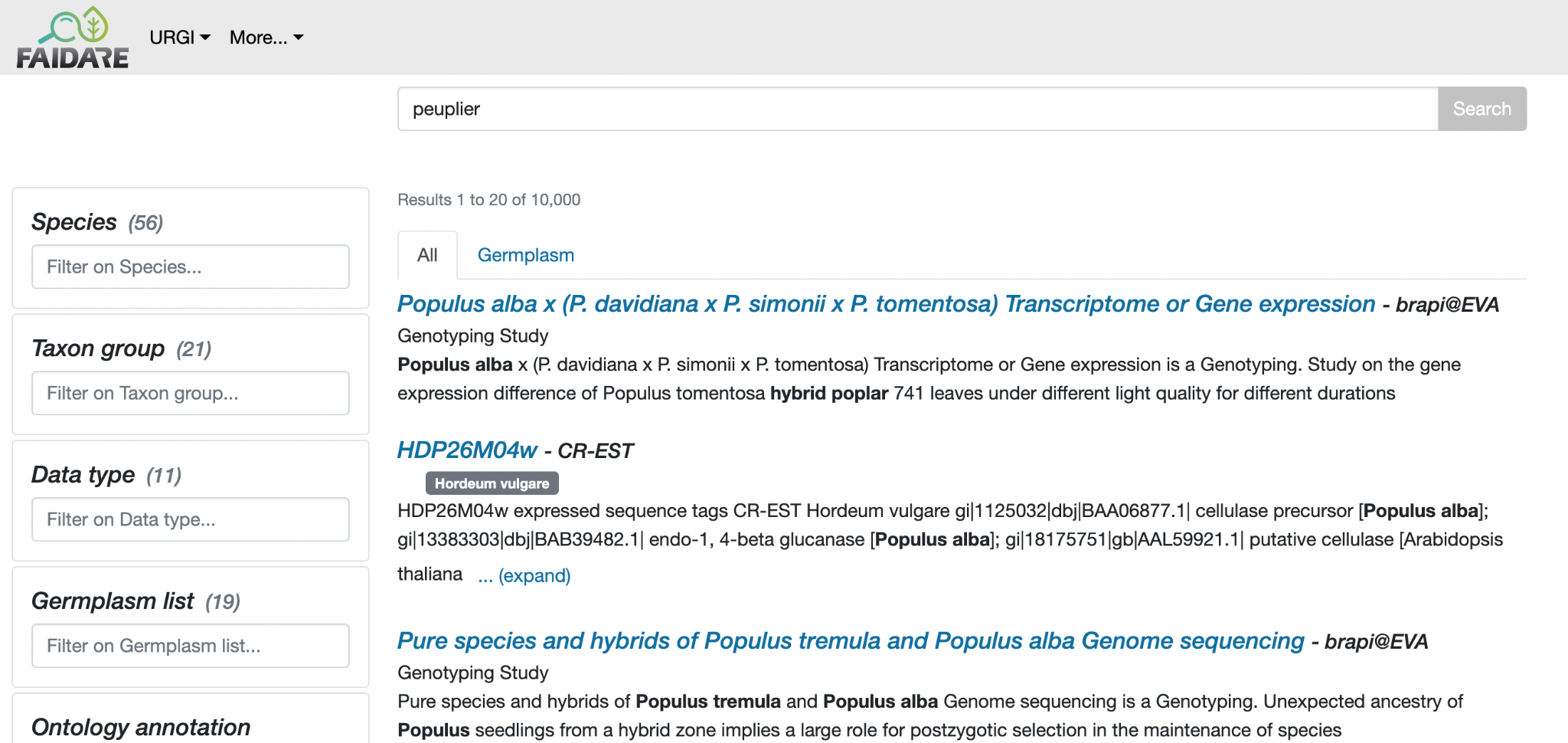 FAIDARE, découverte de données: Germplasm view and export
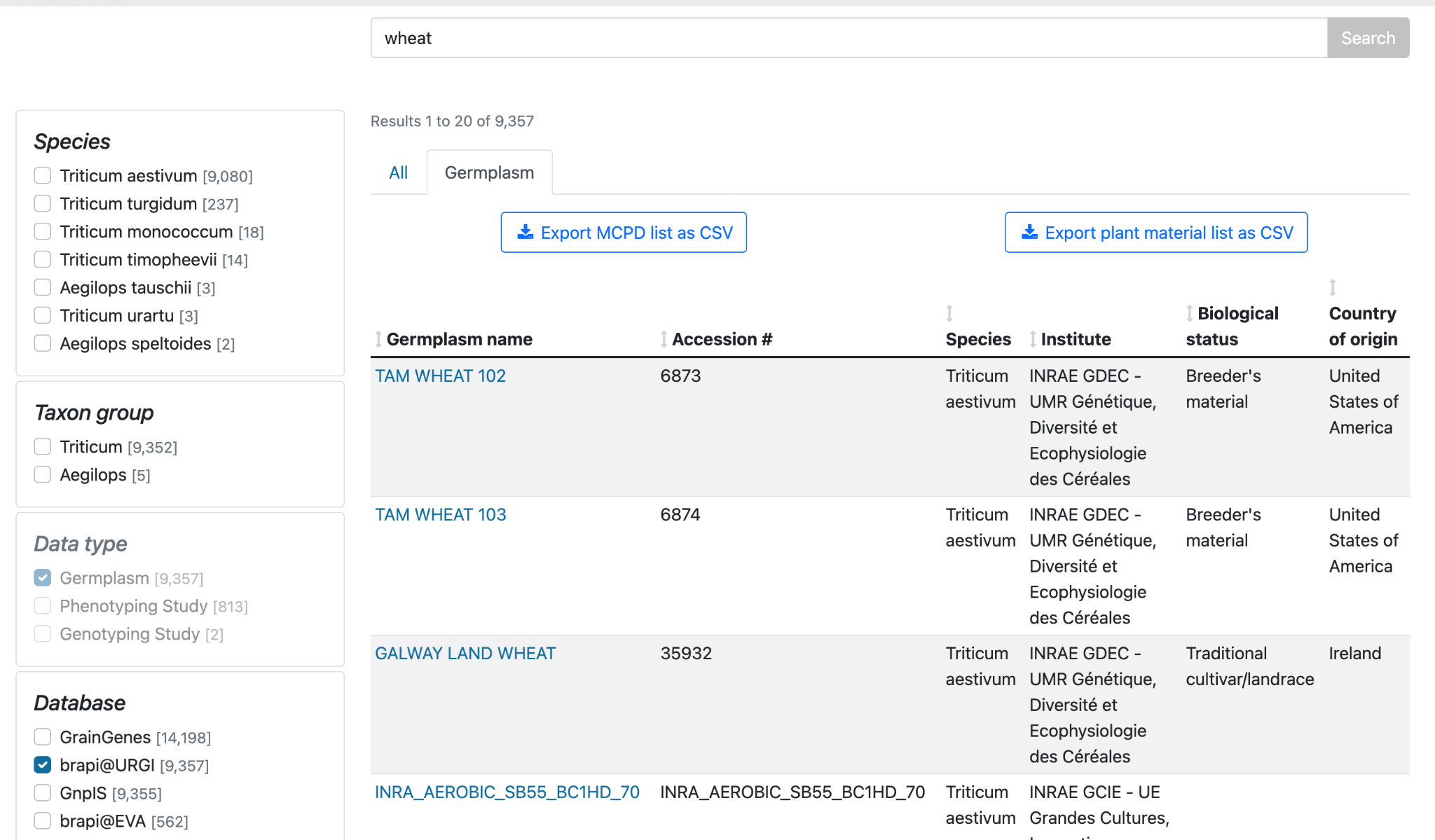 FAIDARE Preview: Germplasm
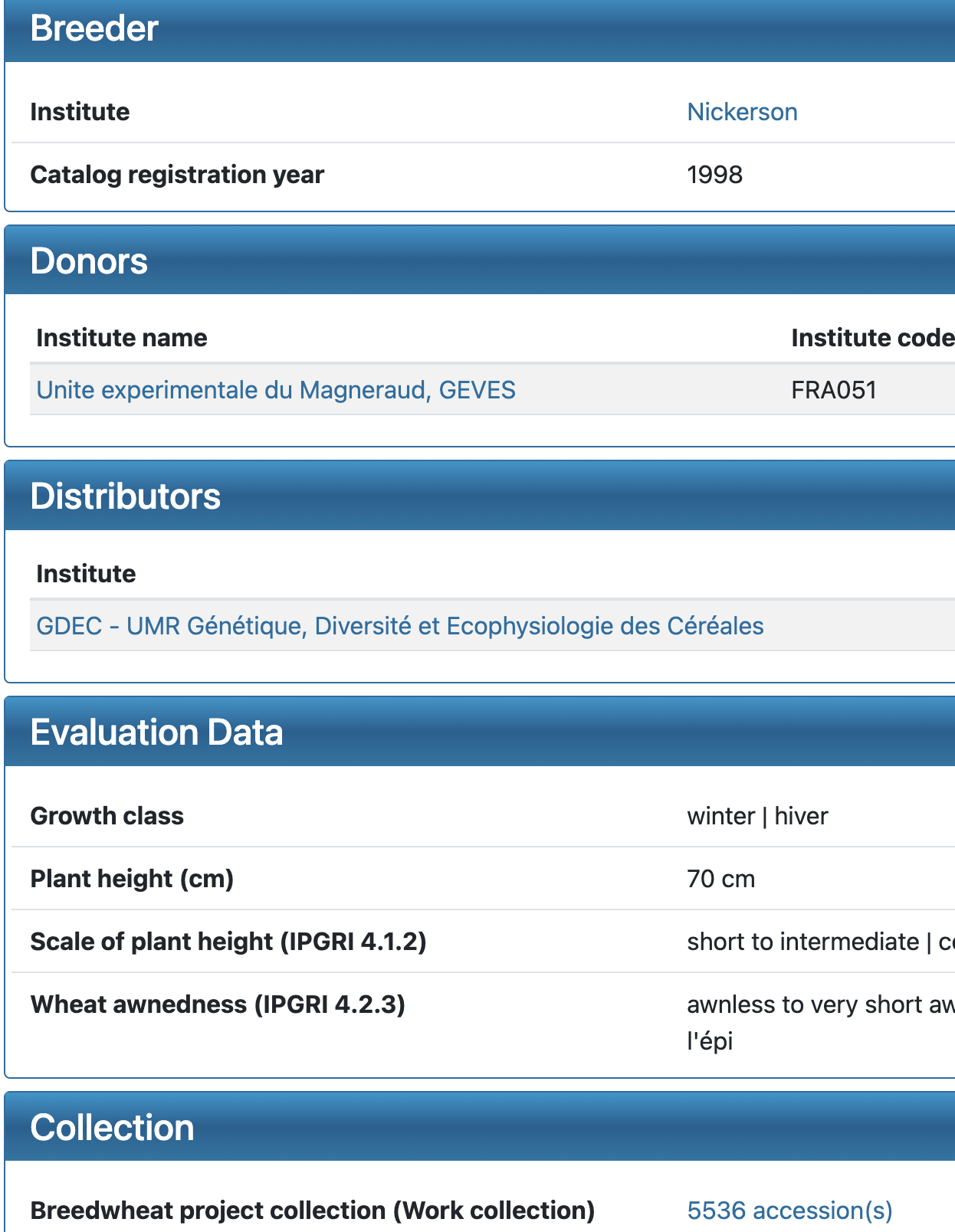 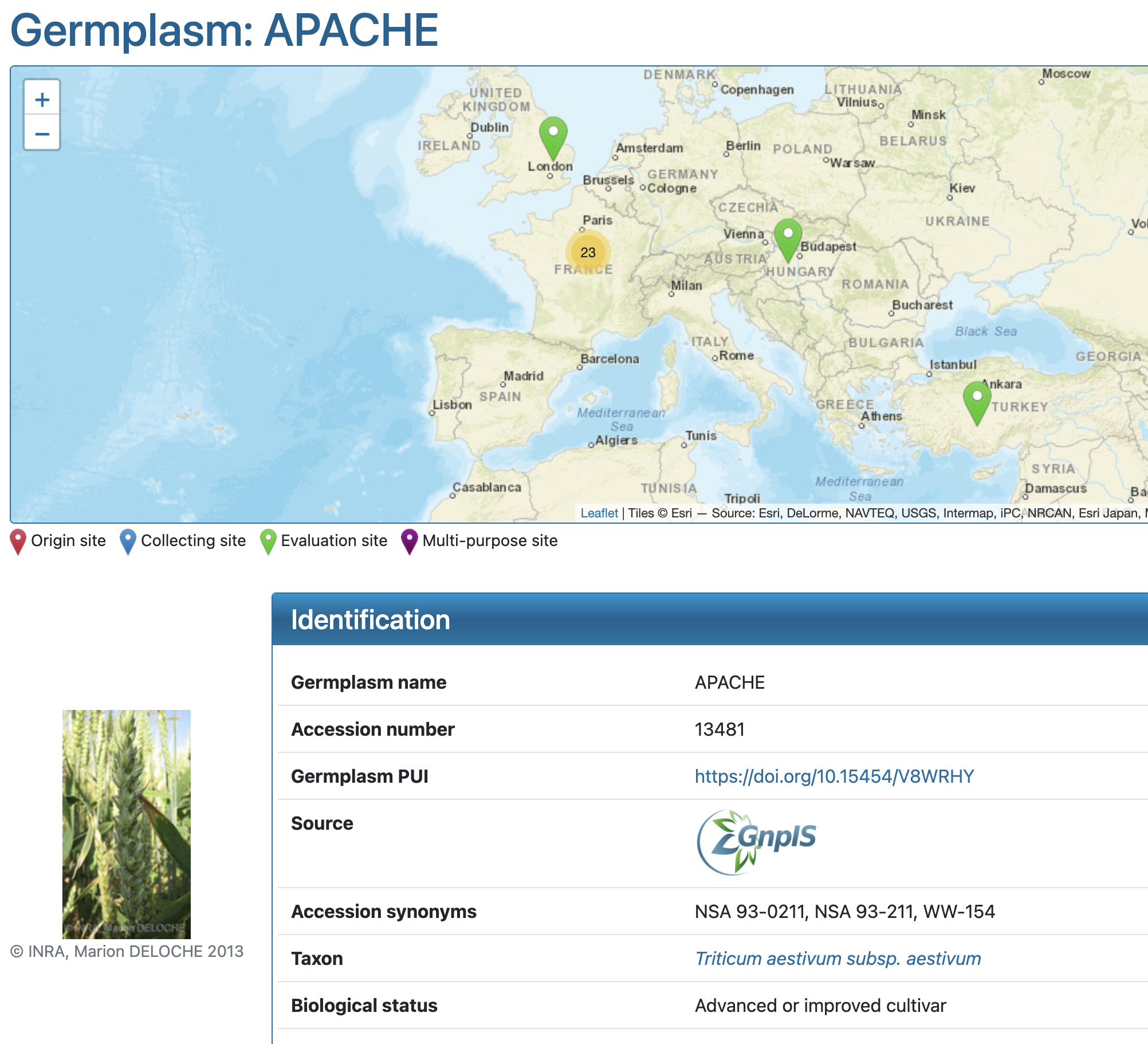 FAIDARE Preview: Study
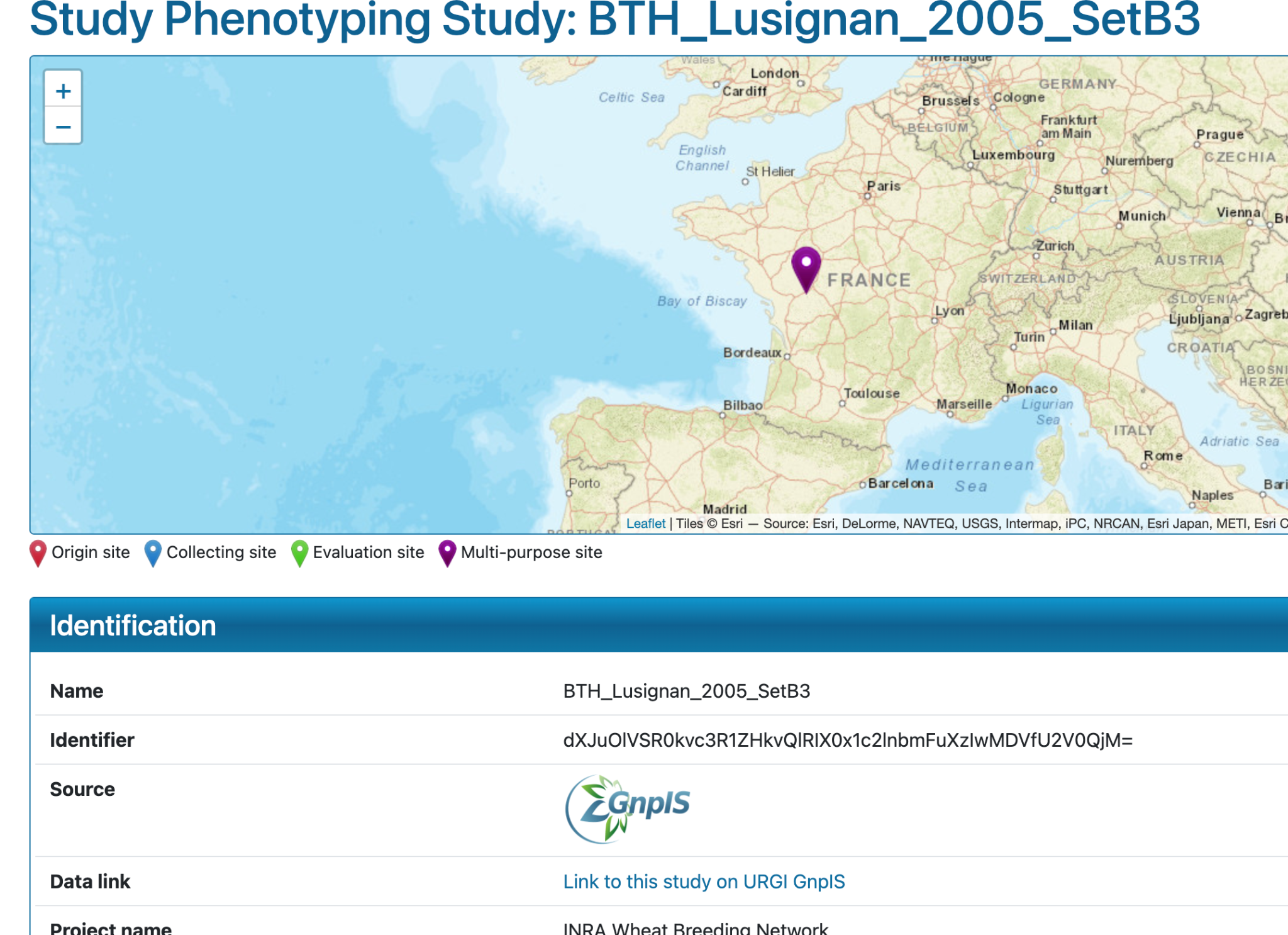 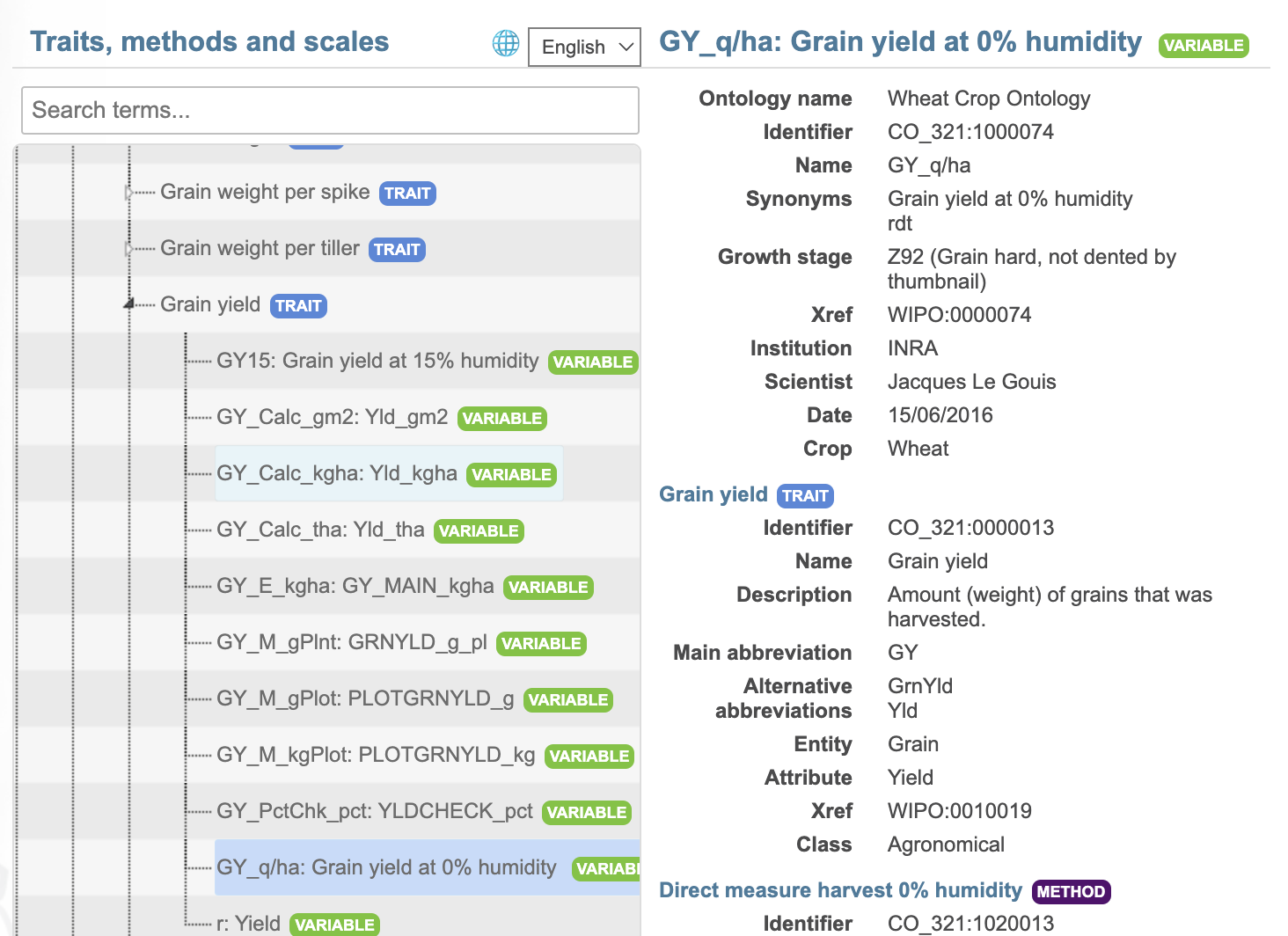 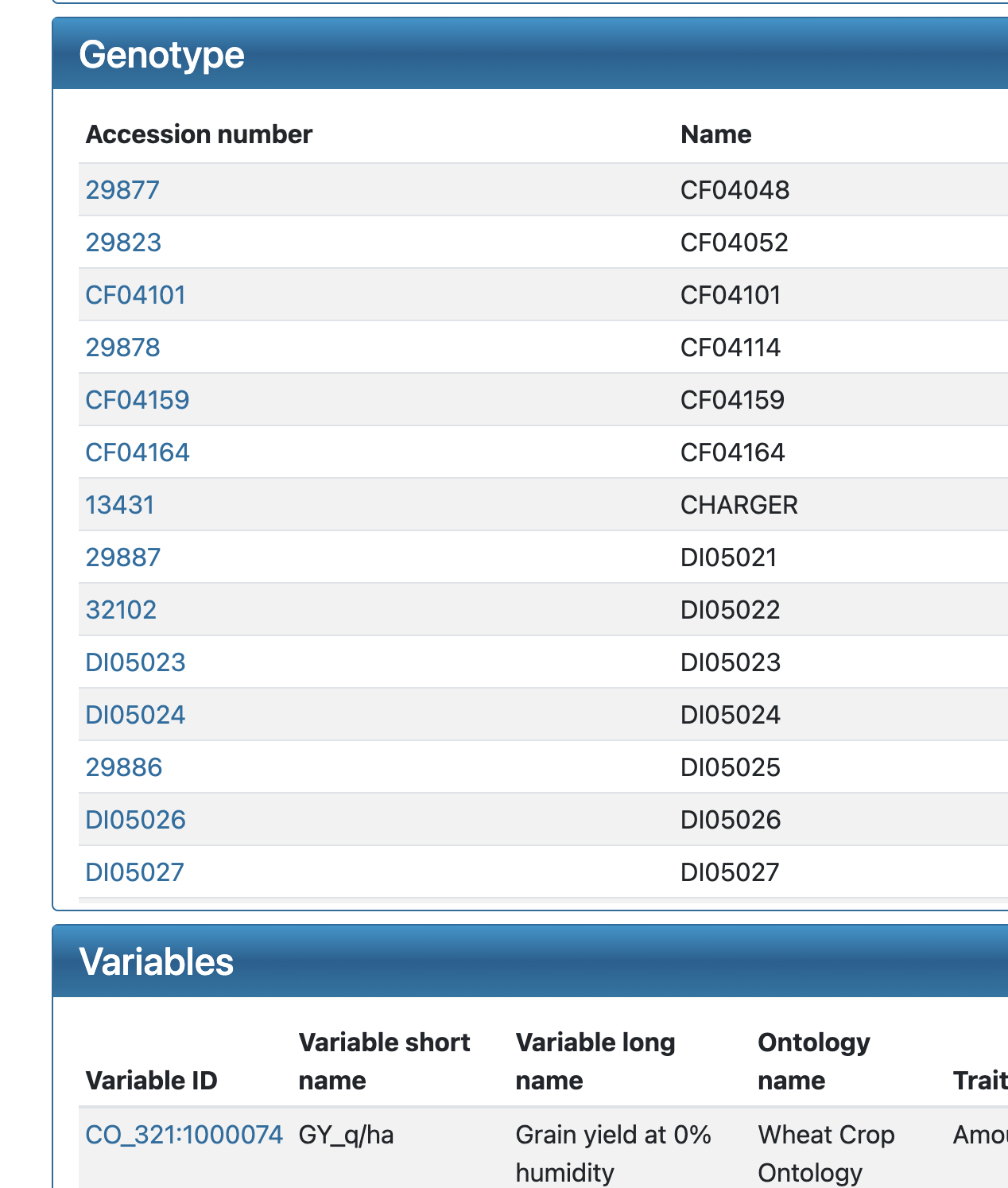 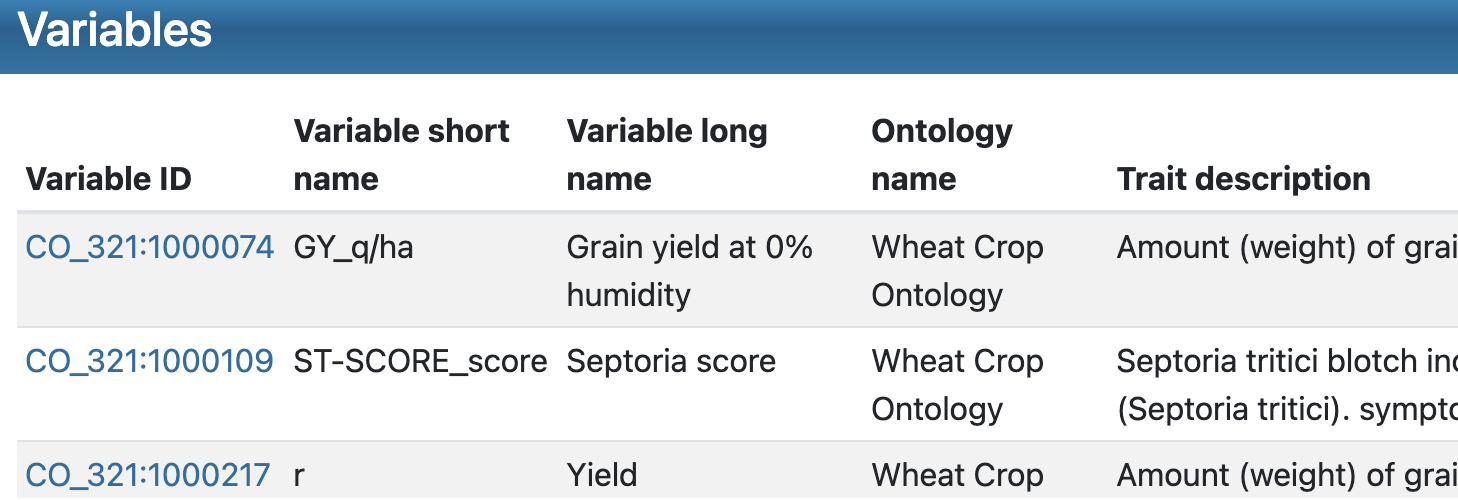 Integrated BrAPI endpoint
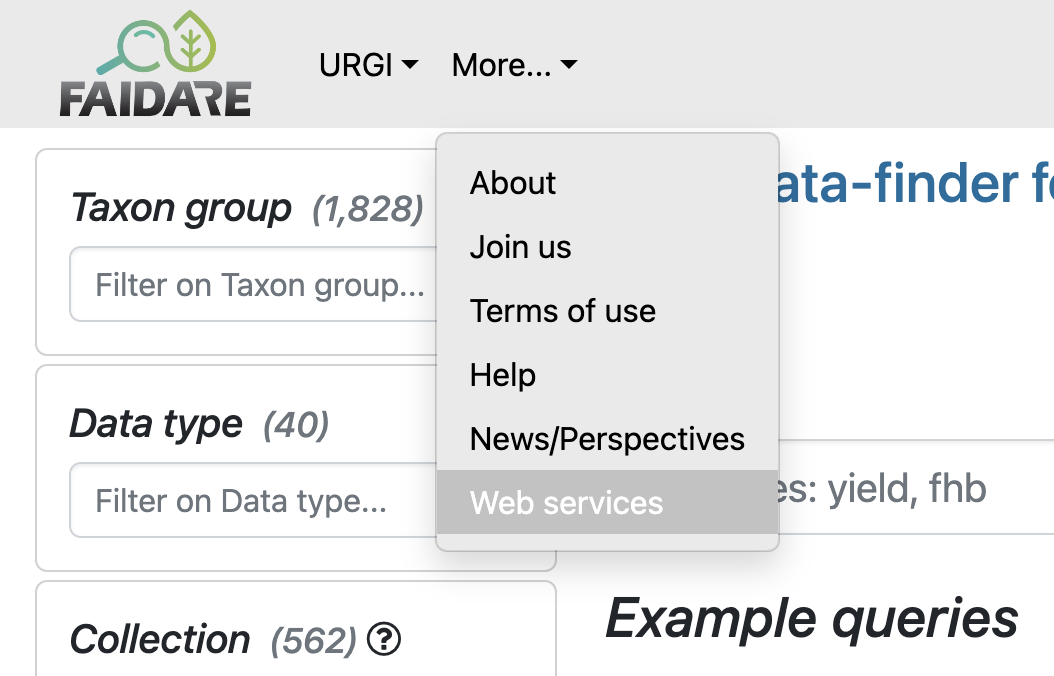 V1.3 now
V2 this year
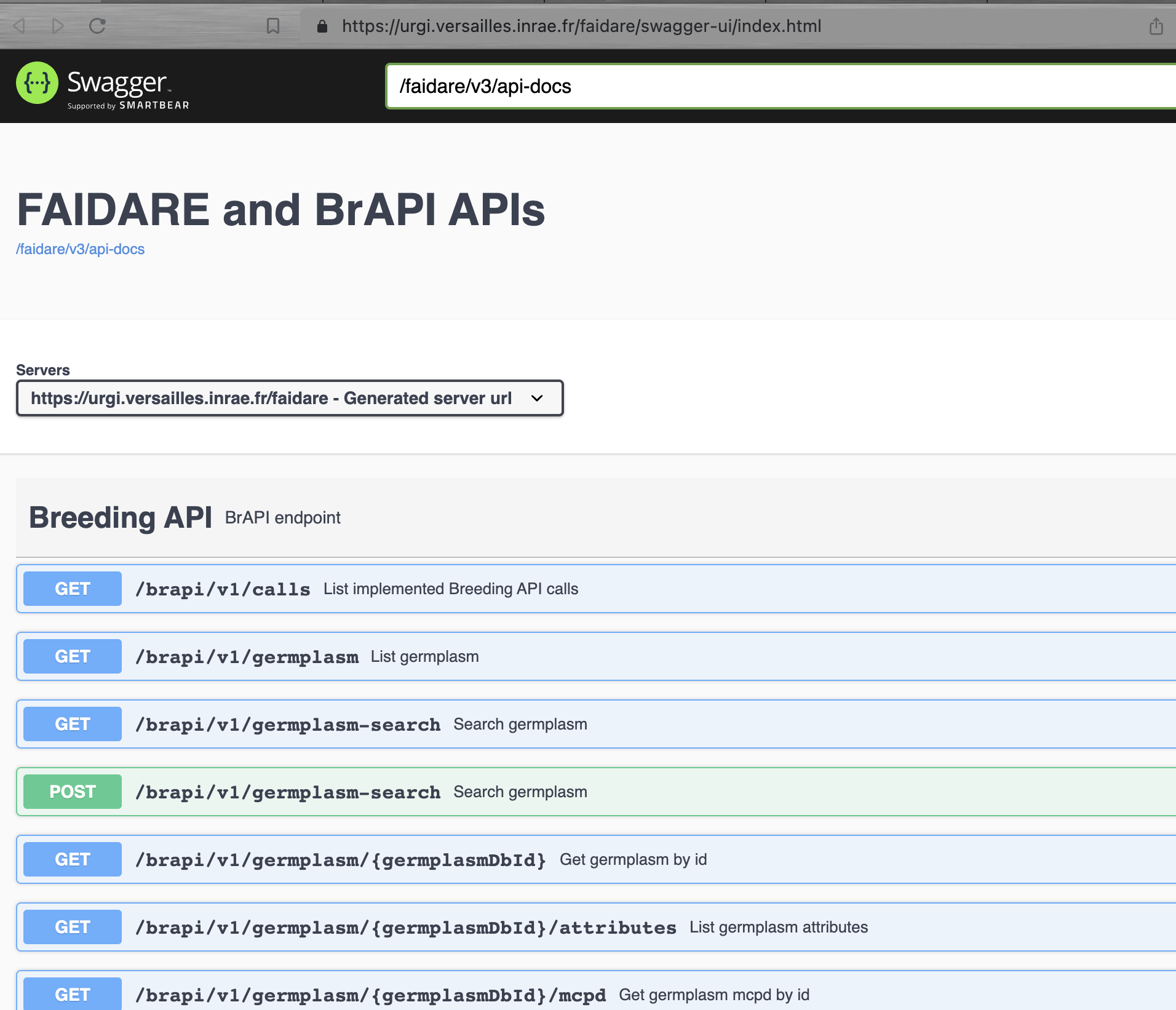 FAIDARE : Adapted to several portals
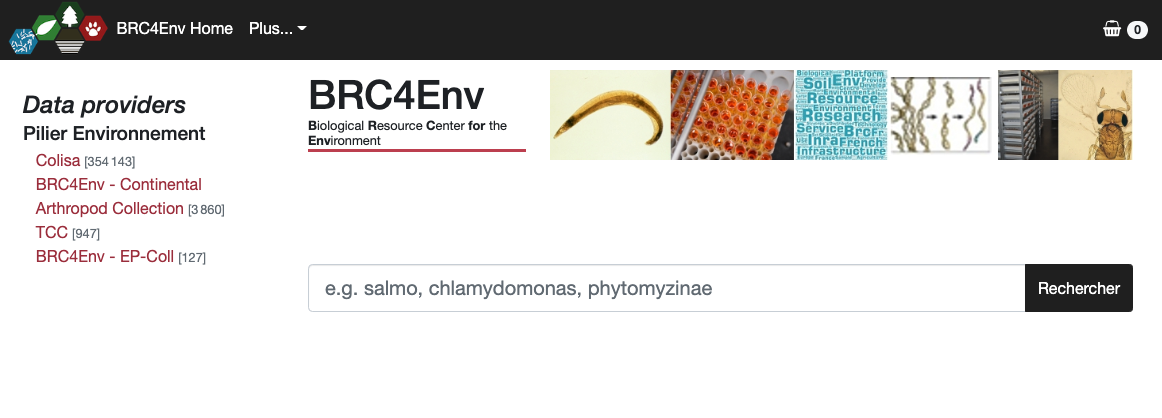 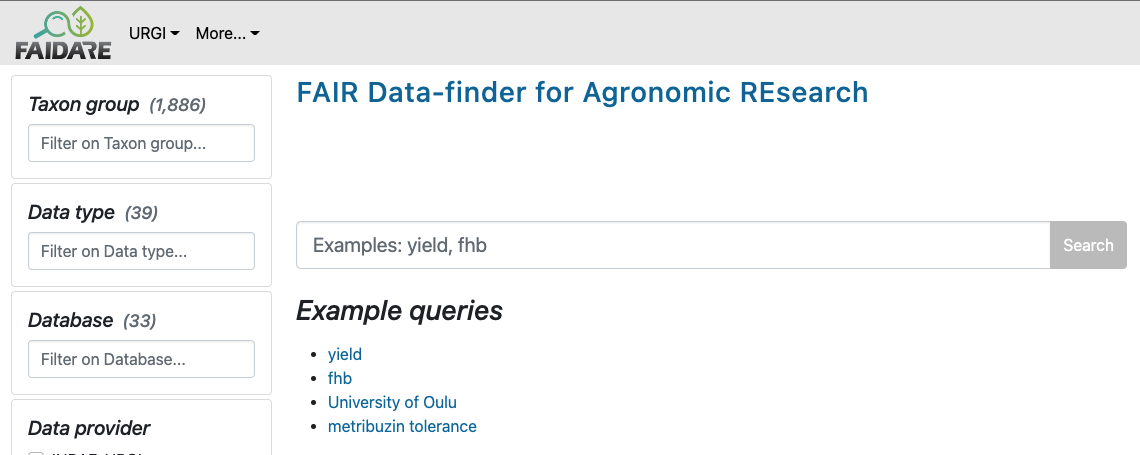 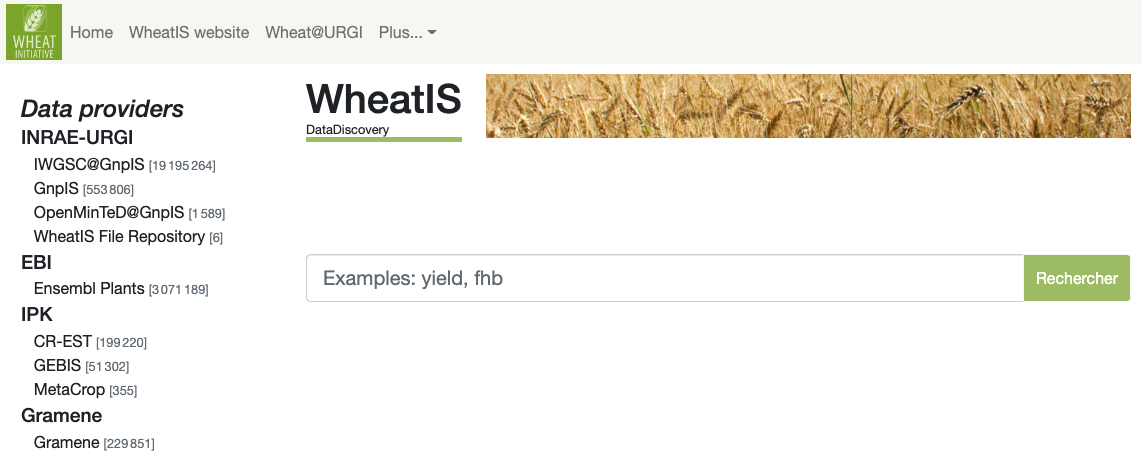 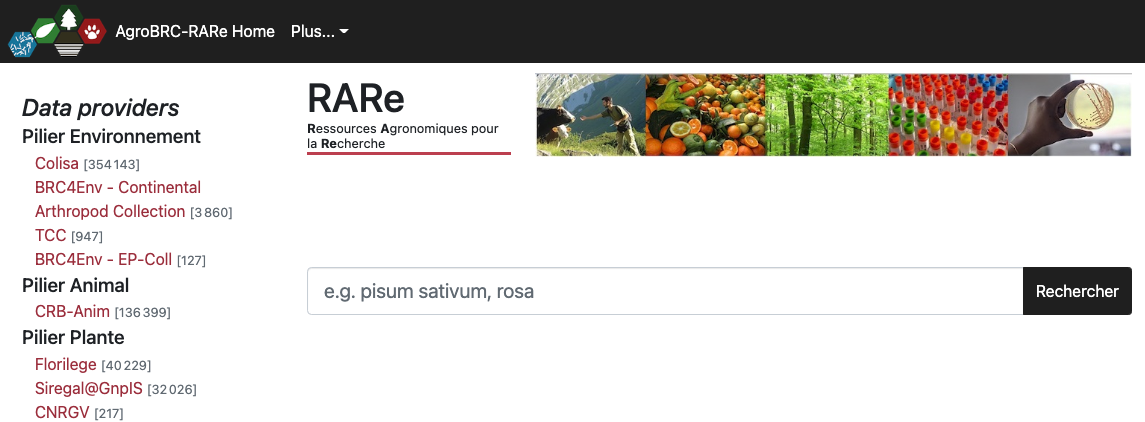 FAIDARE exemple Phenotyping
https://urgi.versailles.inrae.fr/faidare/search?query=flowering&page=1&descendants=false&species=Vitis%20vinifera&db=brapi@INRAE-URGI
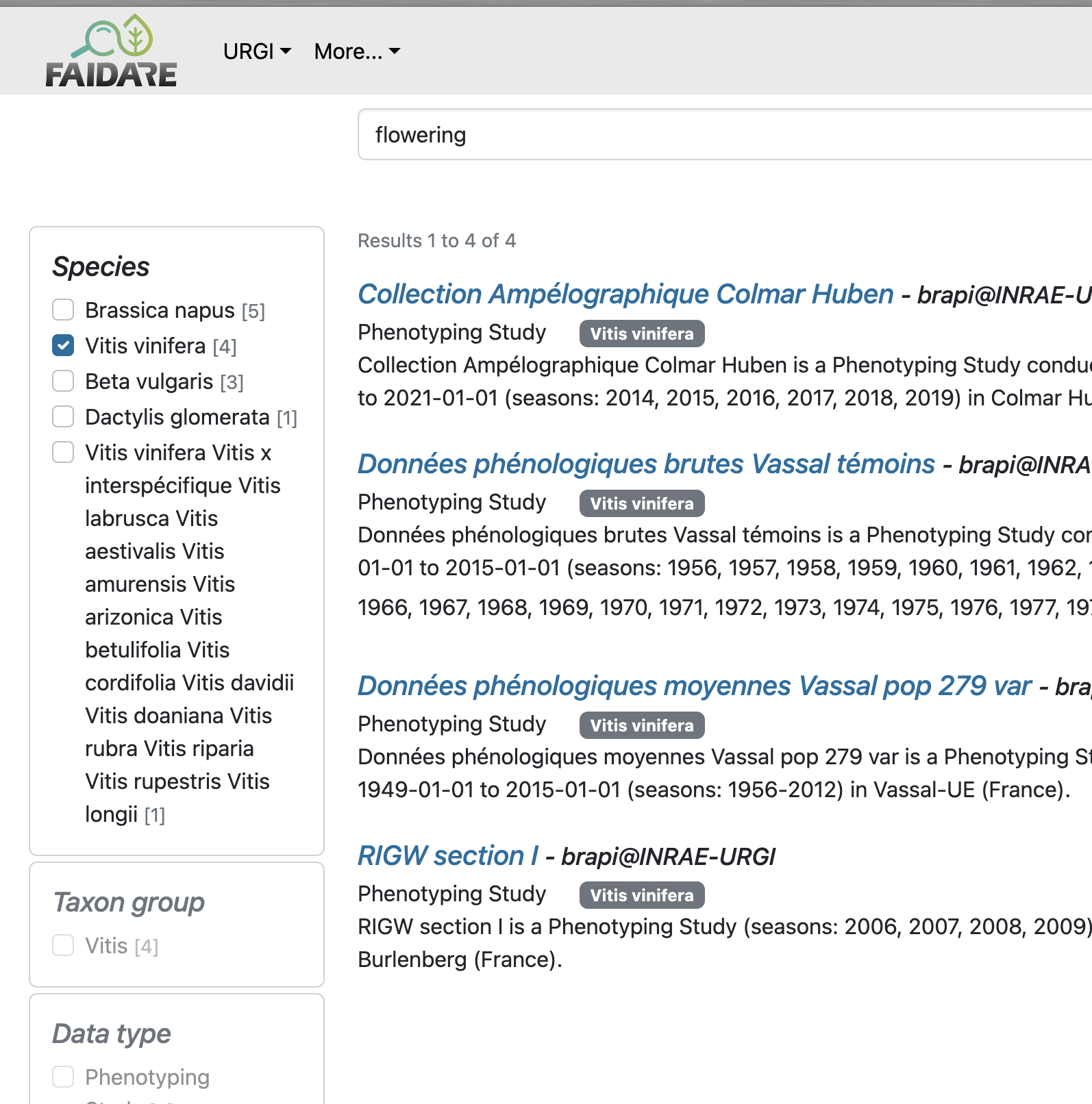 « Flowering »
Vitis vinifera
Source brapi URGI
FAIDARE exemple Pheno
https://urgi.versailles.inrae.fr/faidare/search?query=flowering&page=1&descendants=false&species=Vitis%20vinifera&db=brapi@INRAE-URGI
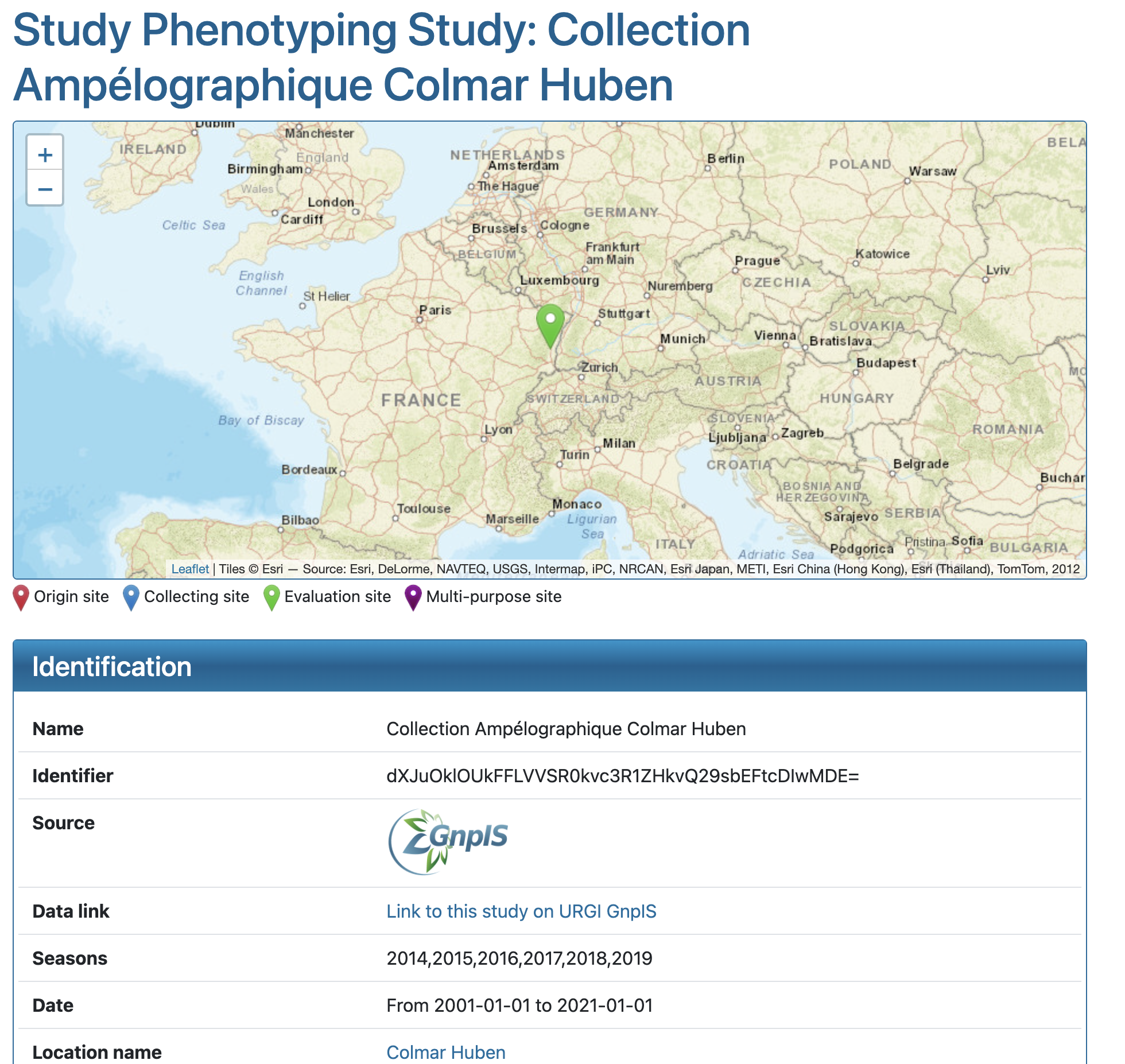 « Flowering »
Vitis vinifera
Source brapi URGI
Study preview
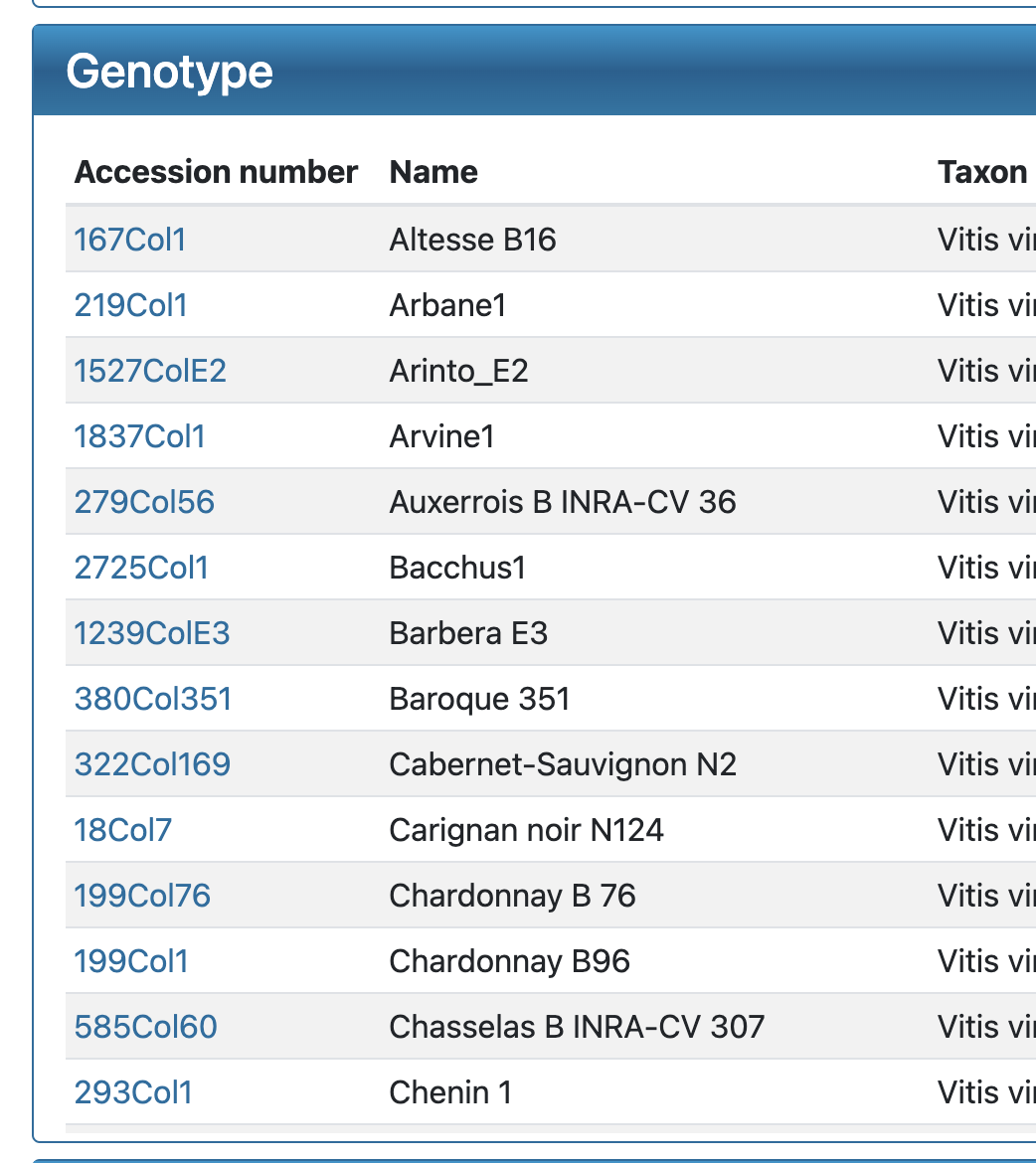 FAIDARE Genotyping Study example
Genotyping study
Access to whole study data in the source
VCF download, variation browsing, …
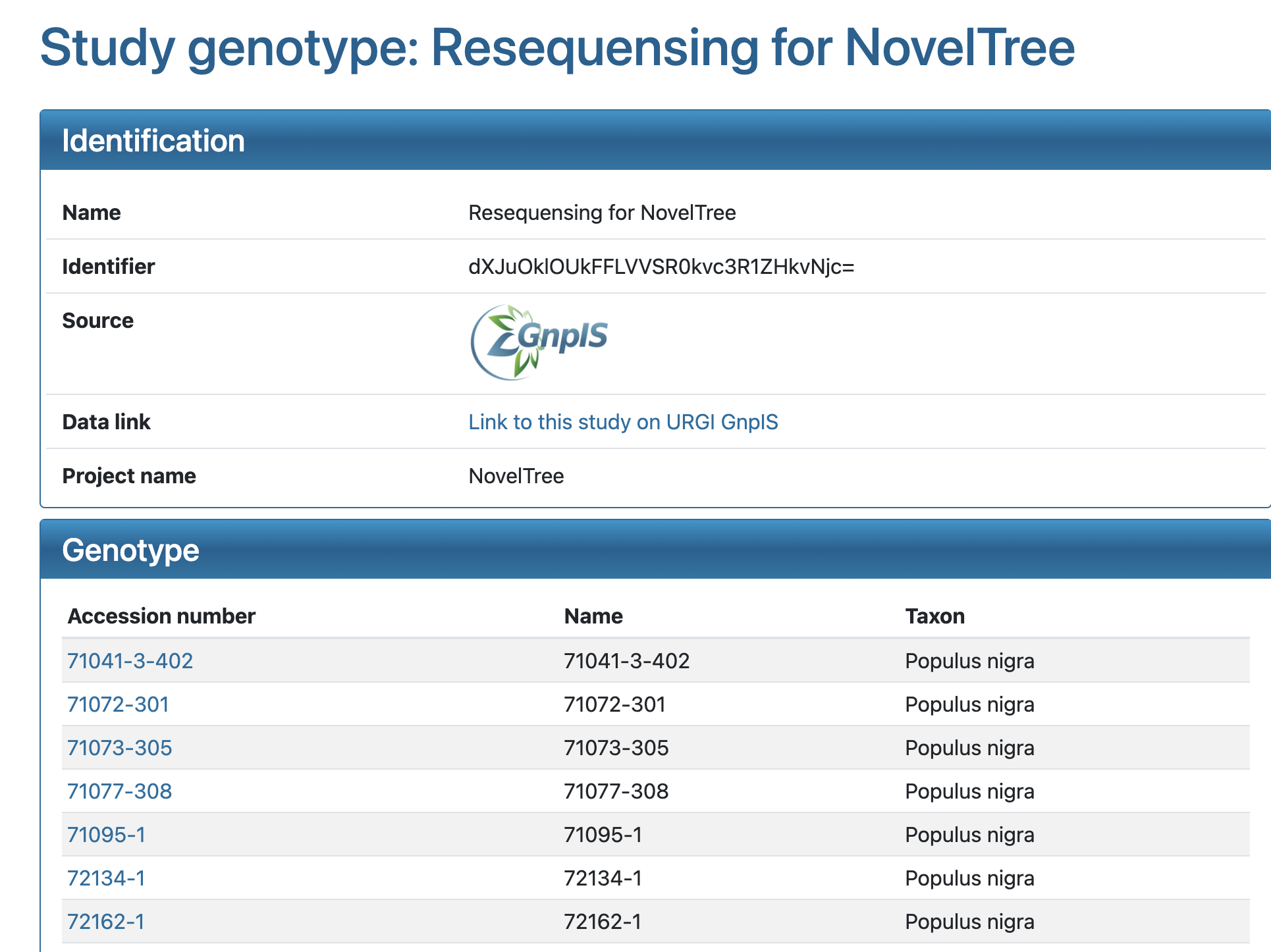 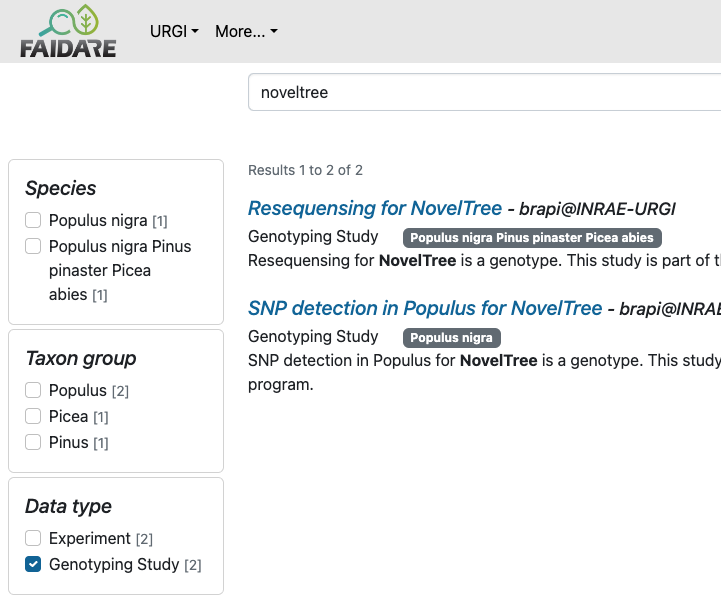 FAIDARE Genomic example
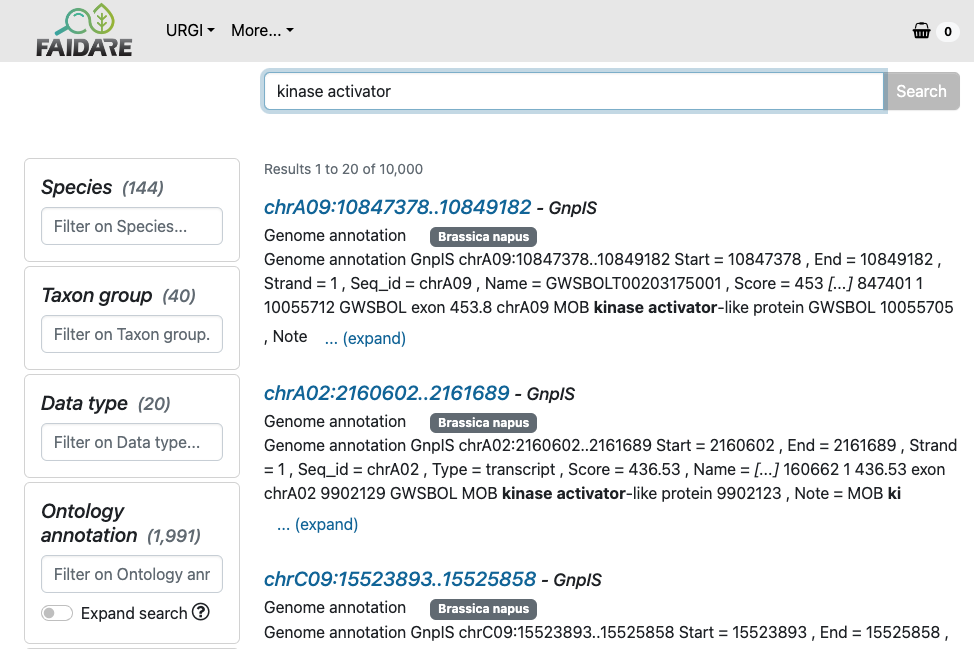 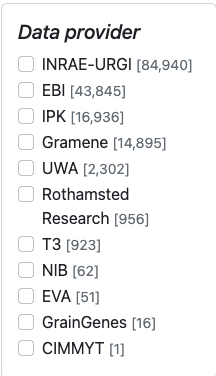 FAIDARE Genomic example
Genome browser: JBrowse
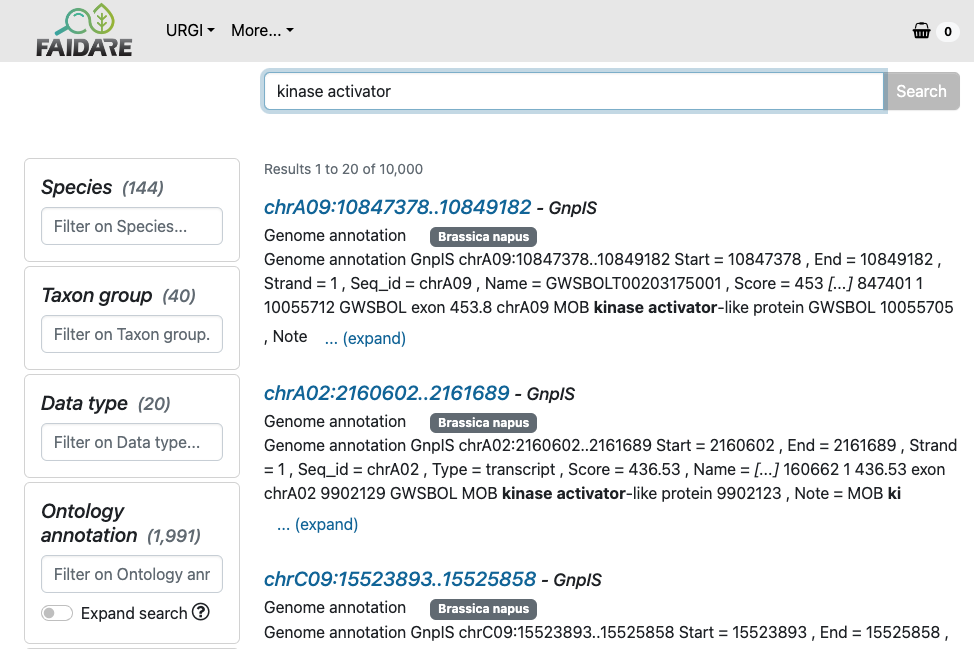 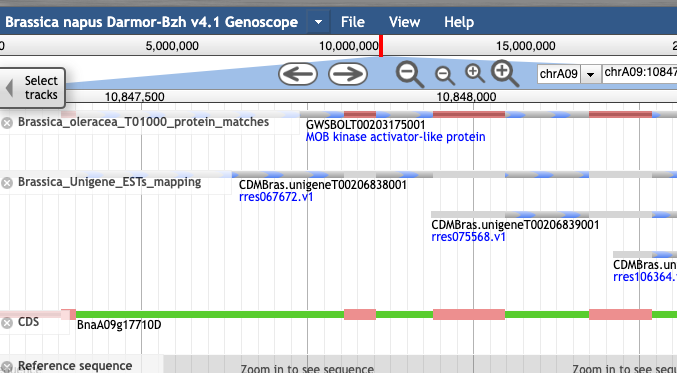 FAIDARE Genomic example
Genome browser: ensembl
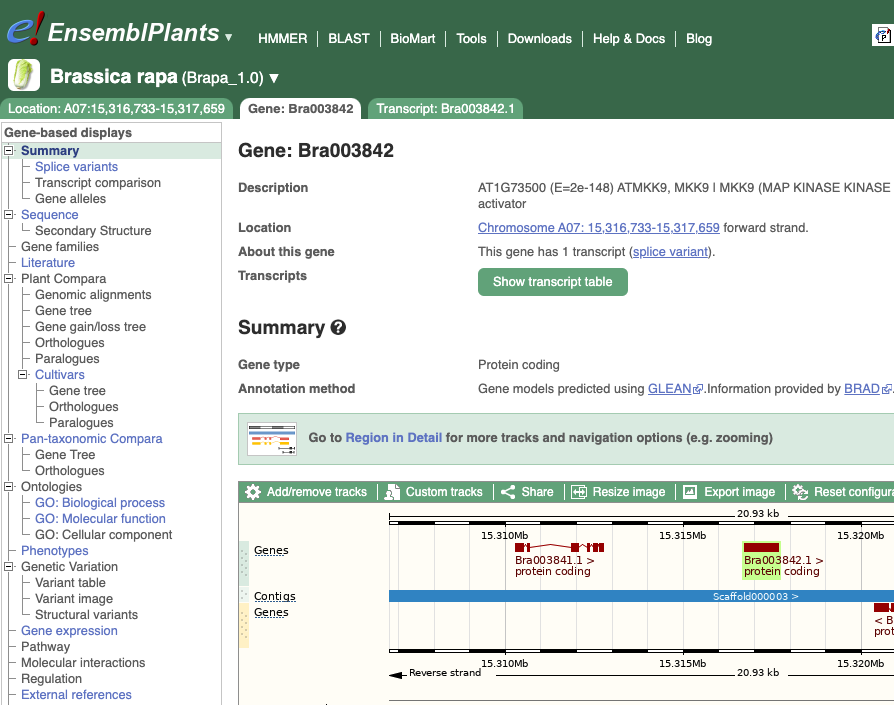 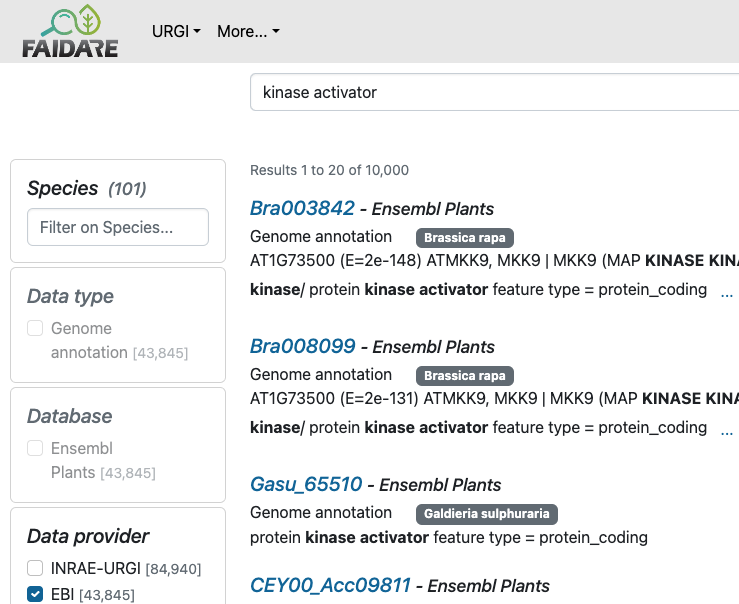 FAIDARE Genomic example
Intermine : REPETDB
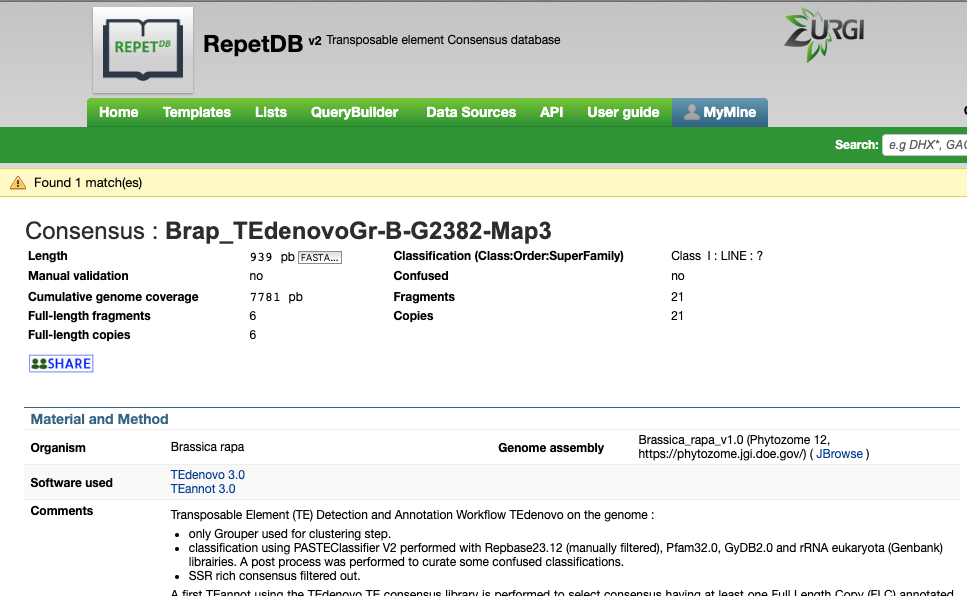 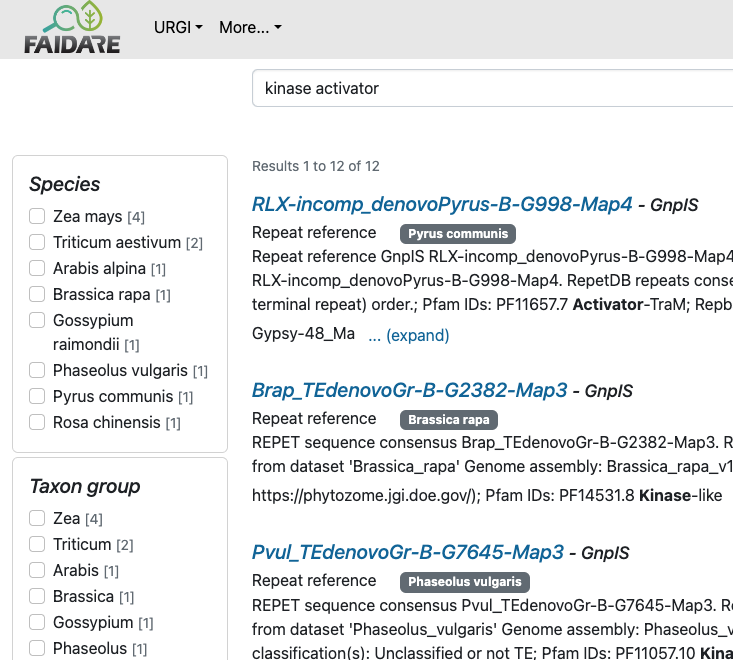 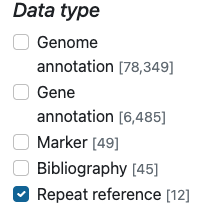 FAIDARE Genomic example
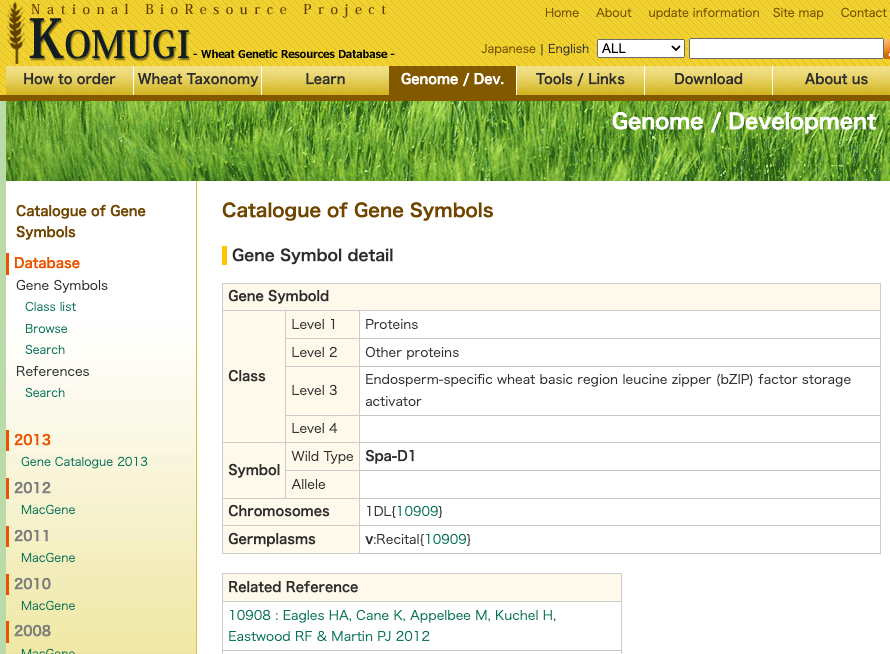 Gene catalog
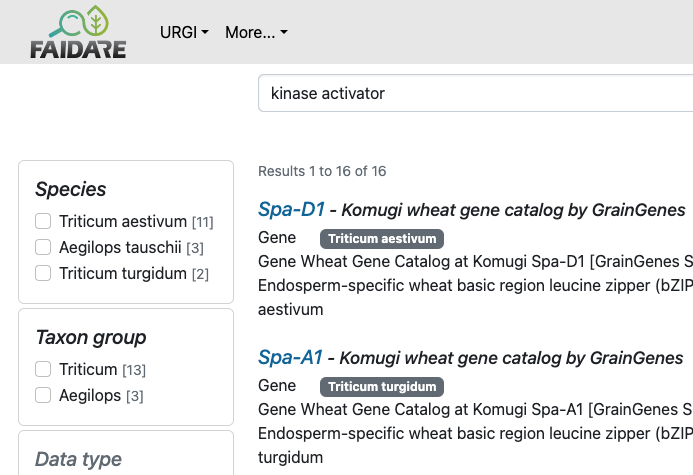 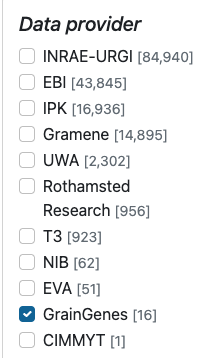 FAIDARE & GnpIS & Recherche Data Gouv
FAIDARE et GnpIS
FAIDARE Nouvelle interface phenotypage et CRB pour GnpIS
Siregal  FAIDARE
Resources génétiques
Quasi finalisé
Card accession
Panier de commande 
Recherches 
Exports
EPHESIS  FAIDARE
Expériences de phénotypage
En cours, 2024 +
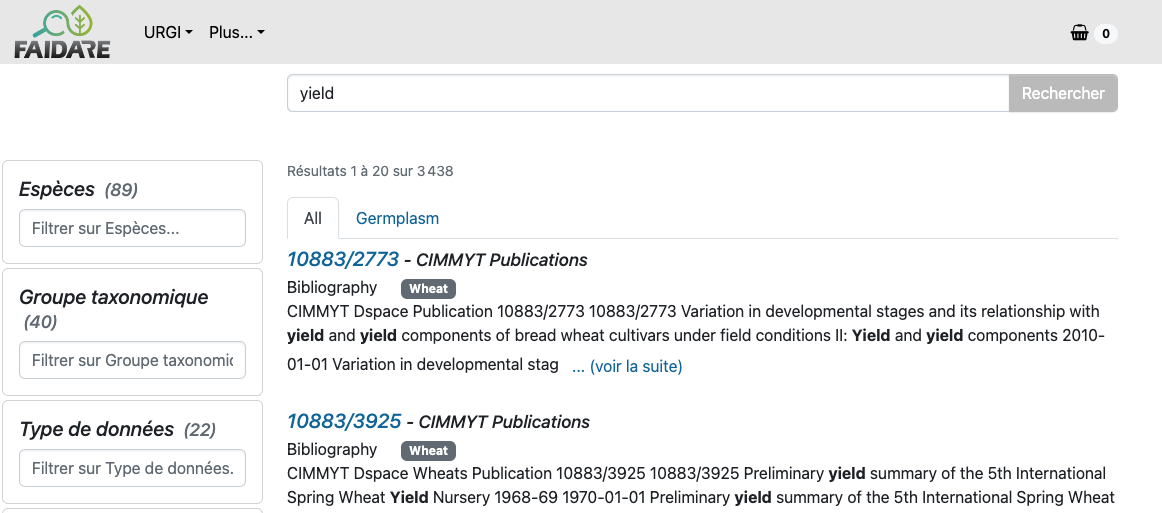 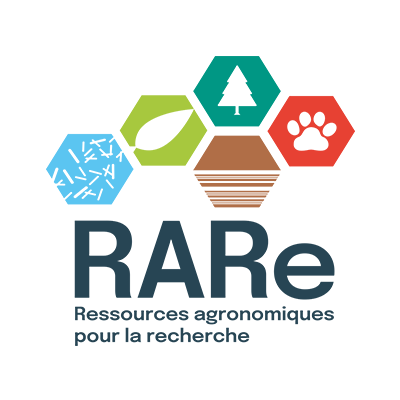 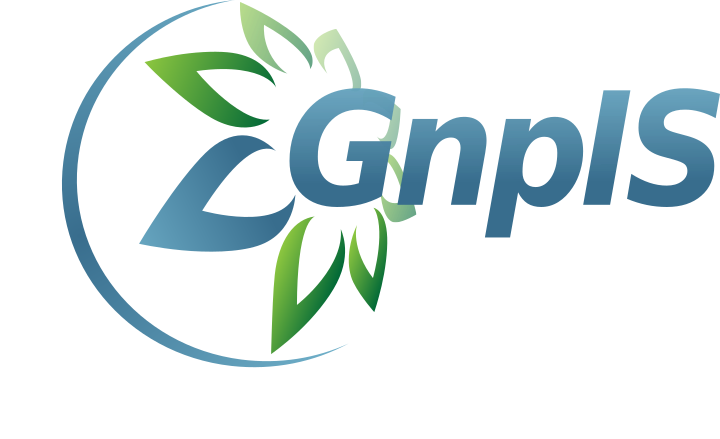 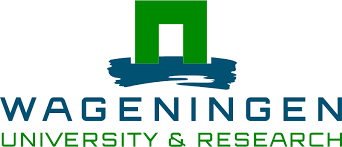 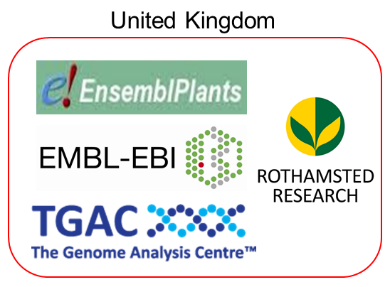 …
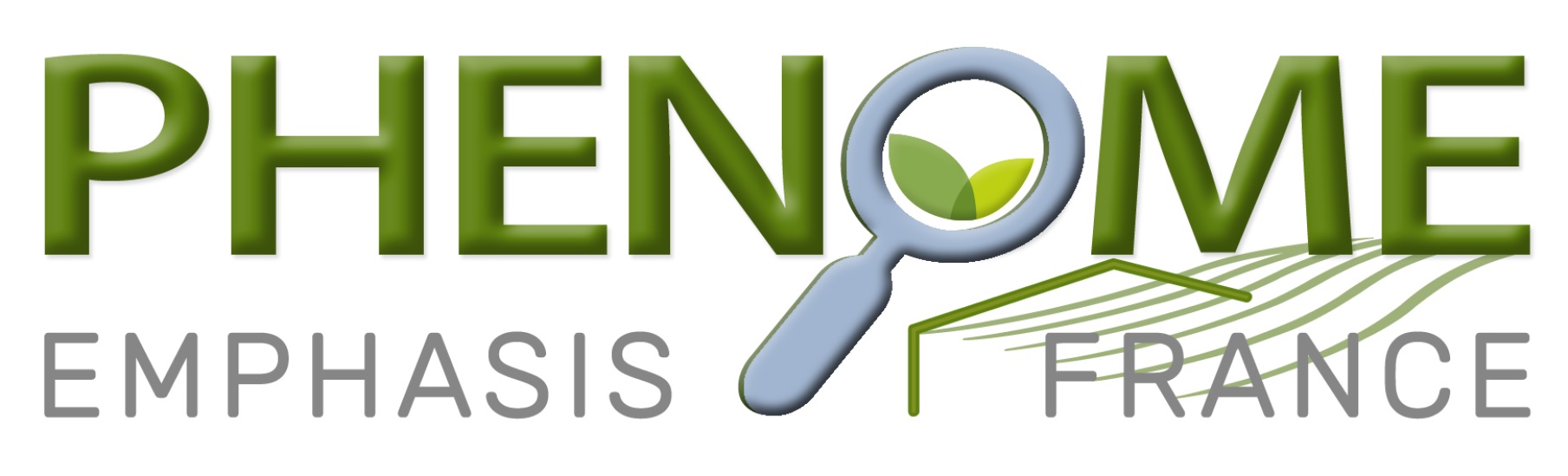 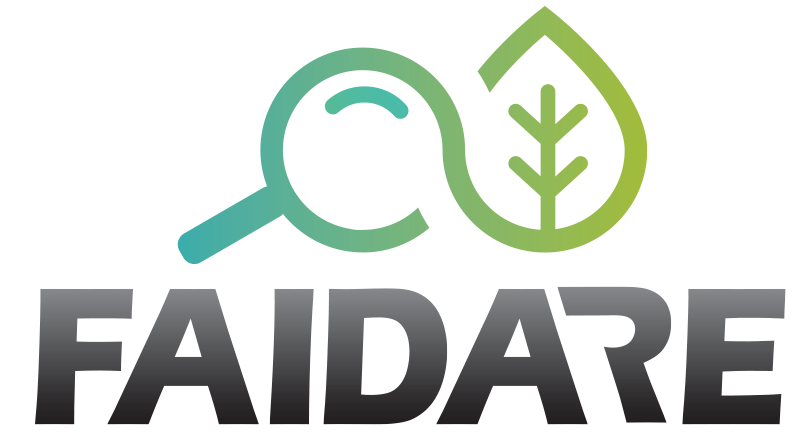 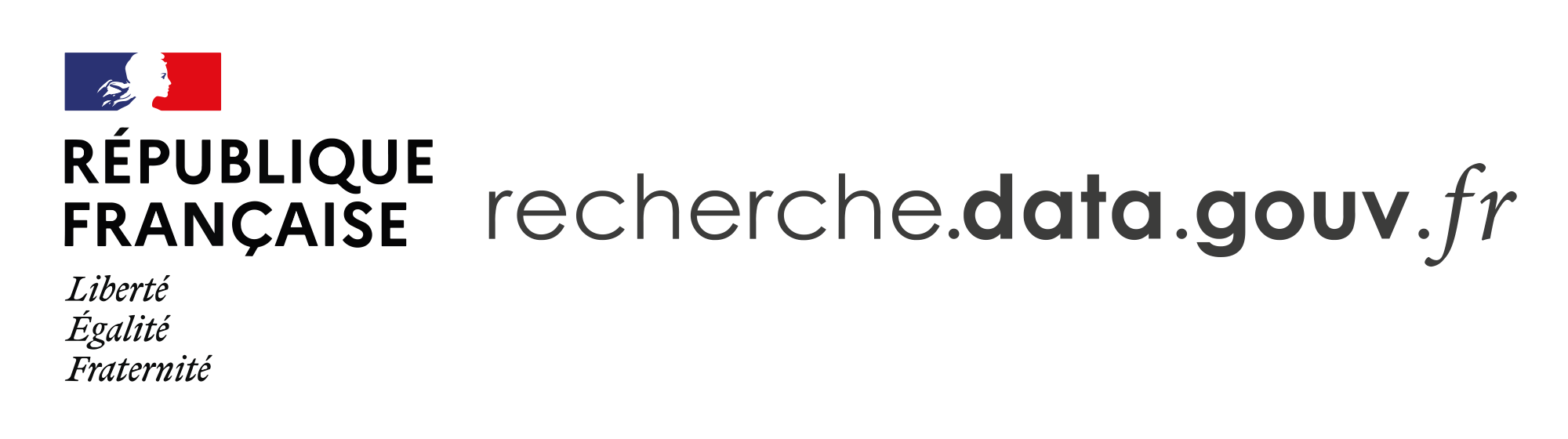 Entrepot & Catalogue de données
Generique
Année
Type de données
Auteur
Organisme
Mots clefs
Specifique Plantes et Agriculture
Portail de données
Recherches ciblées
Sélection des jeux de données du domaine
Collaboration  recherche data gouv
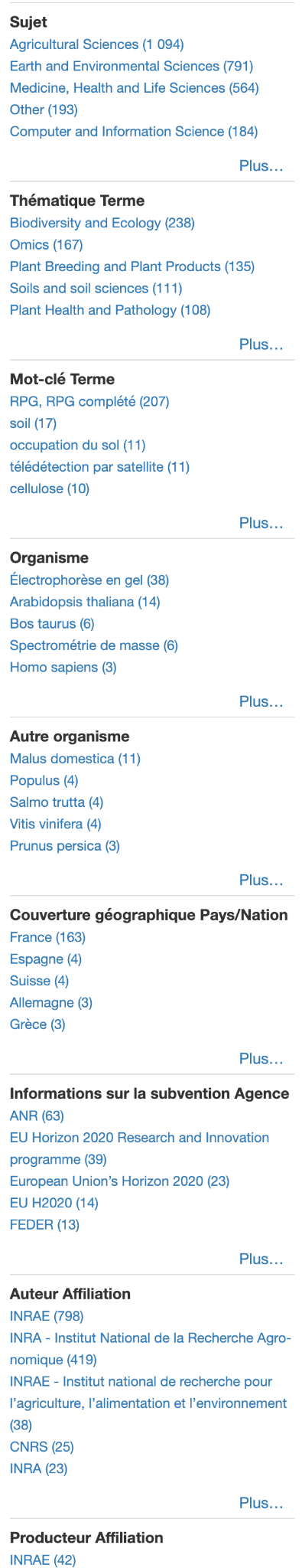 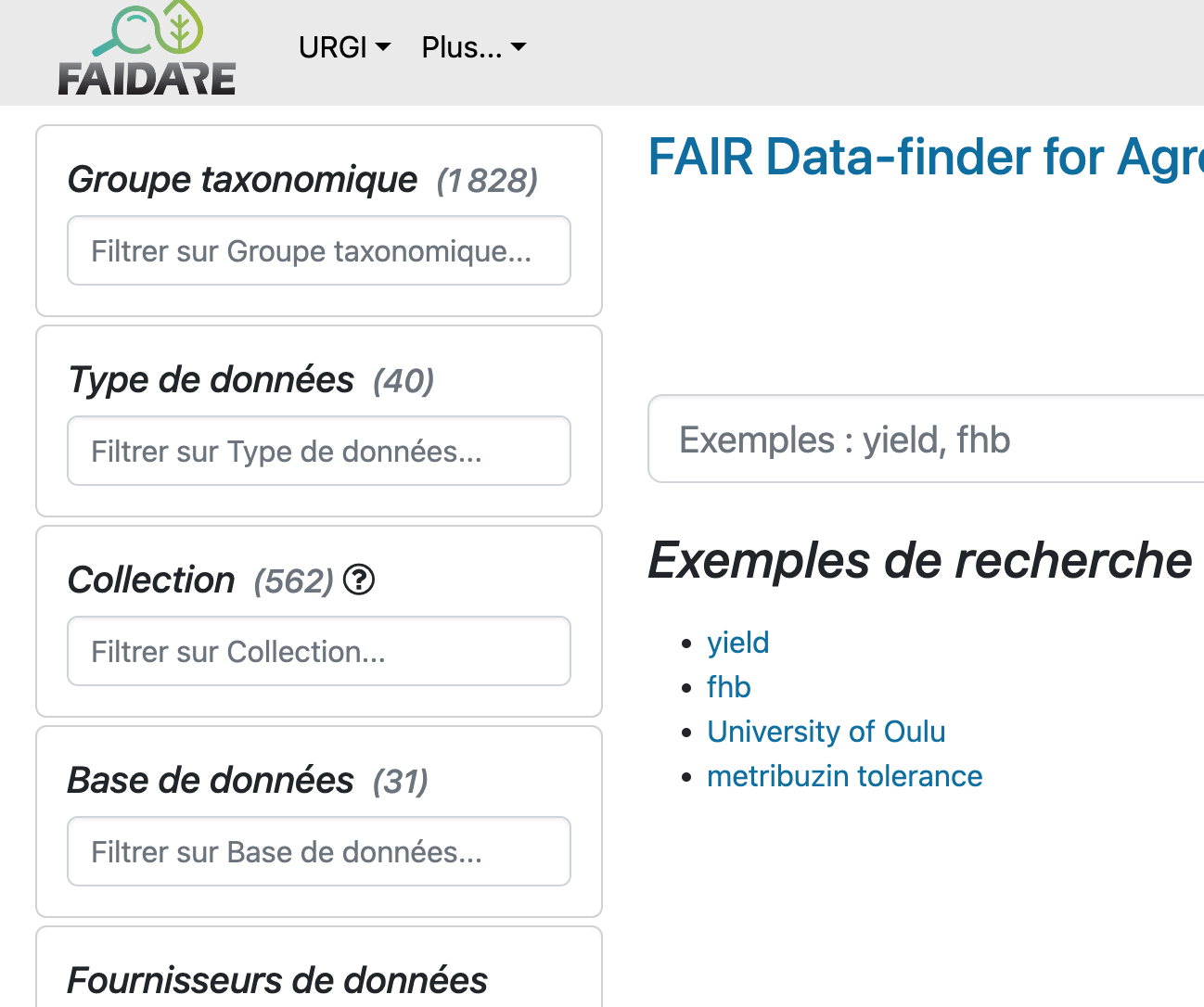 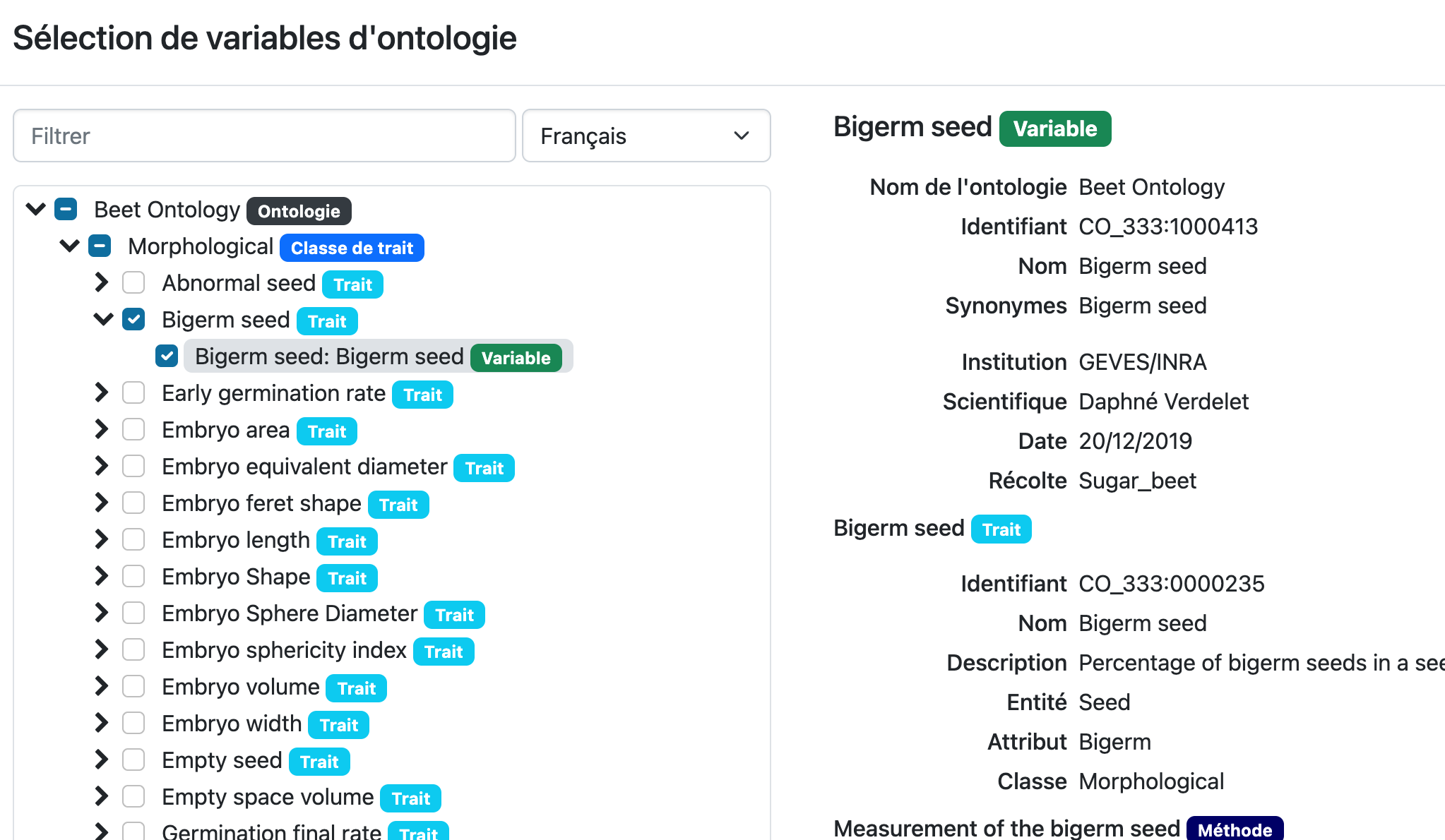 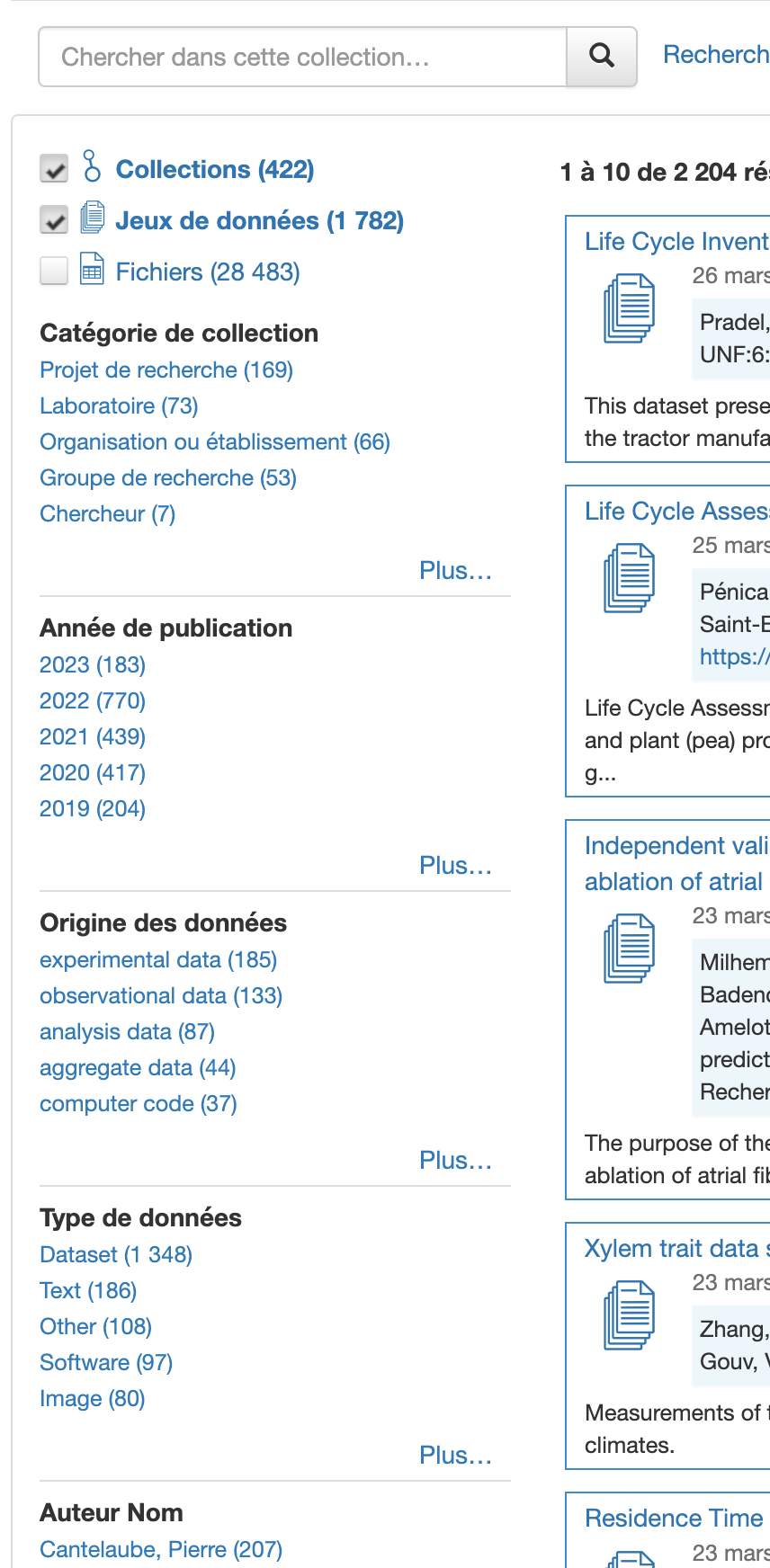 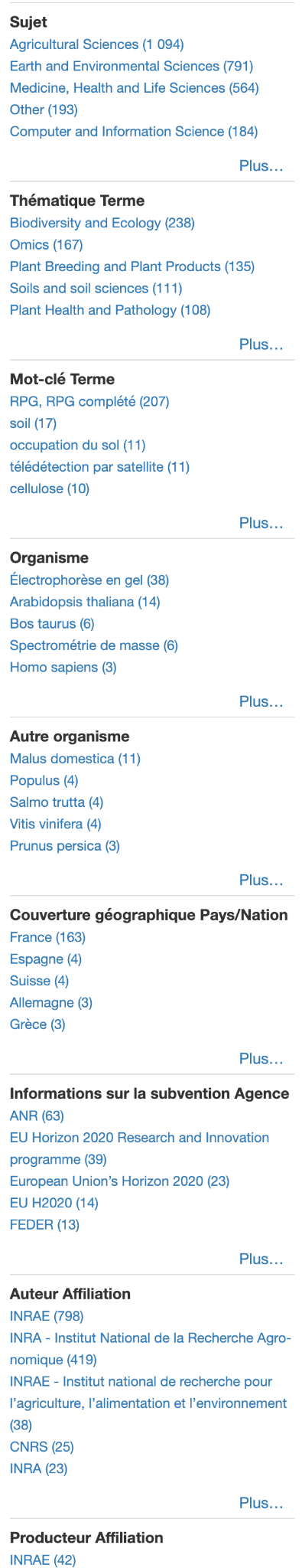 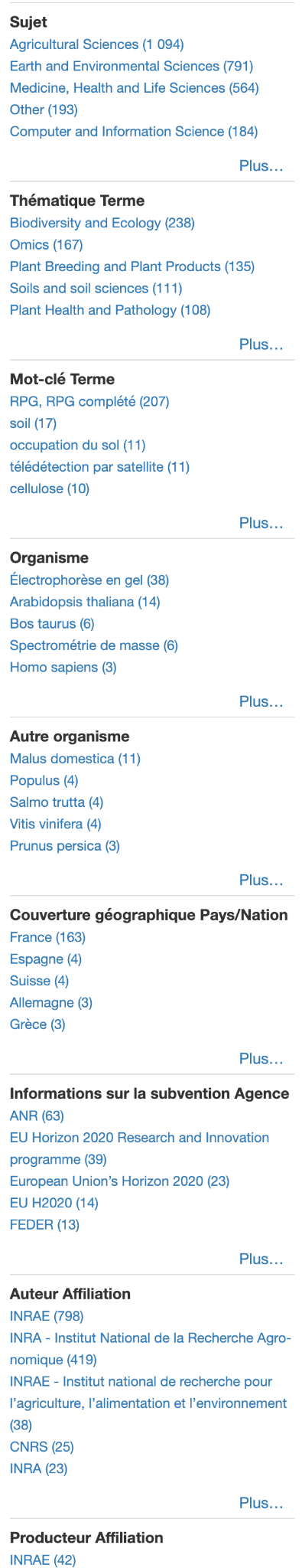 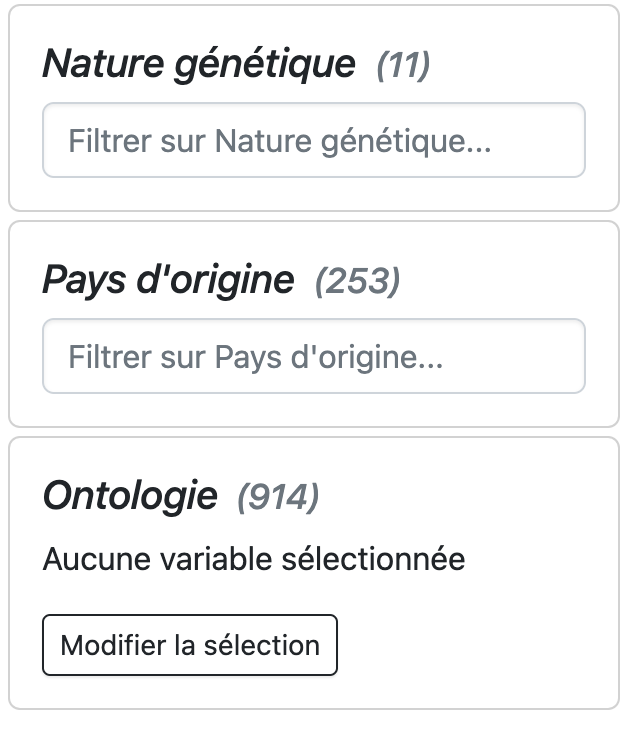 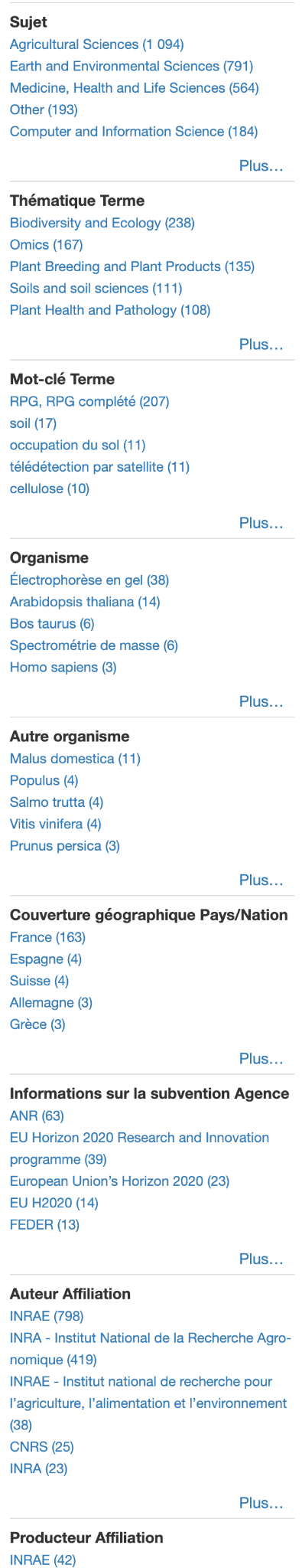 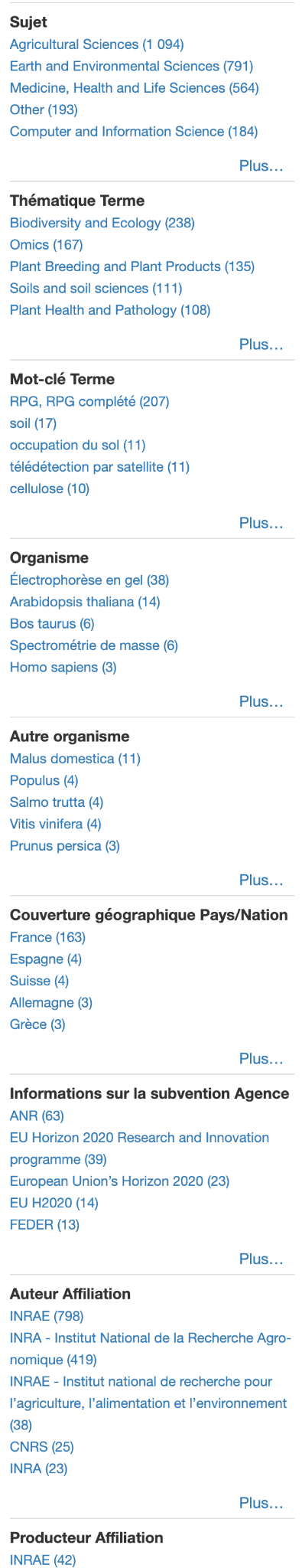 MERCI
Questions